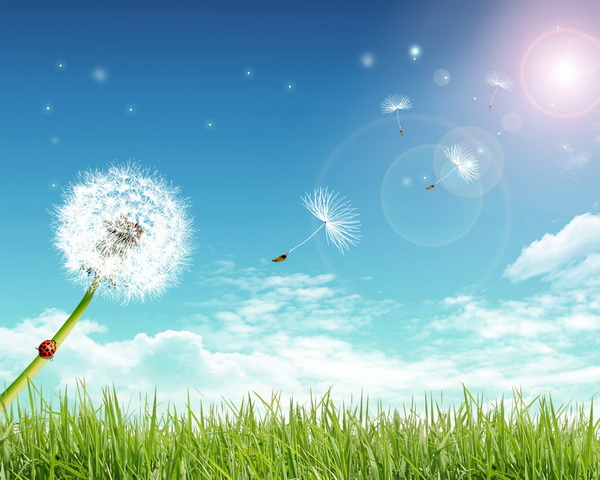 В лето на всех парусах
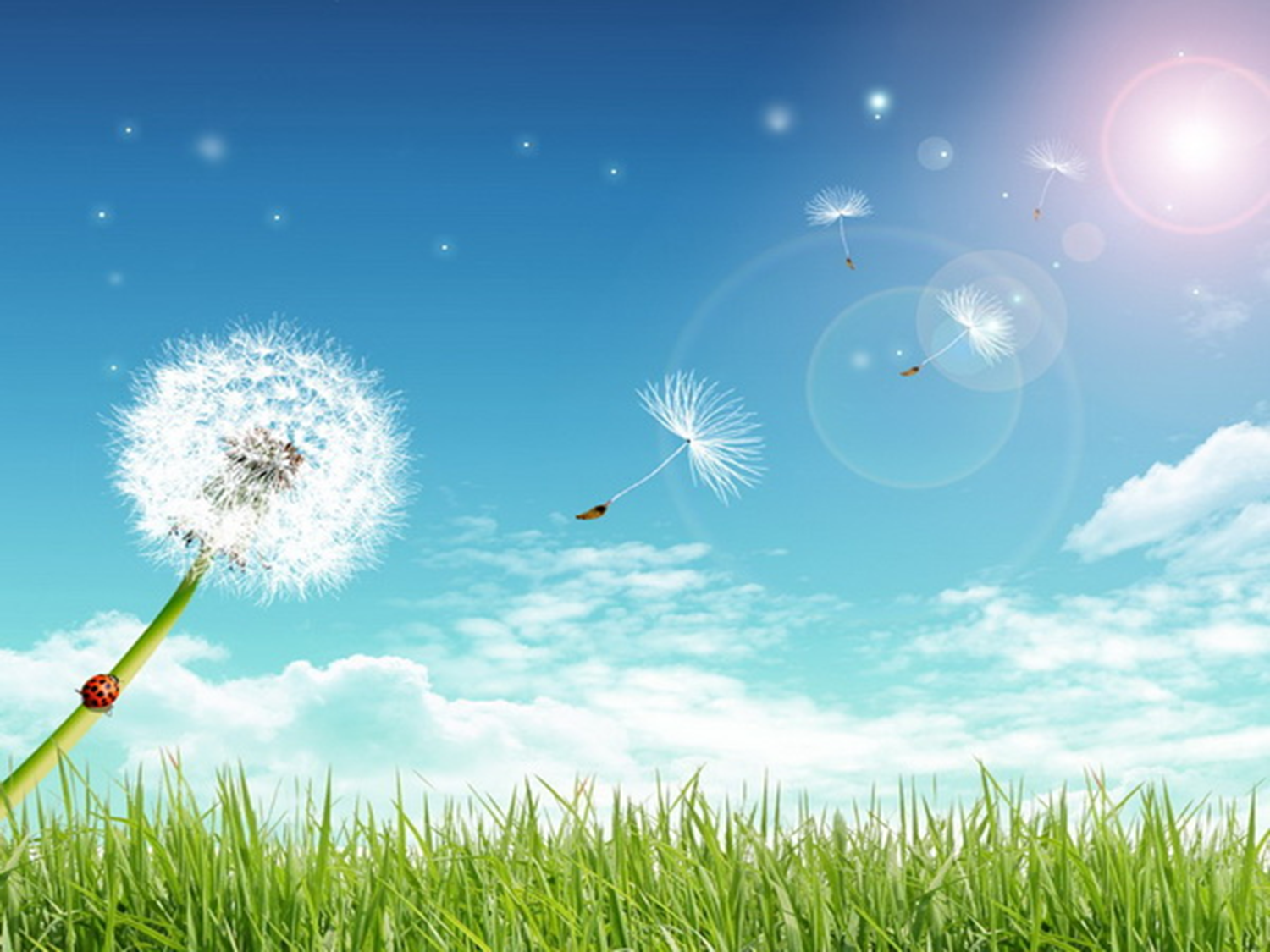 Станция«ЗАГАДКИНО»
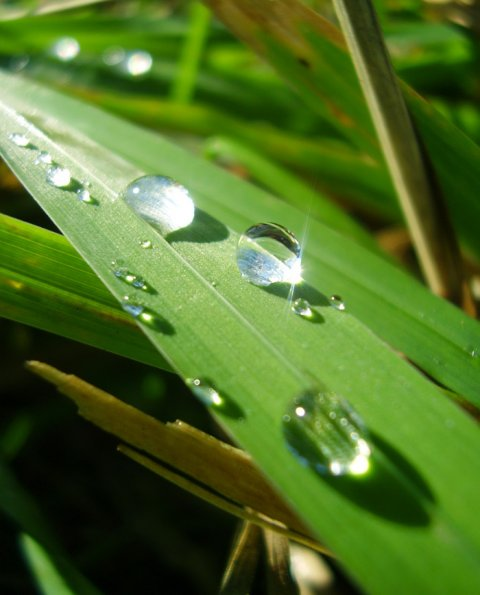 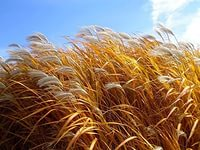 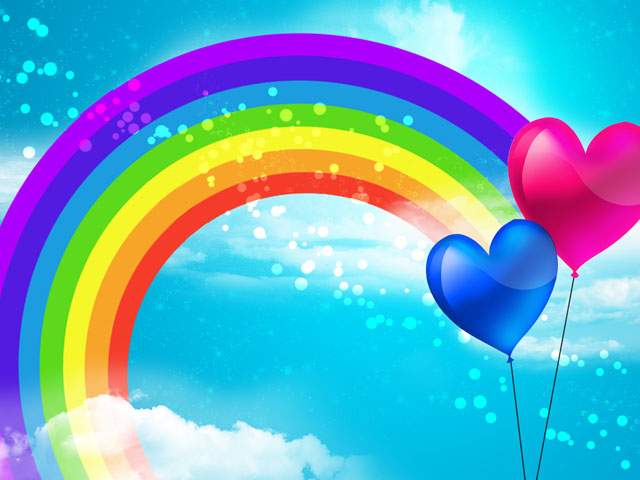 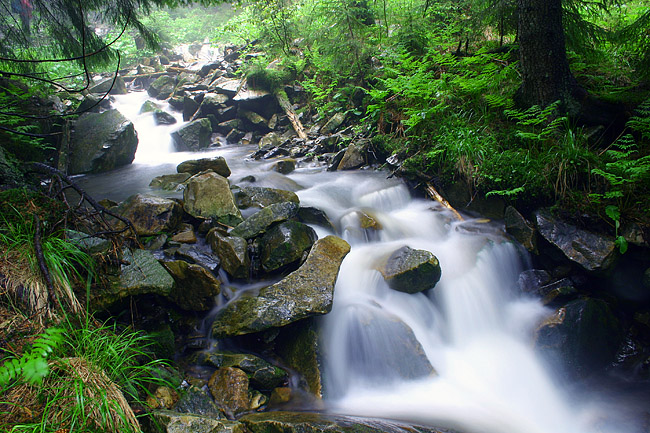 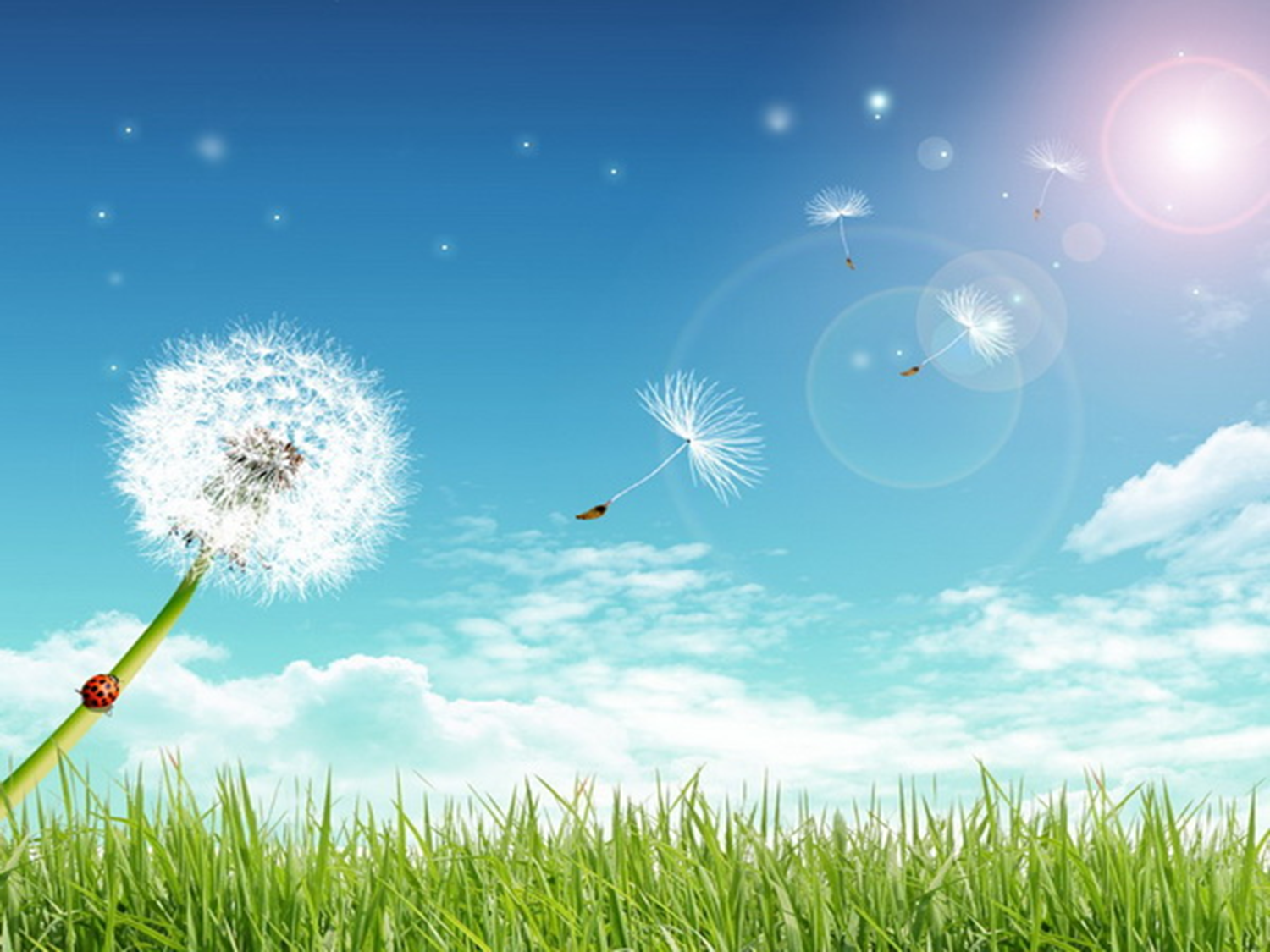 Станция«Лесная газета»
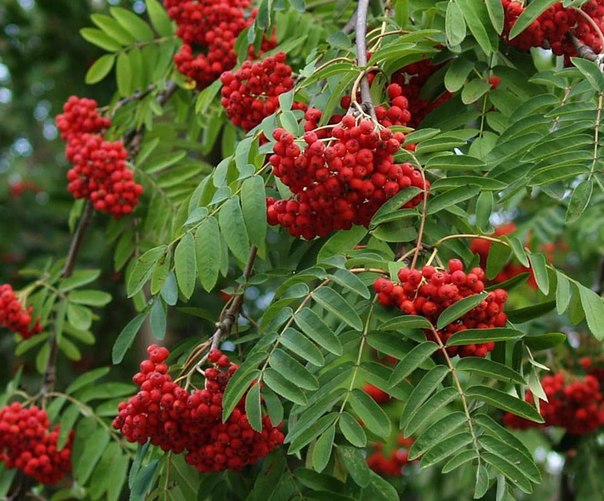 Рябина
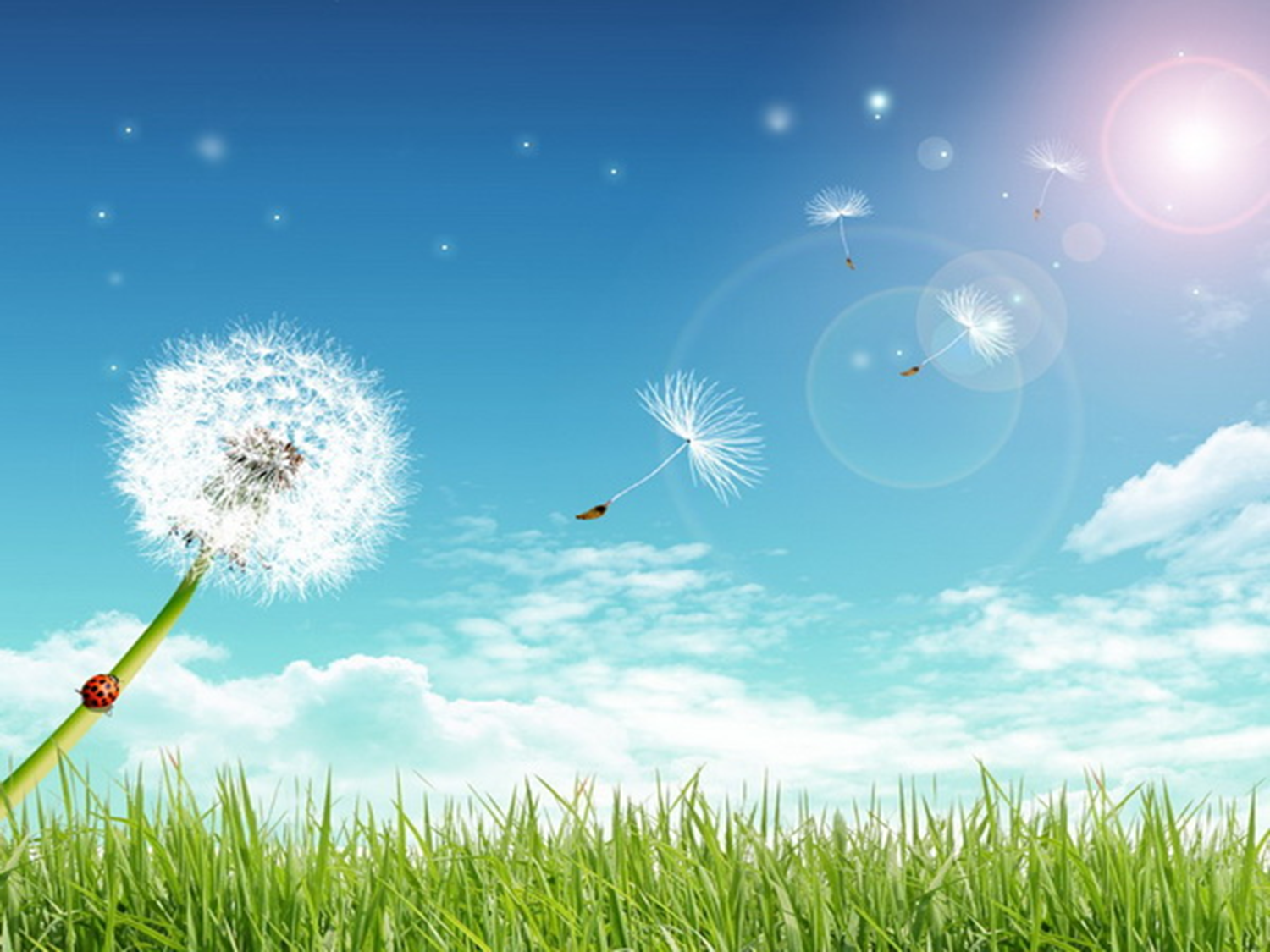 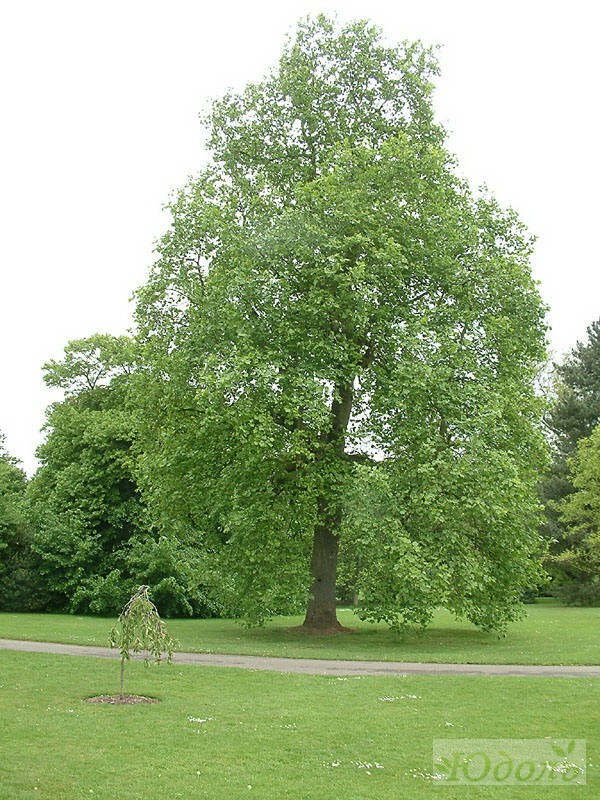 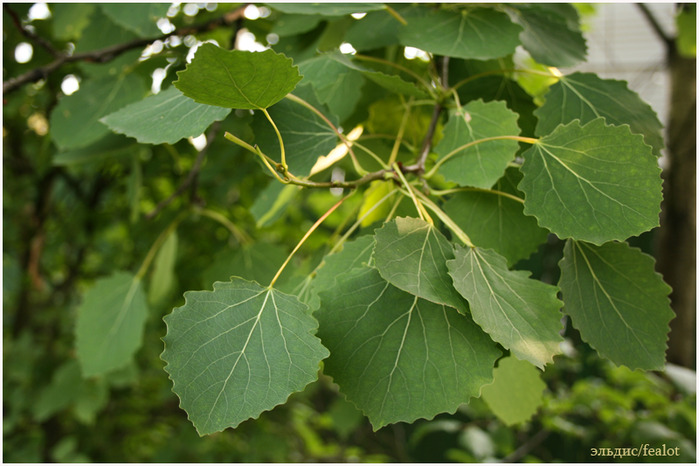 Осина
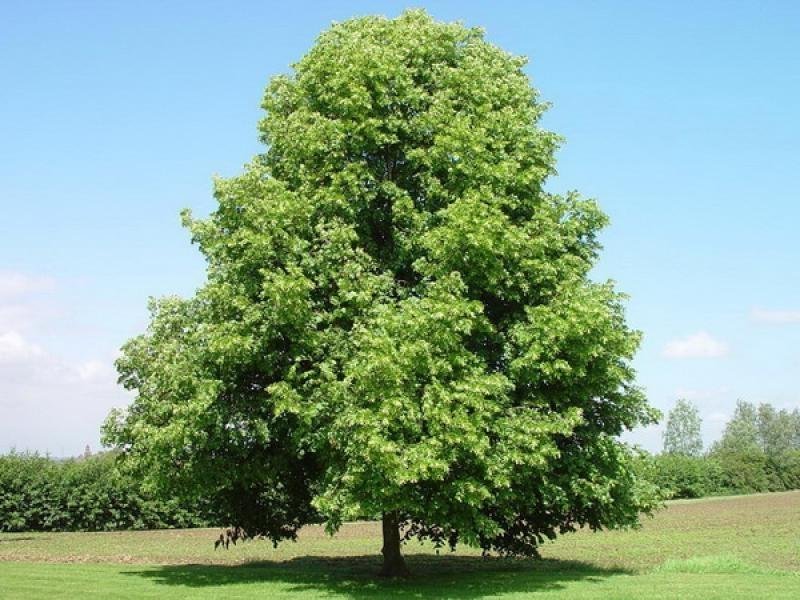 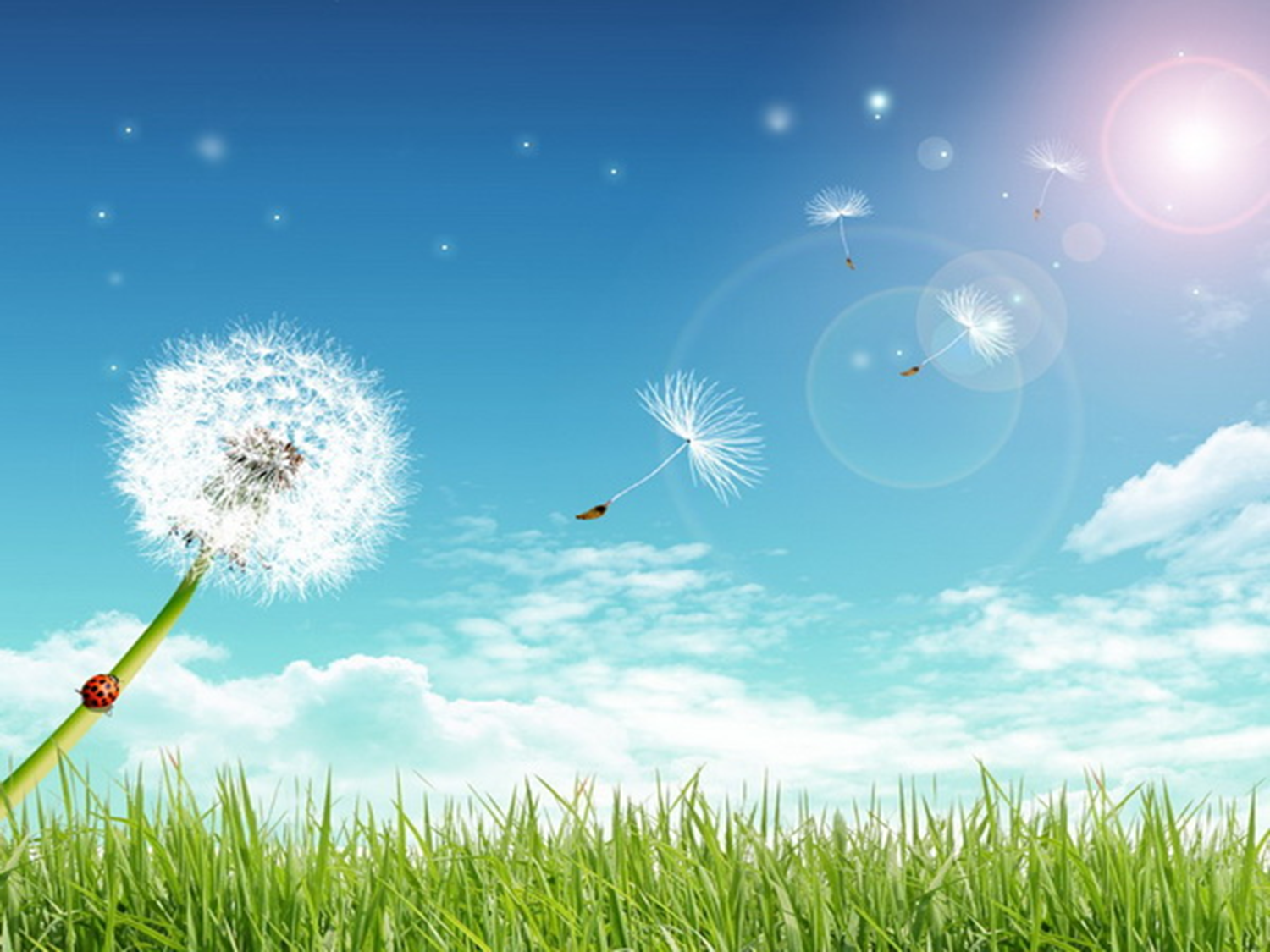 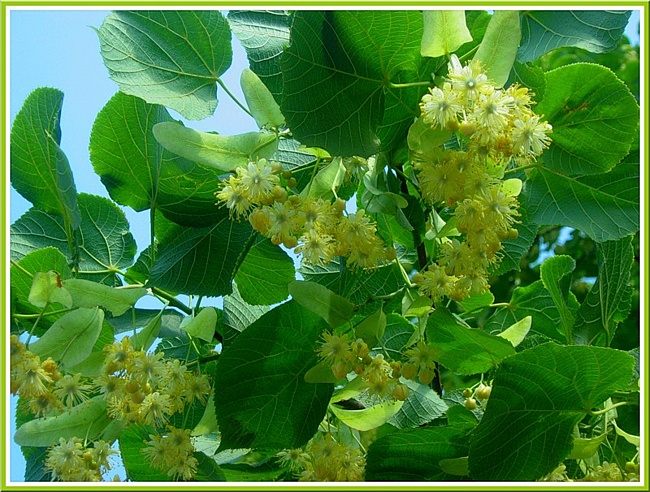 Липа
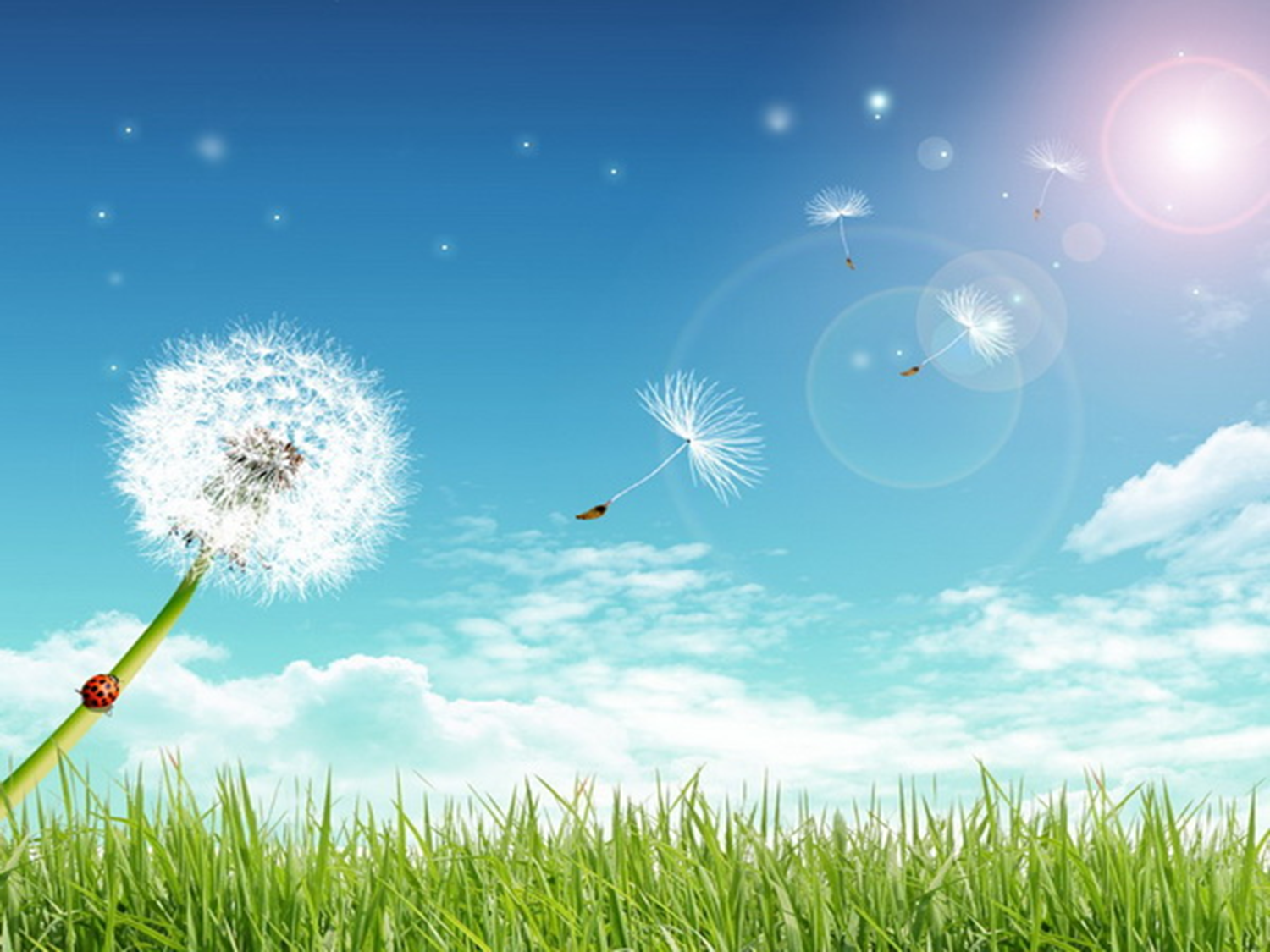 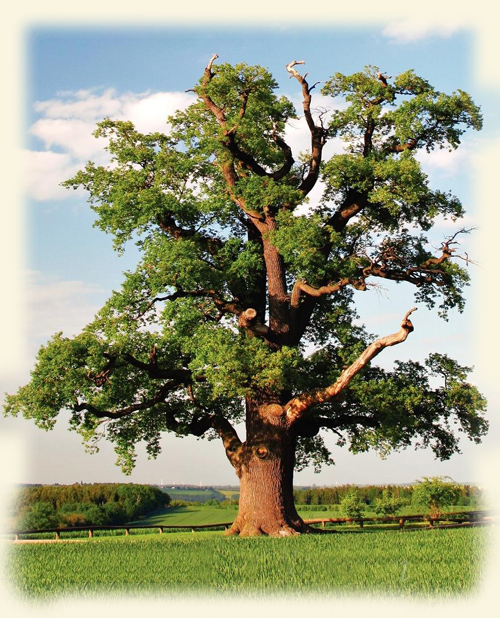 Дуб
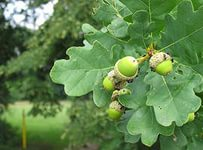 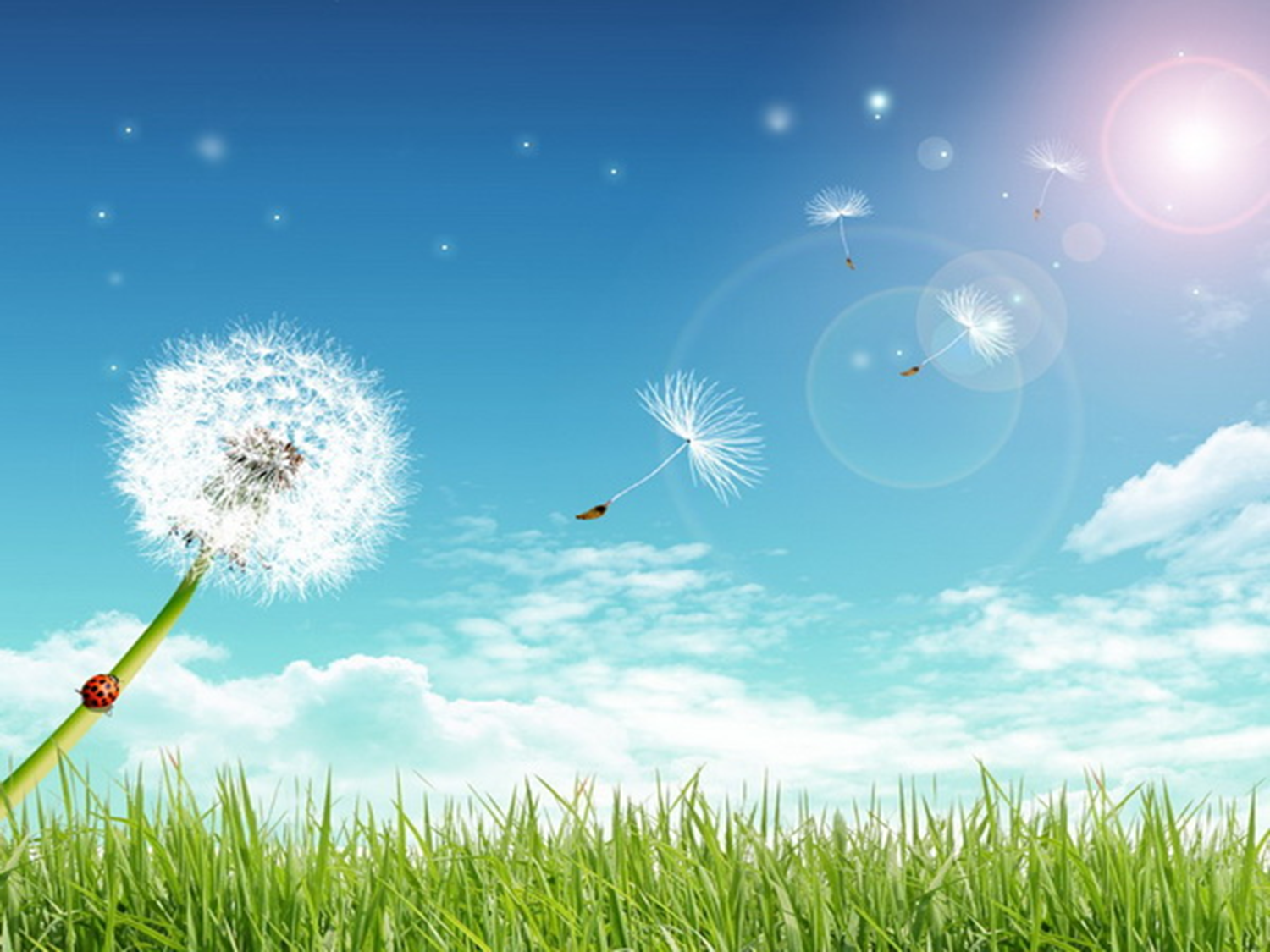 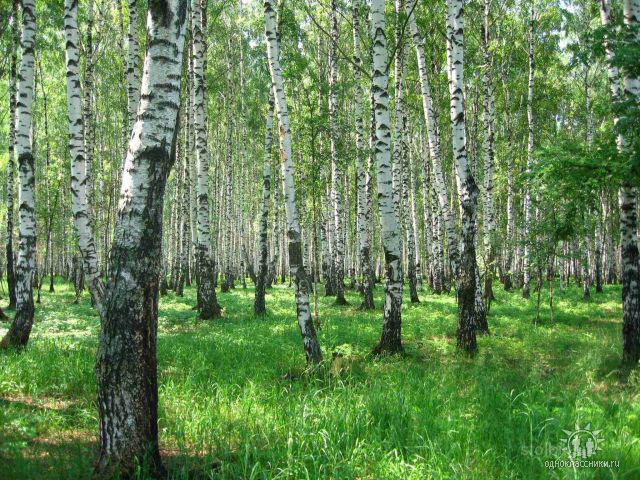 Берёза
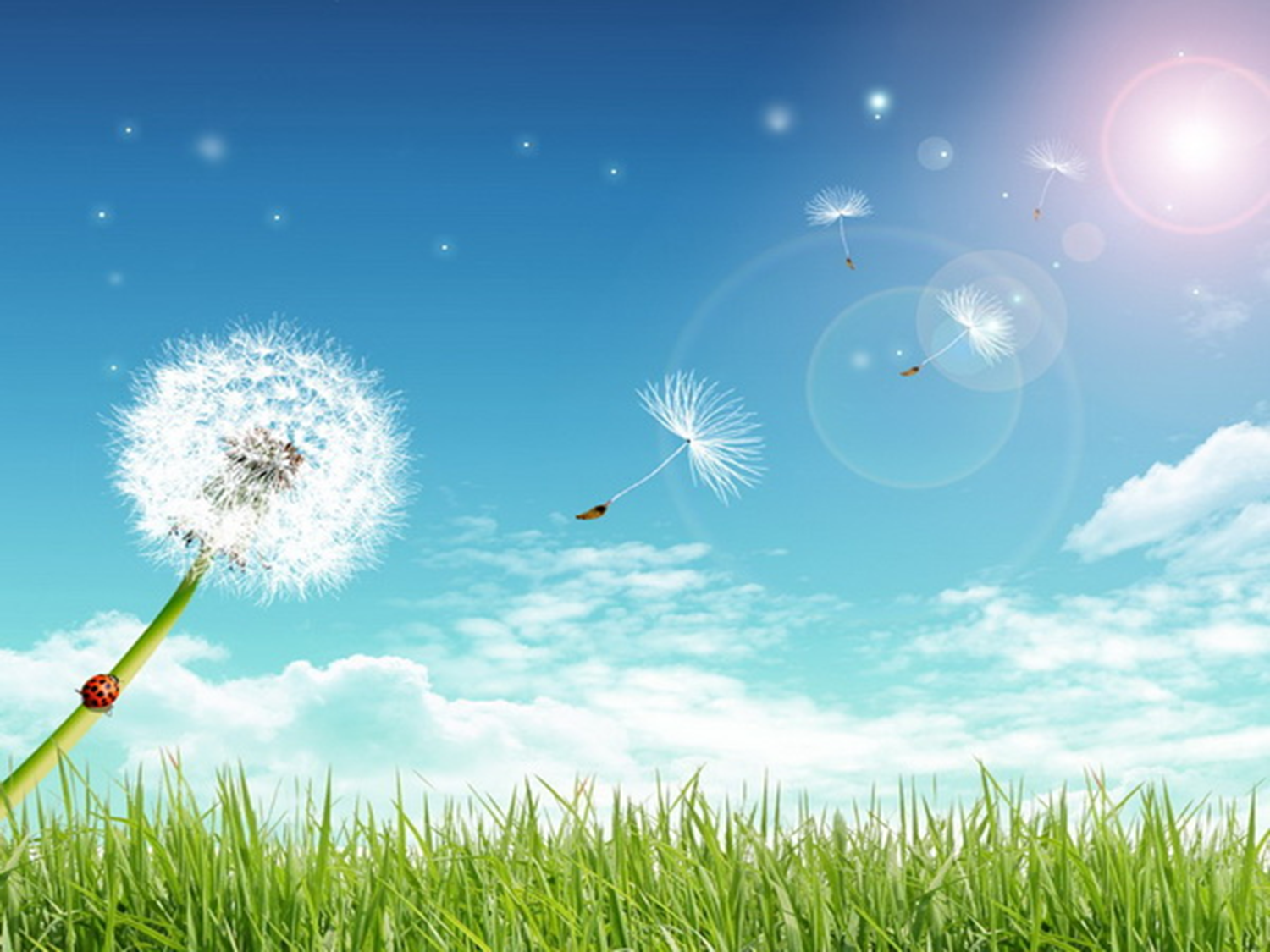 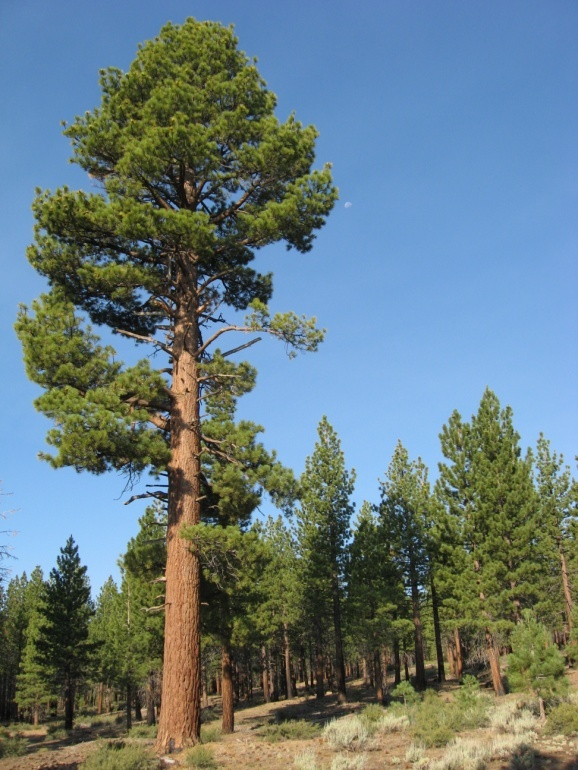 Сосна
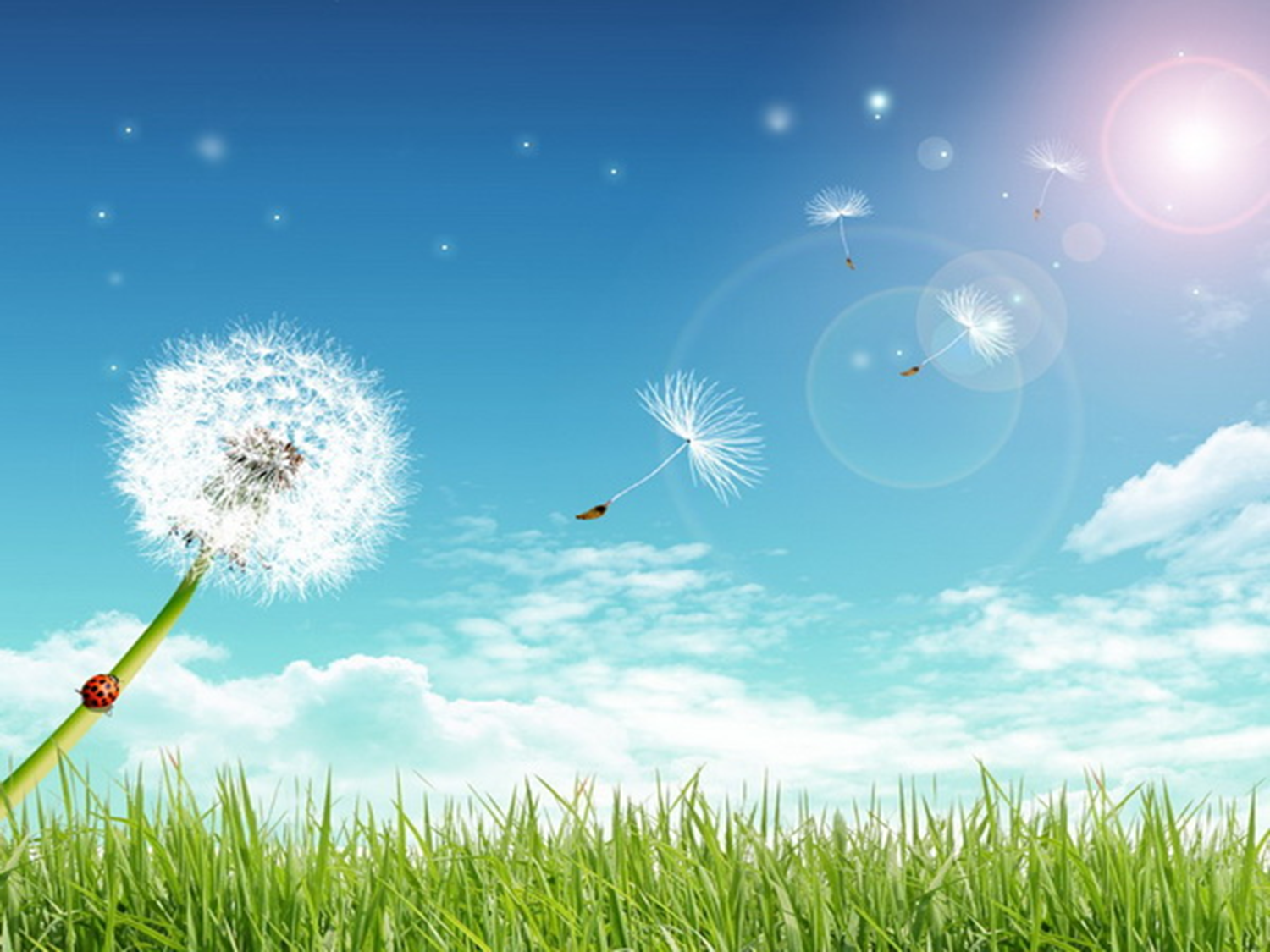 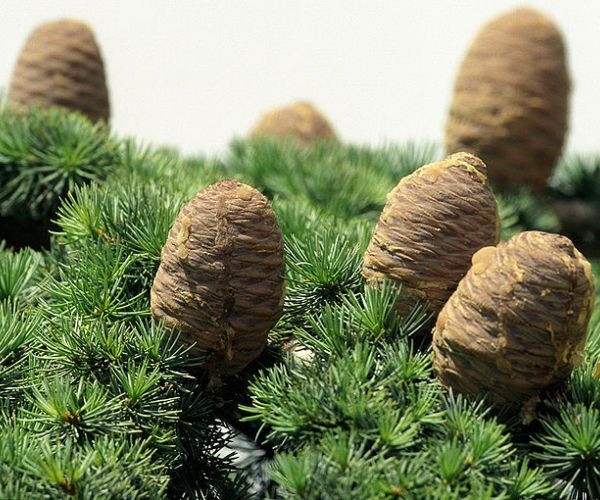 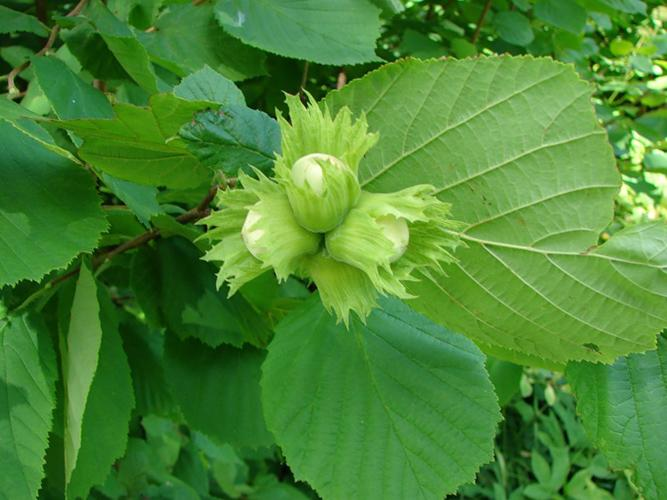 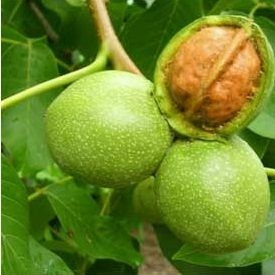 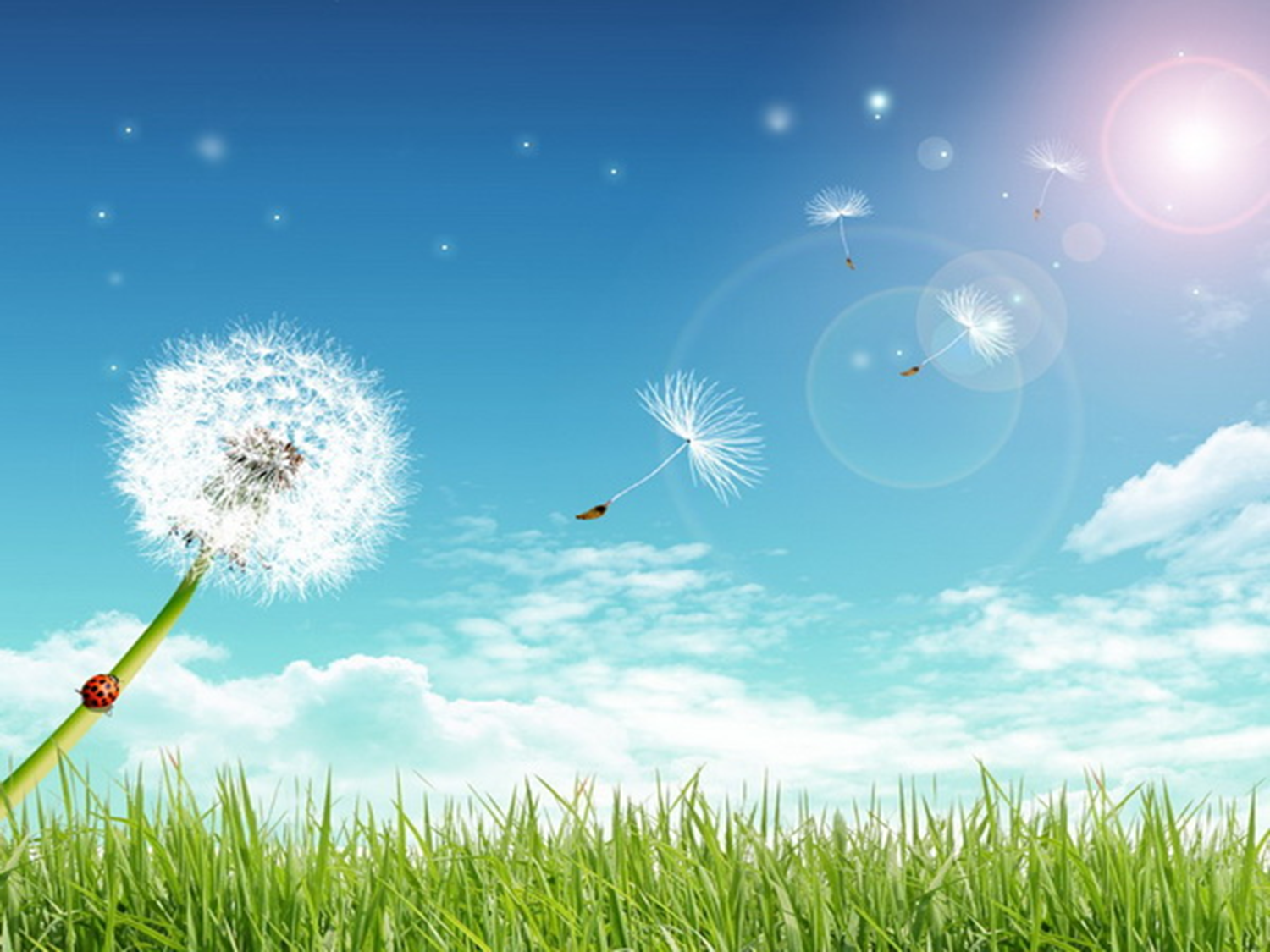 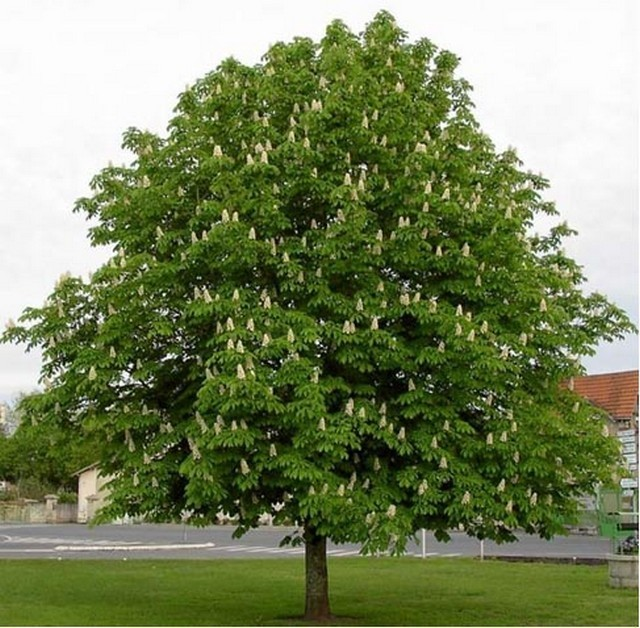 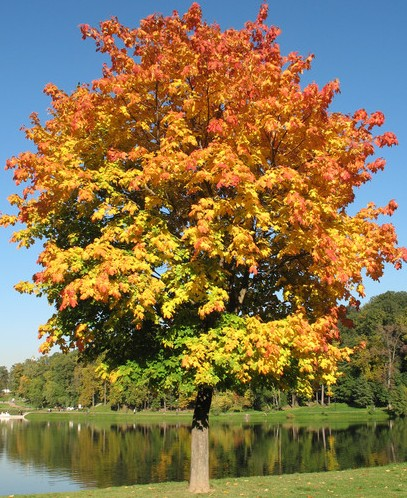 Каштан
Клён
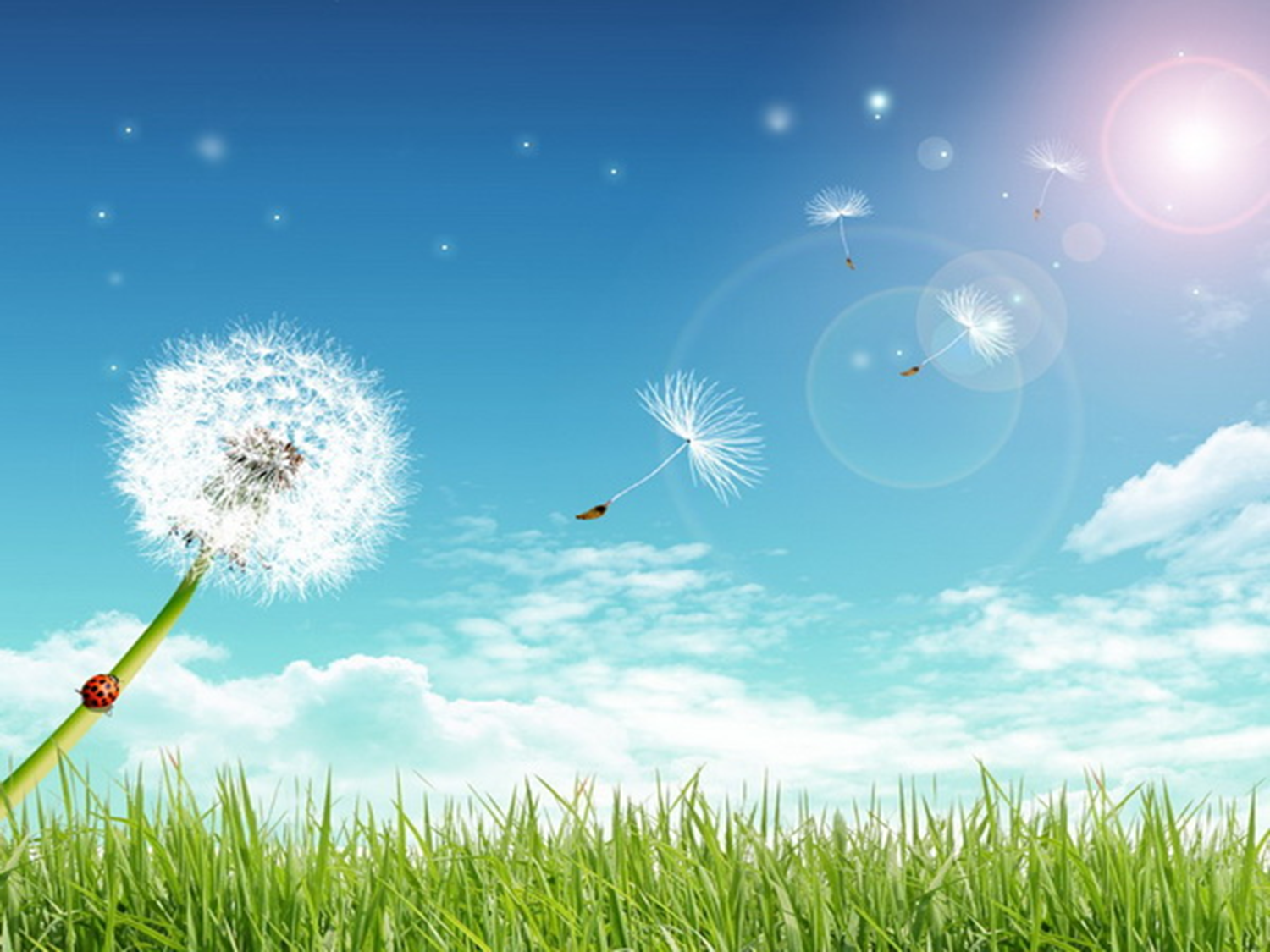 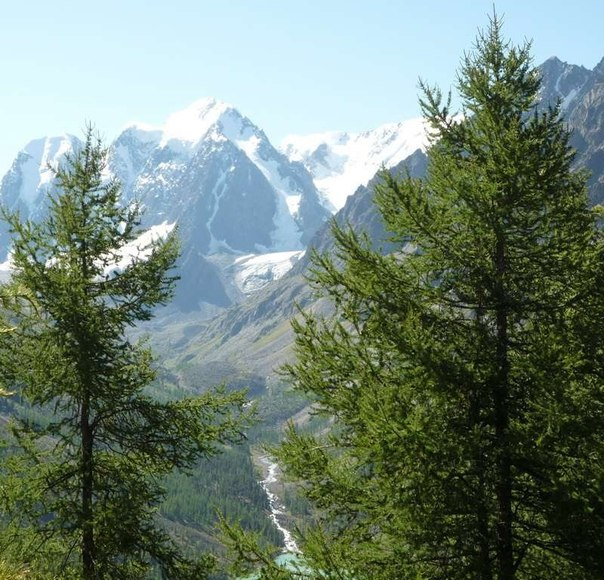 Кедр
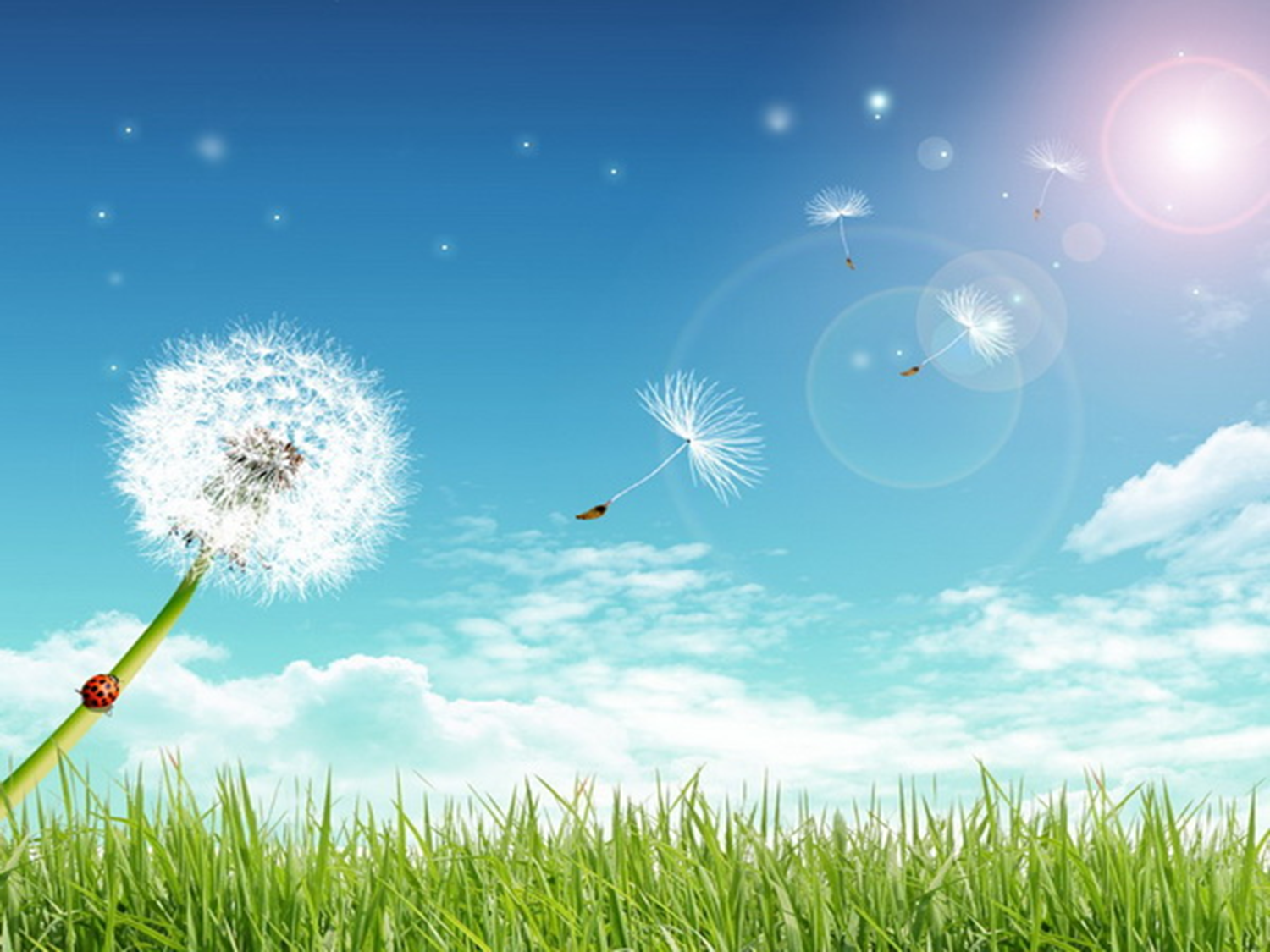 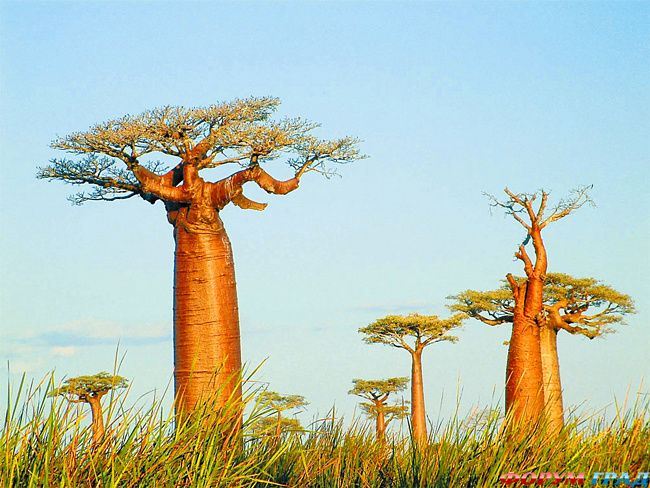 Баобаб
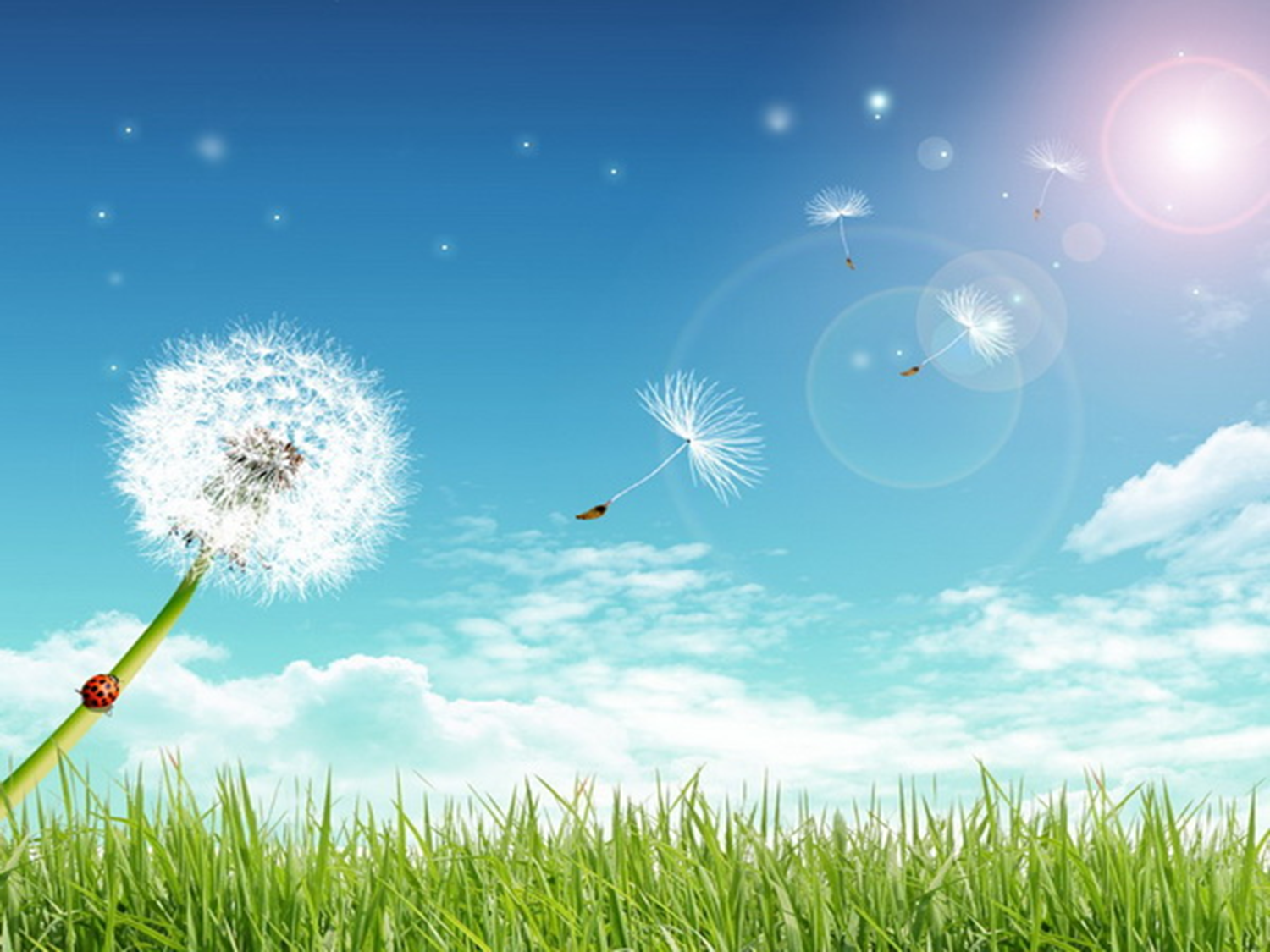 Станция«Птичья  стая»
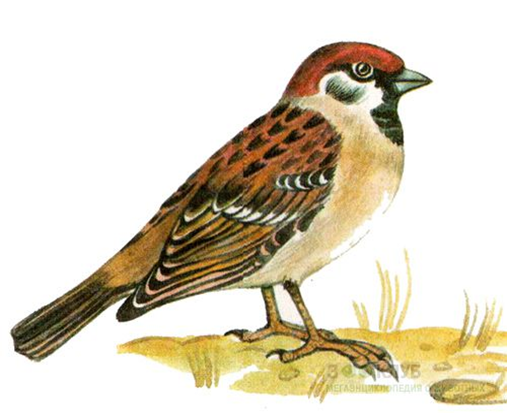 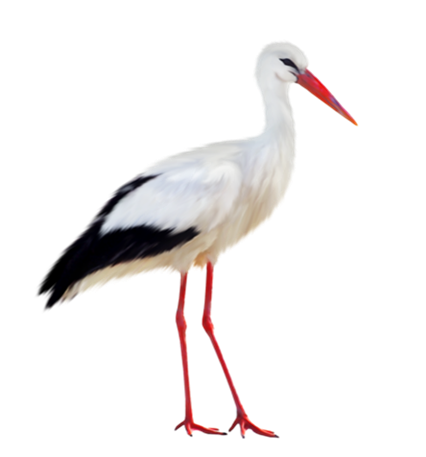 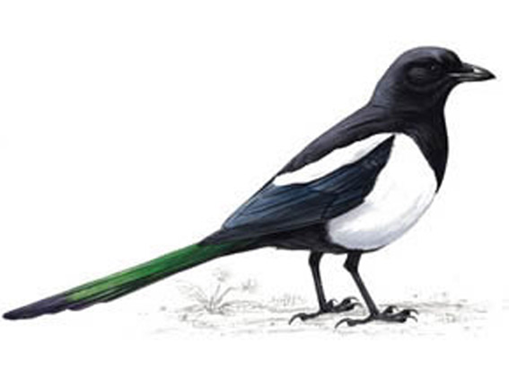 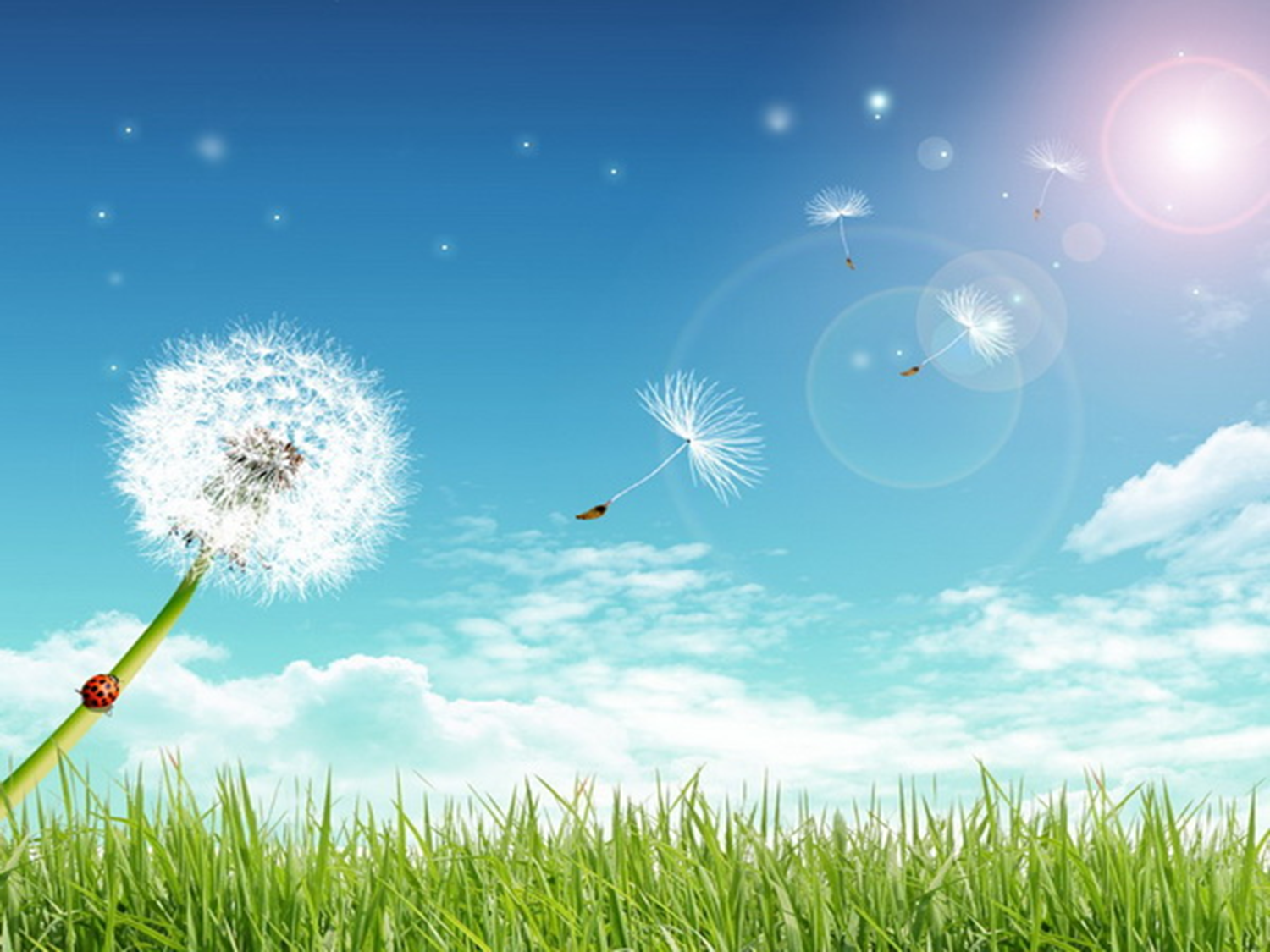 Станция«Цветочные сказки»
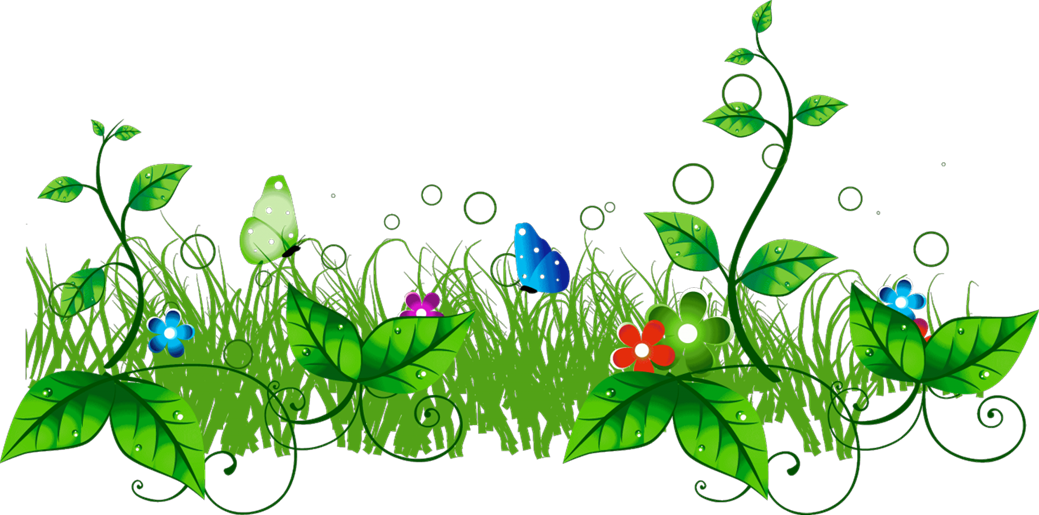 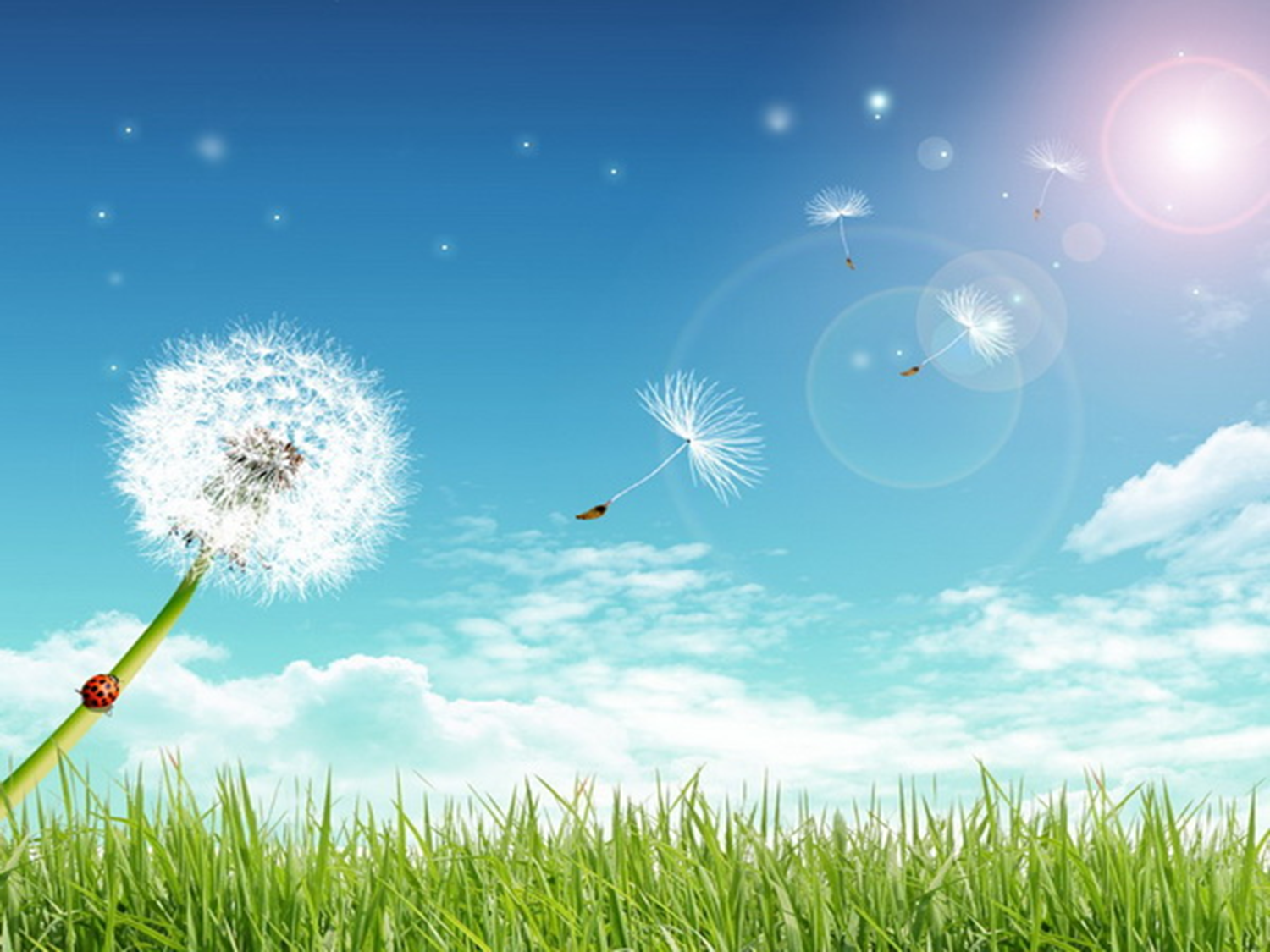 Станция«Правила поведения в лесу»
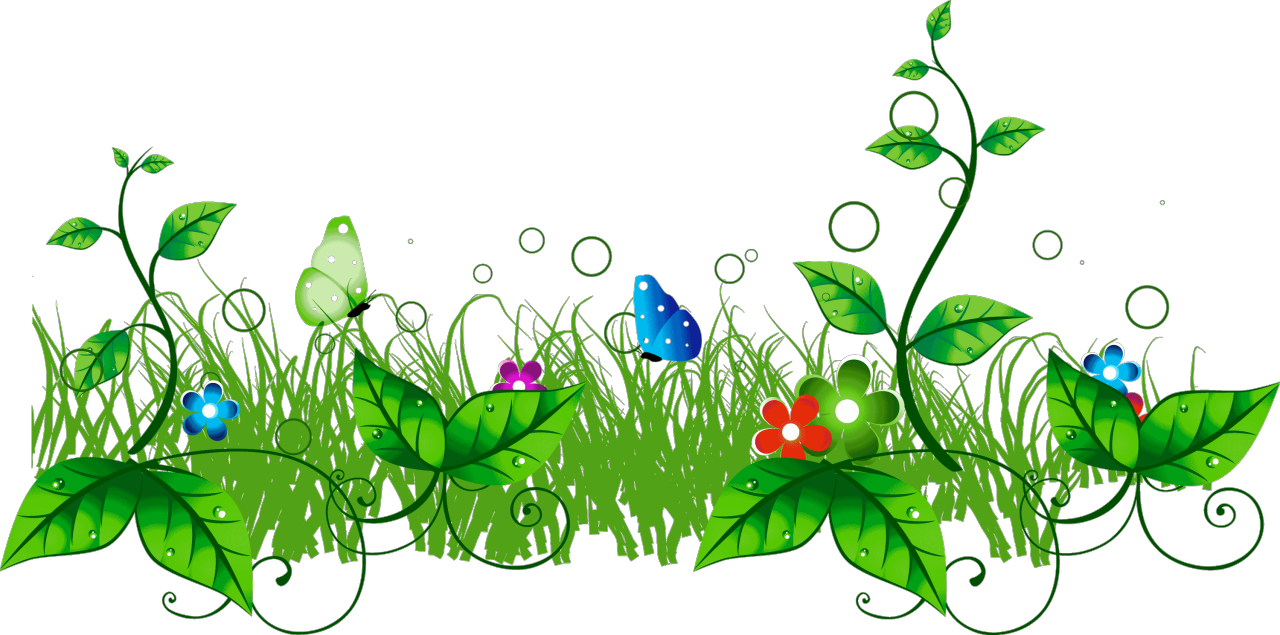 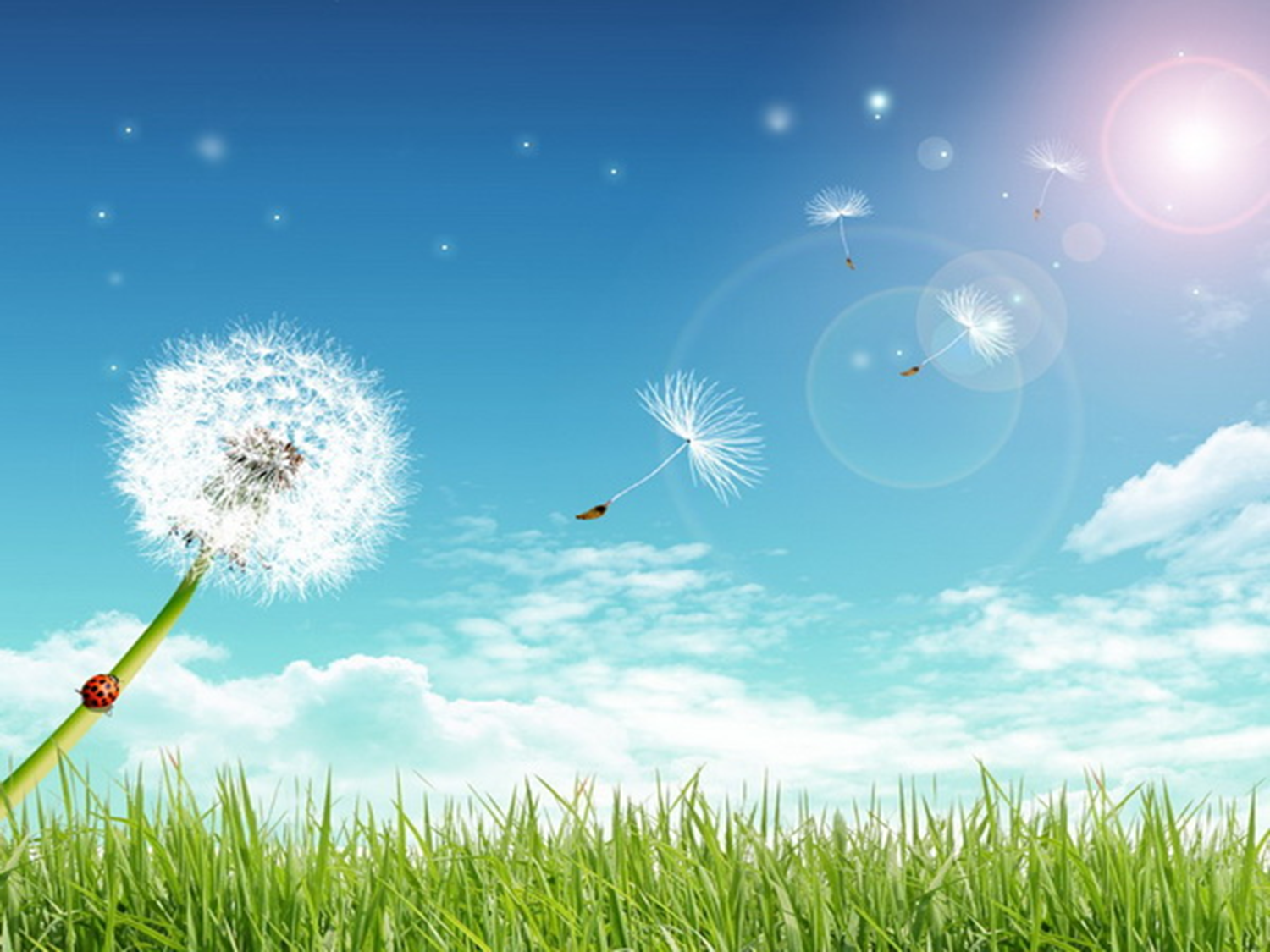 Станция«Зоопарк»
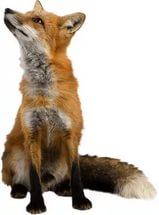 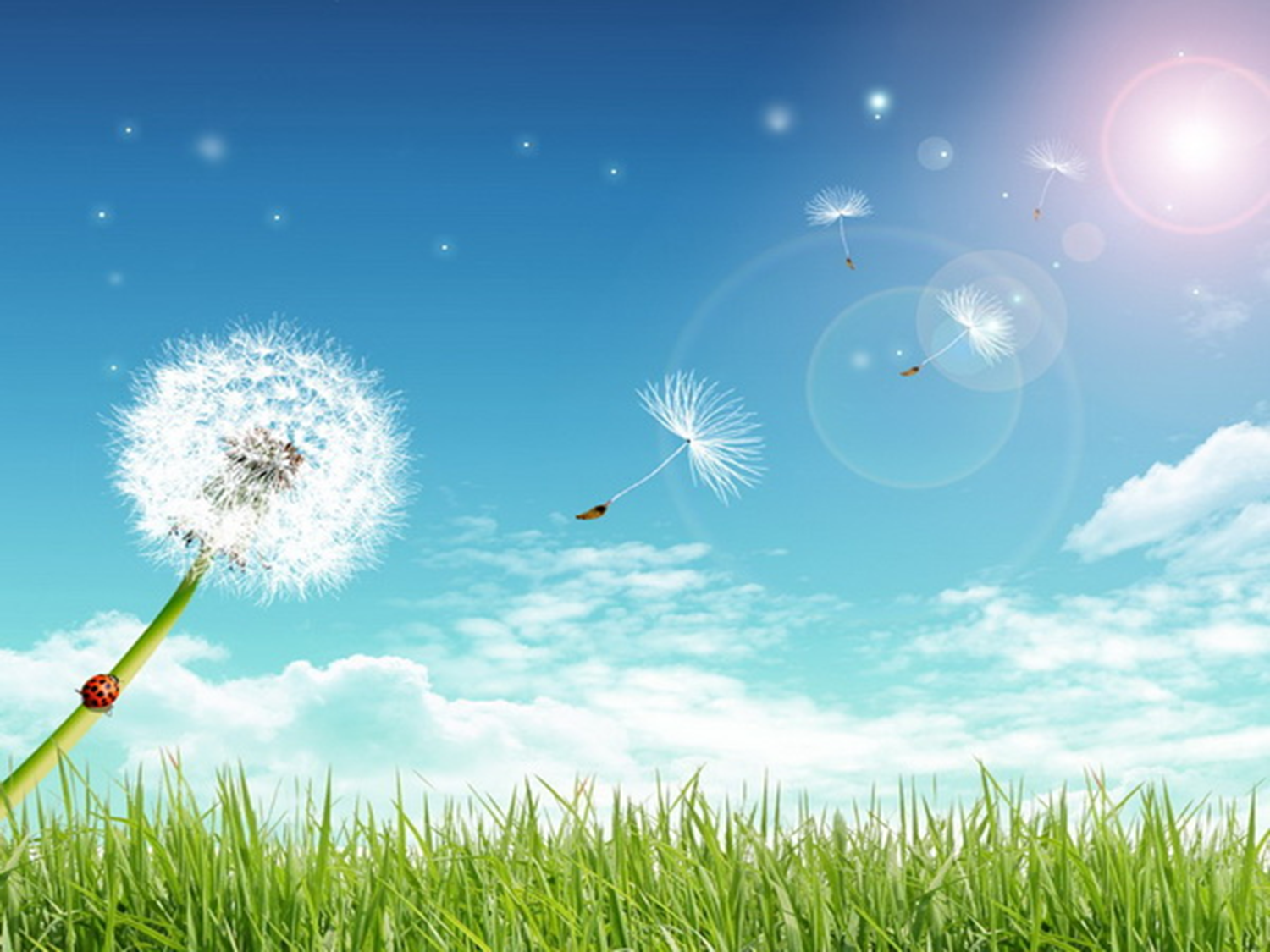 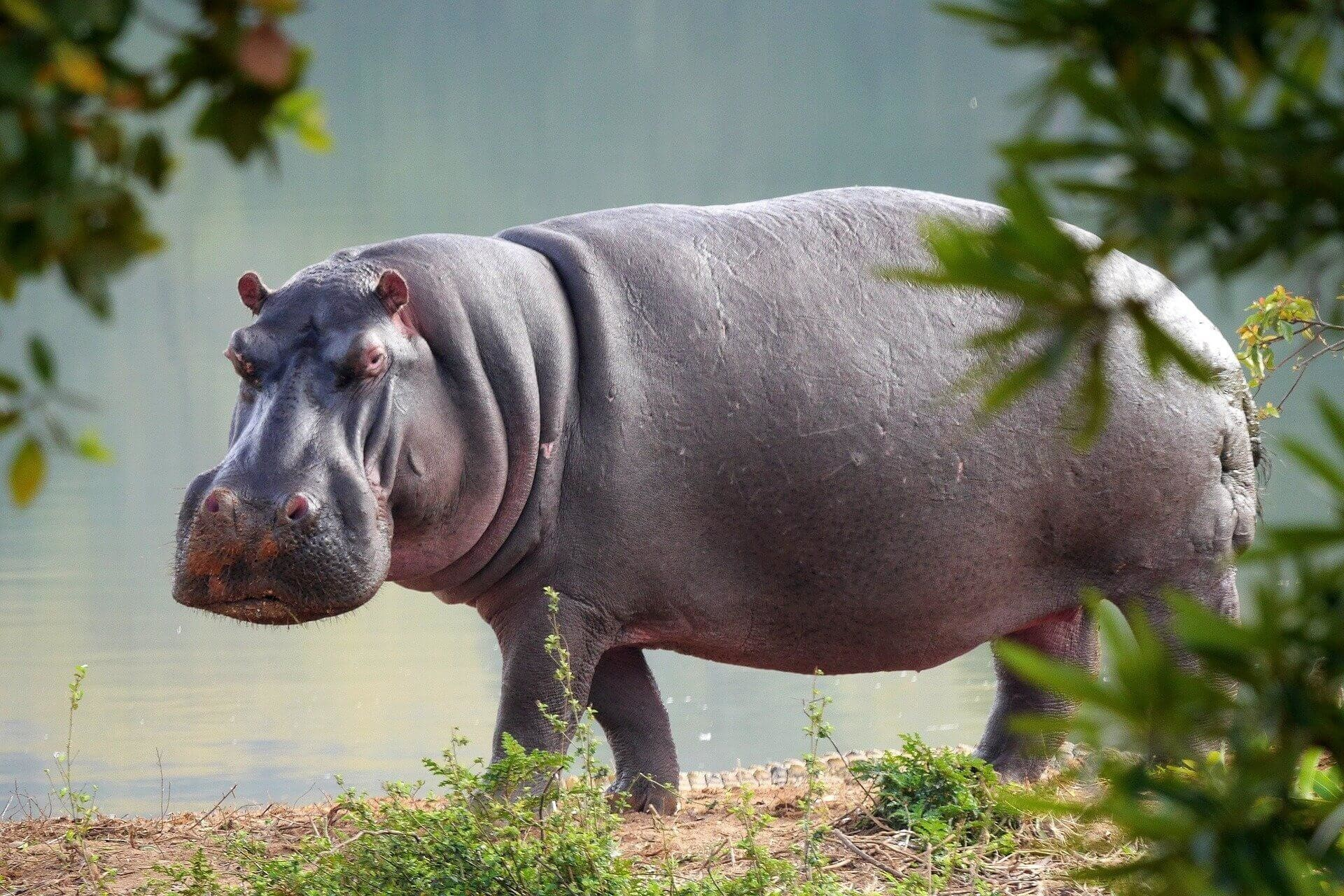 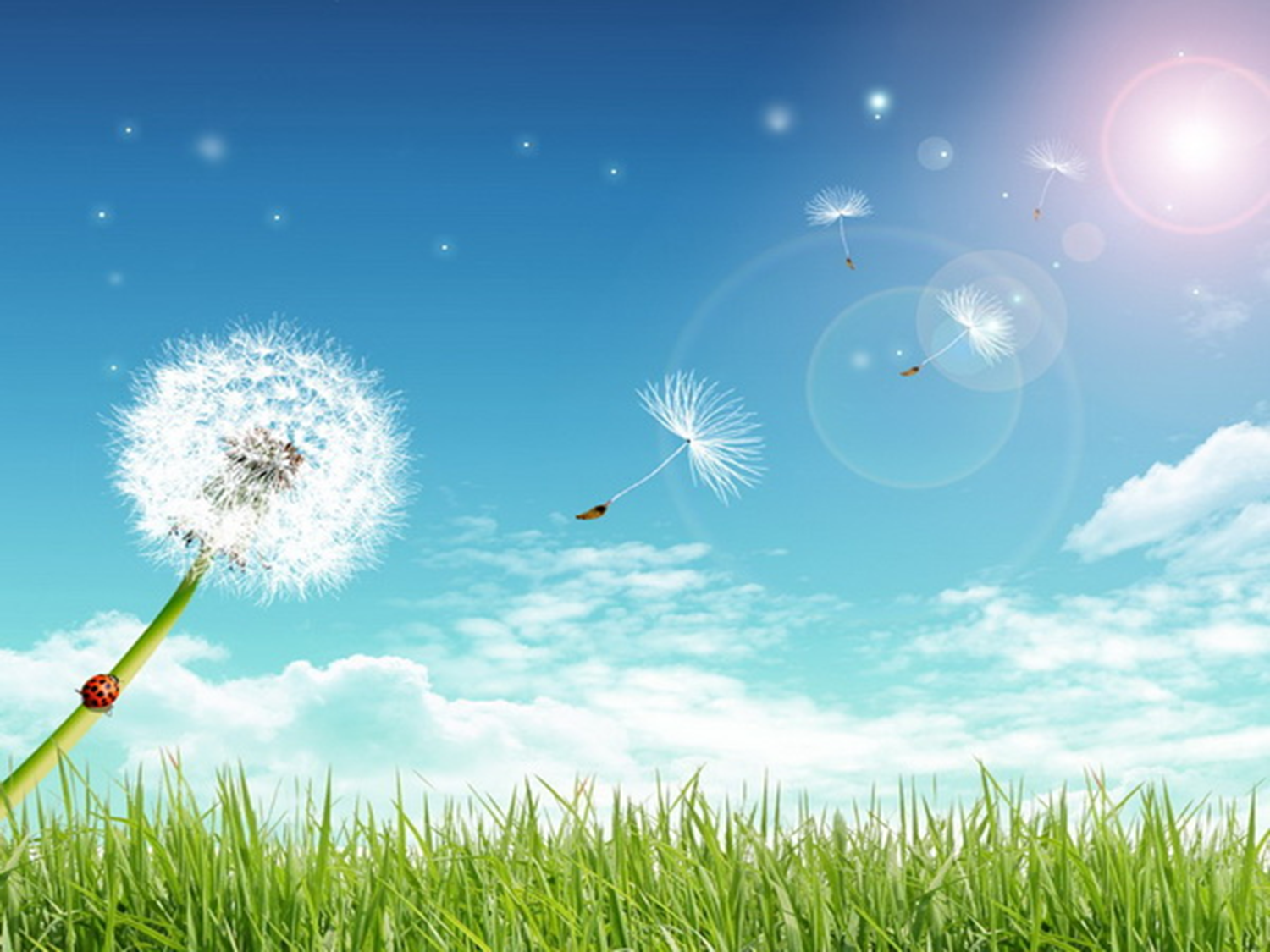 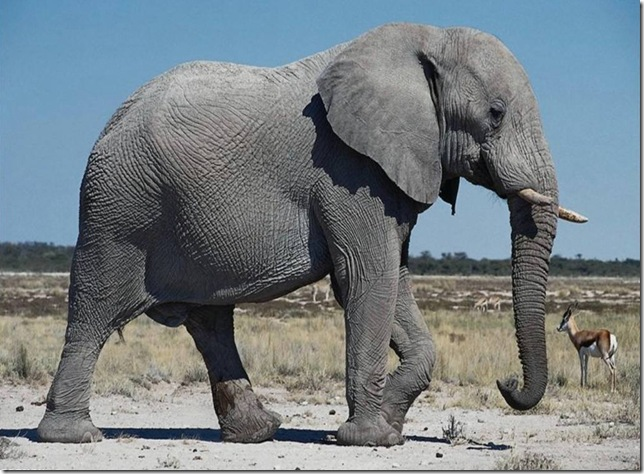 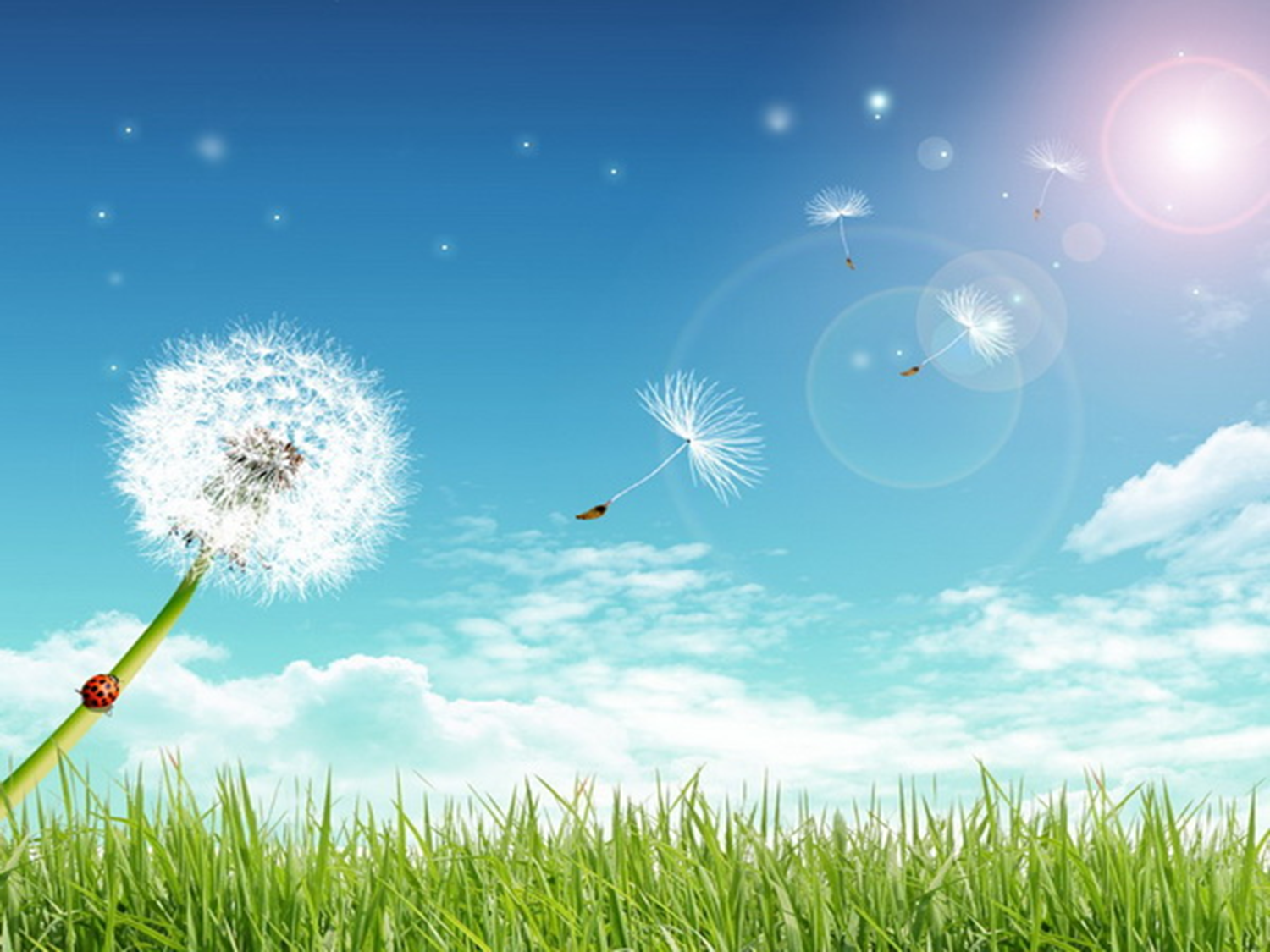 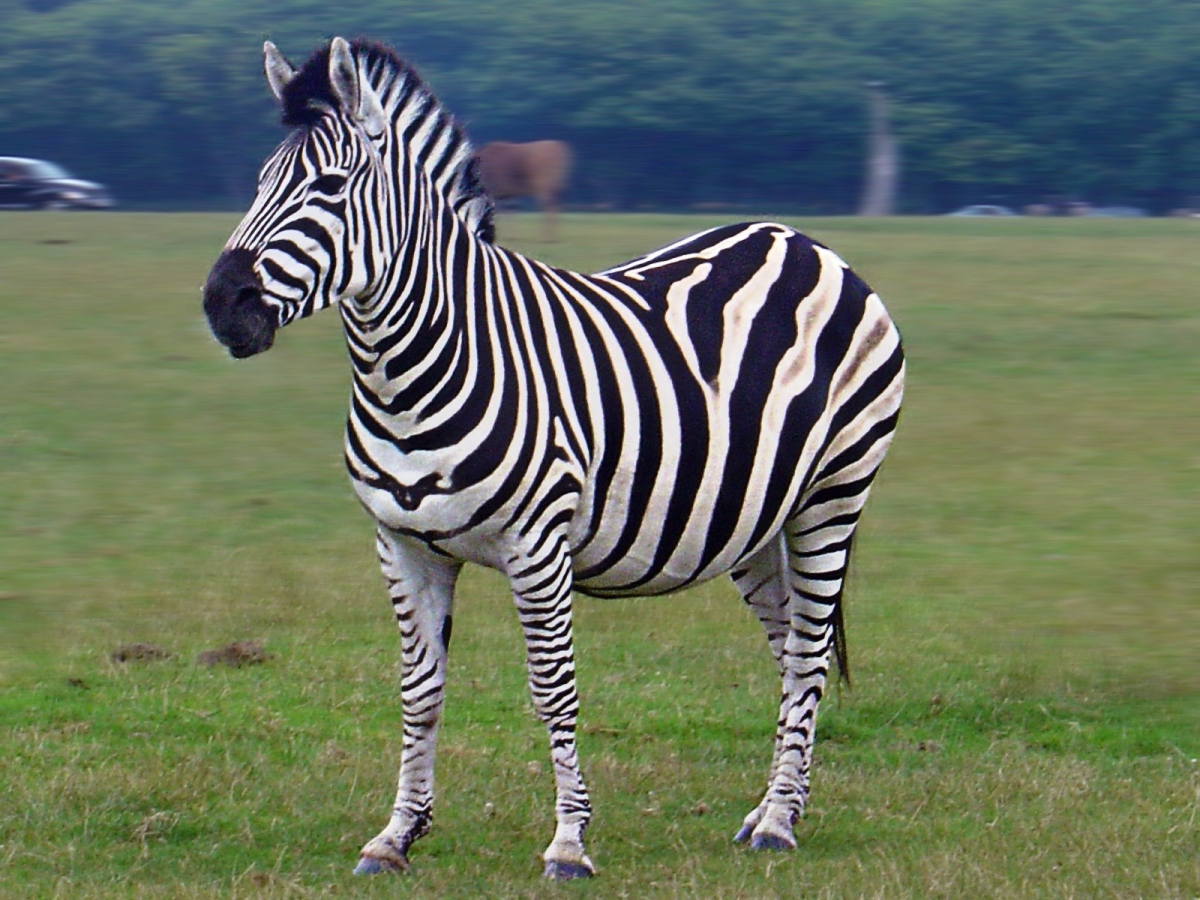 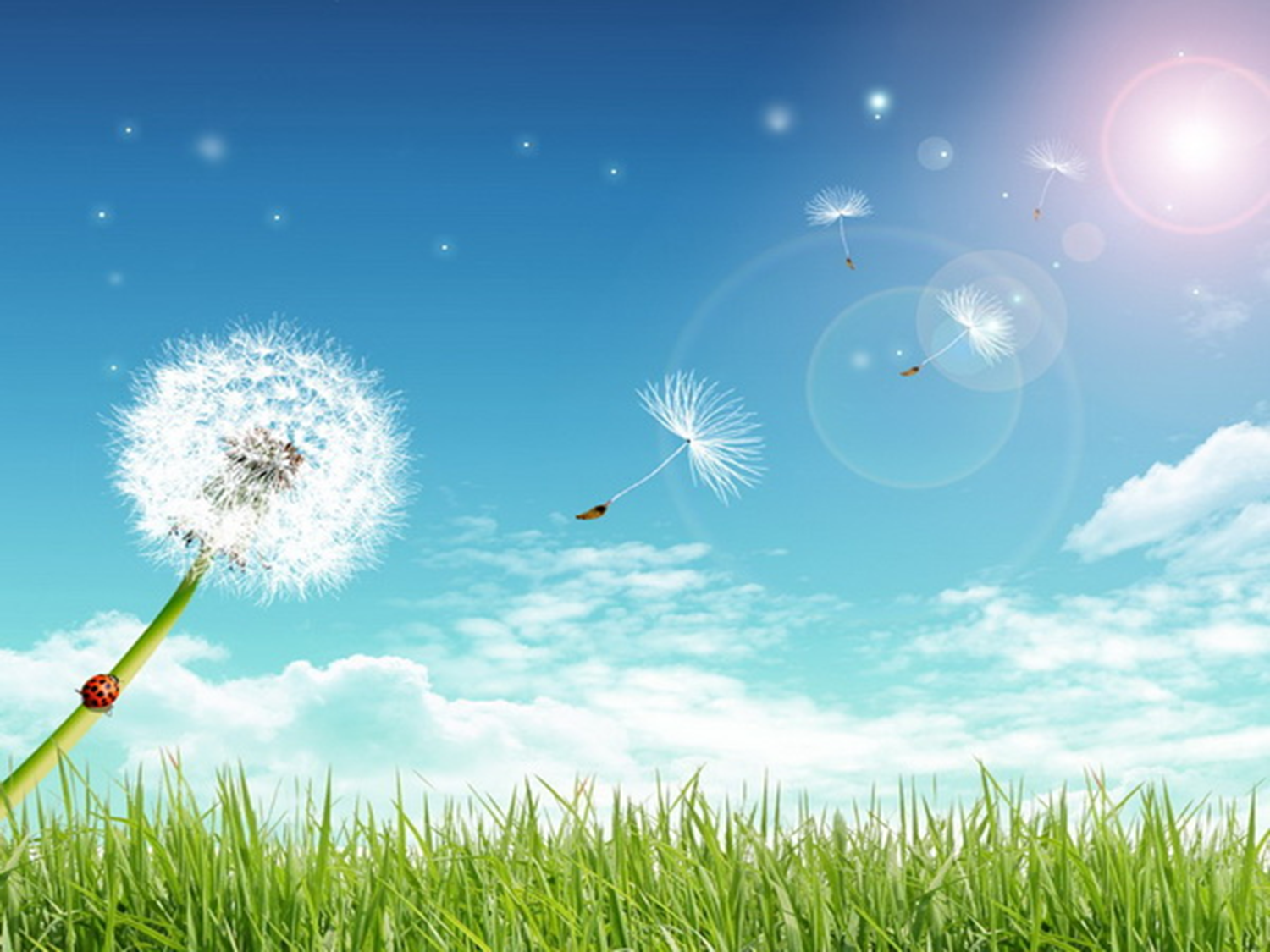 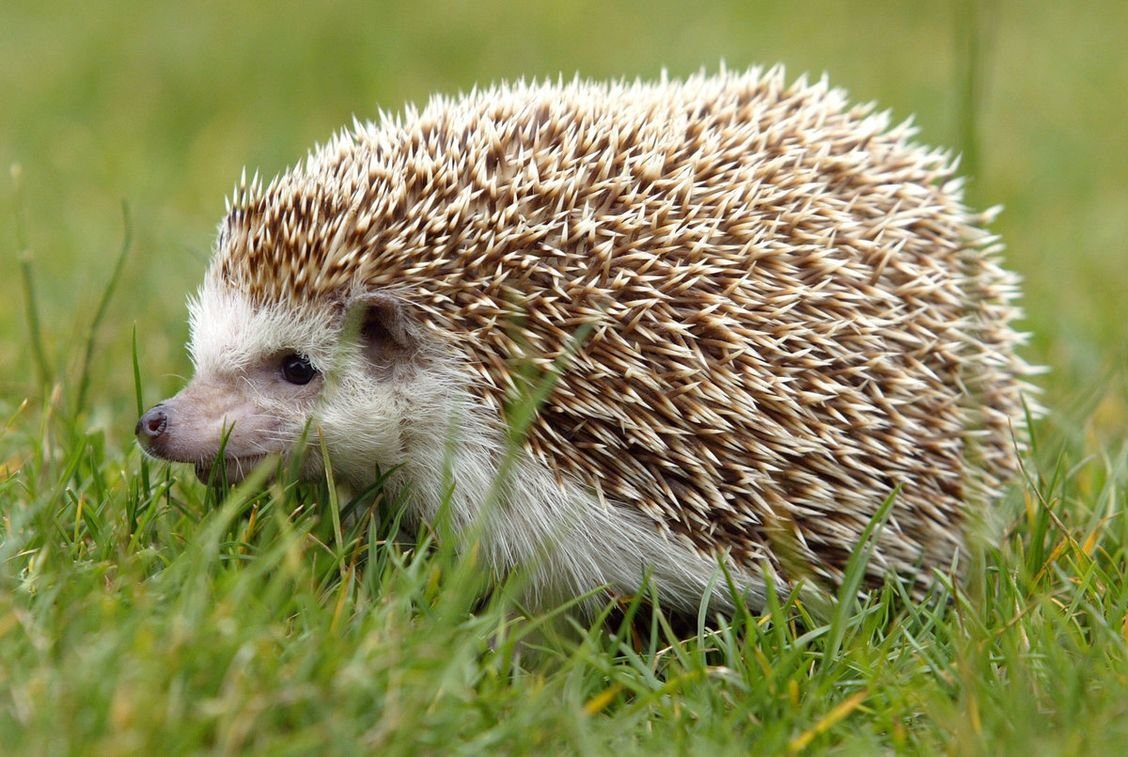 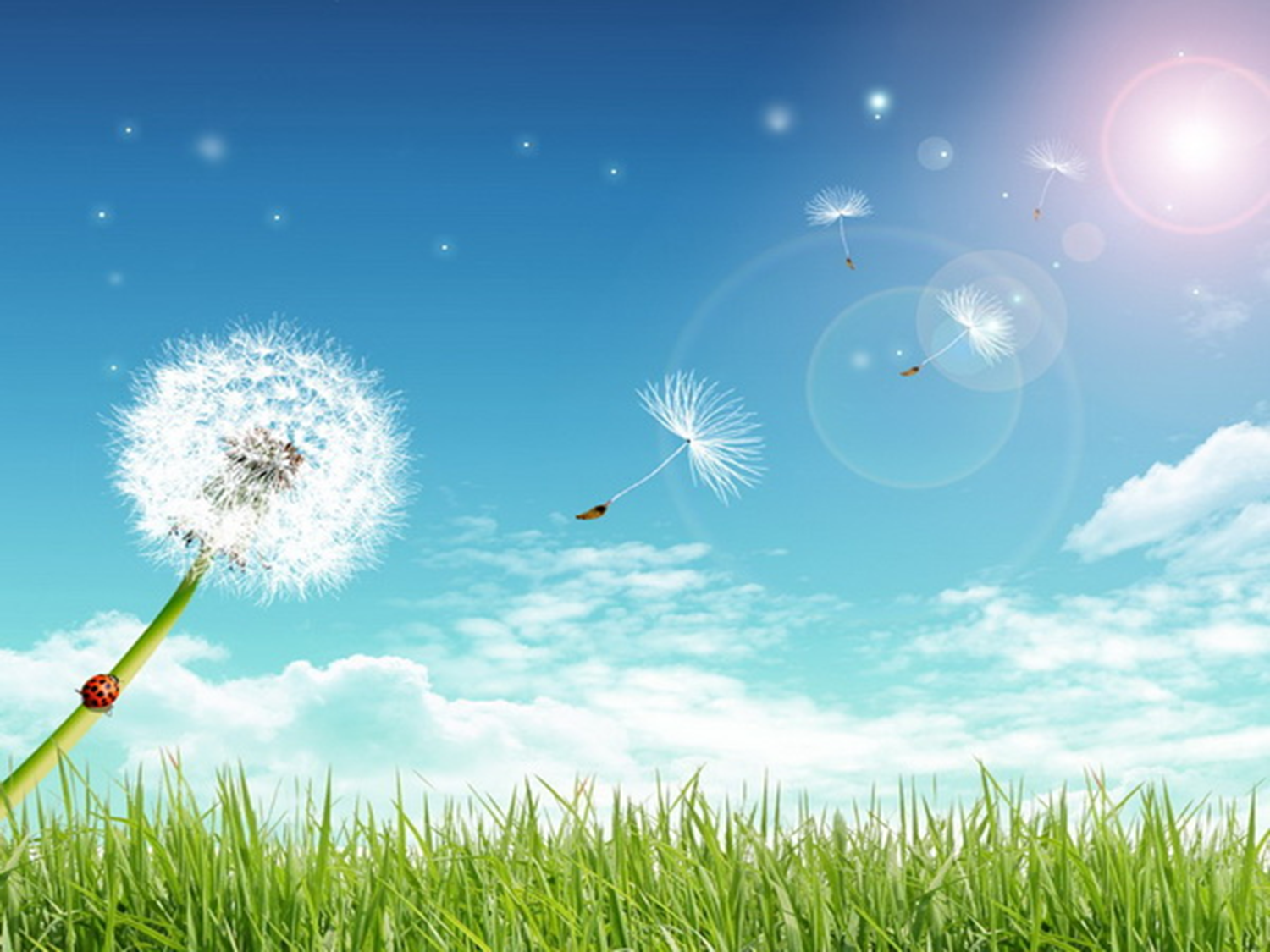 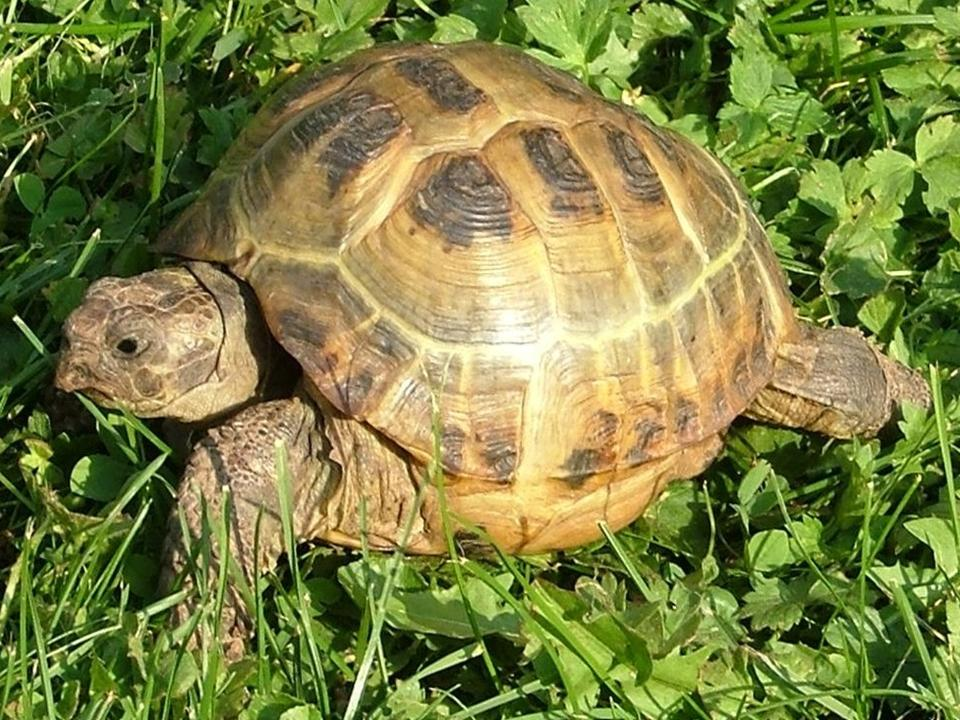 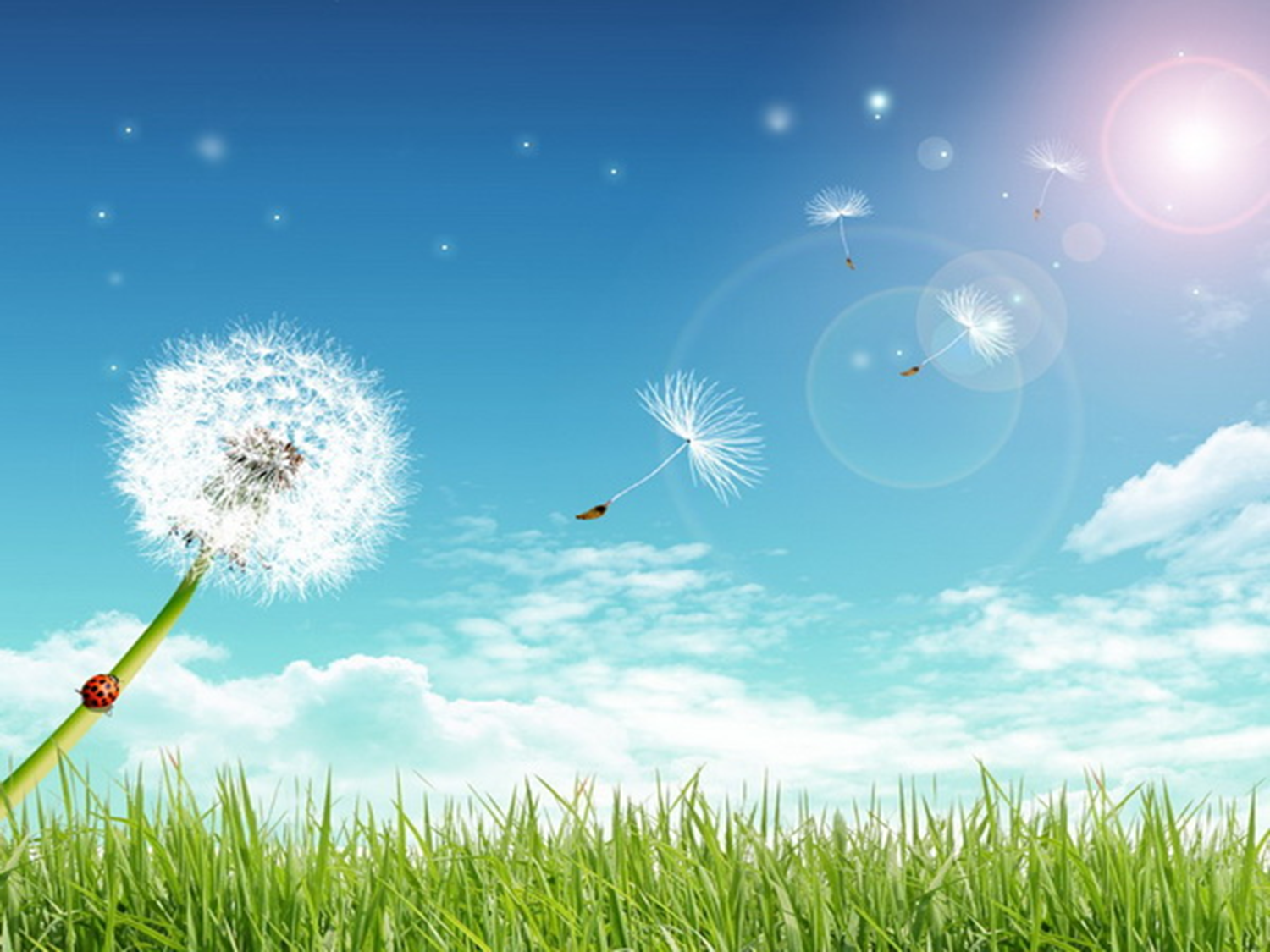 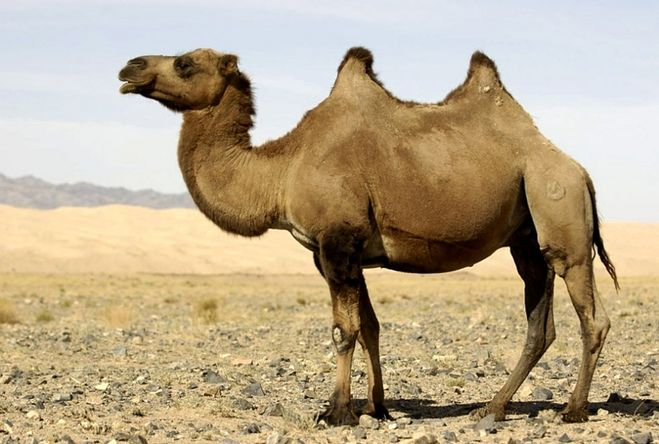 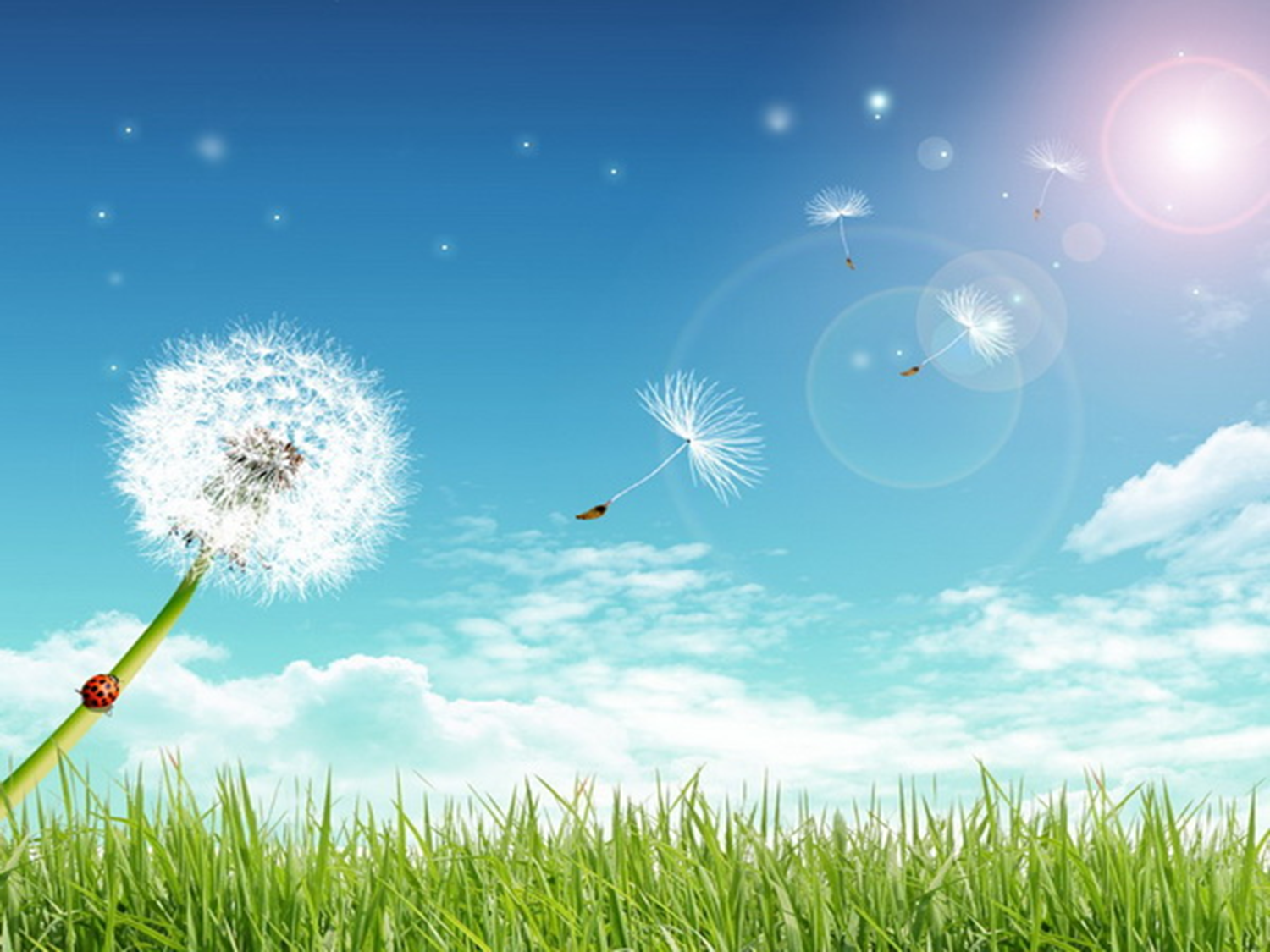 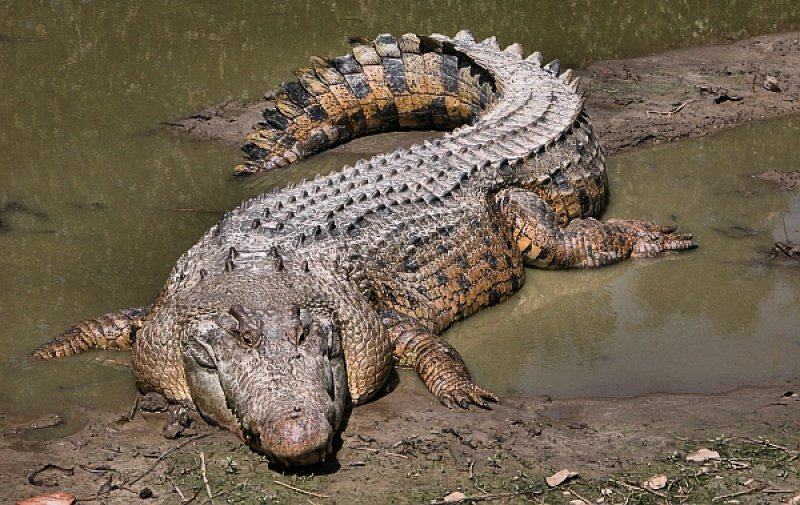 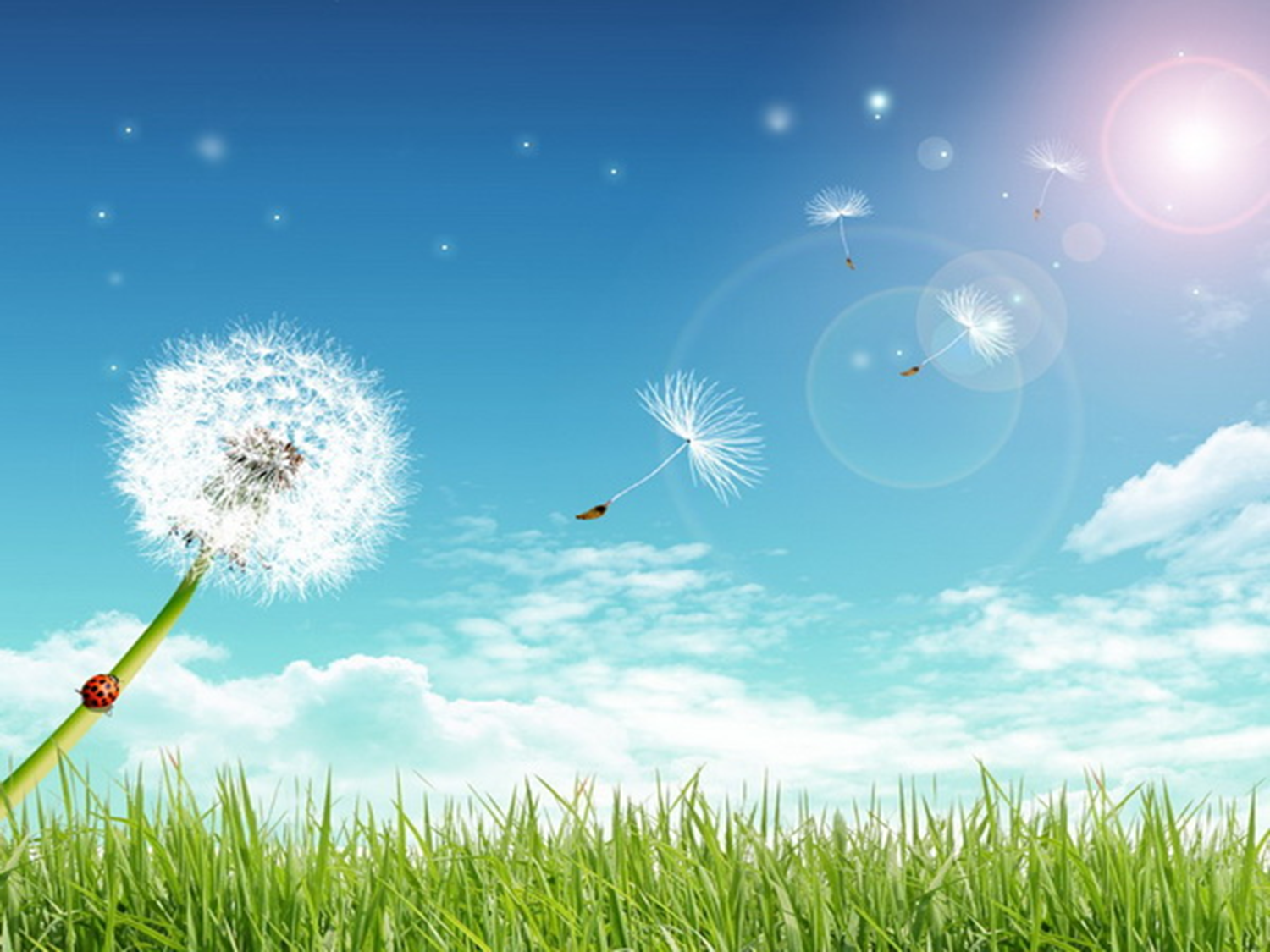 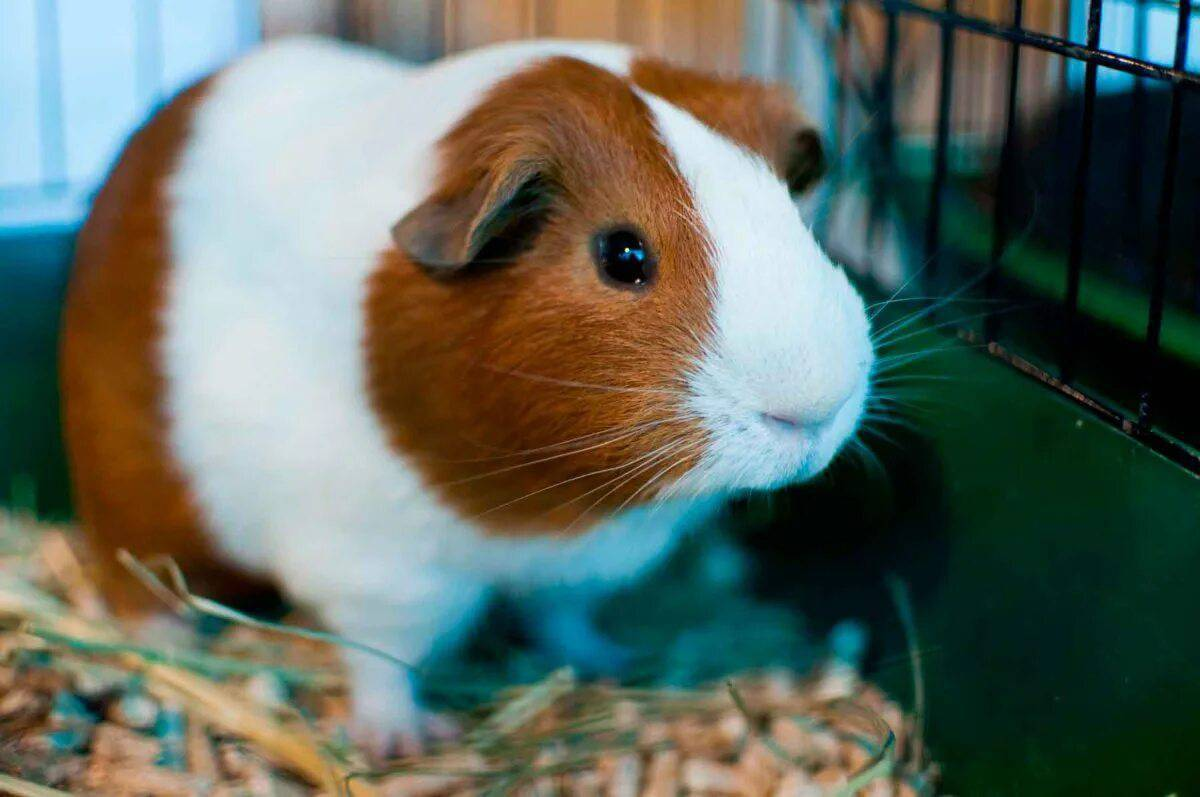 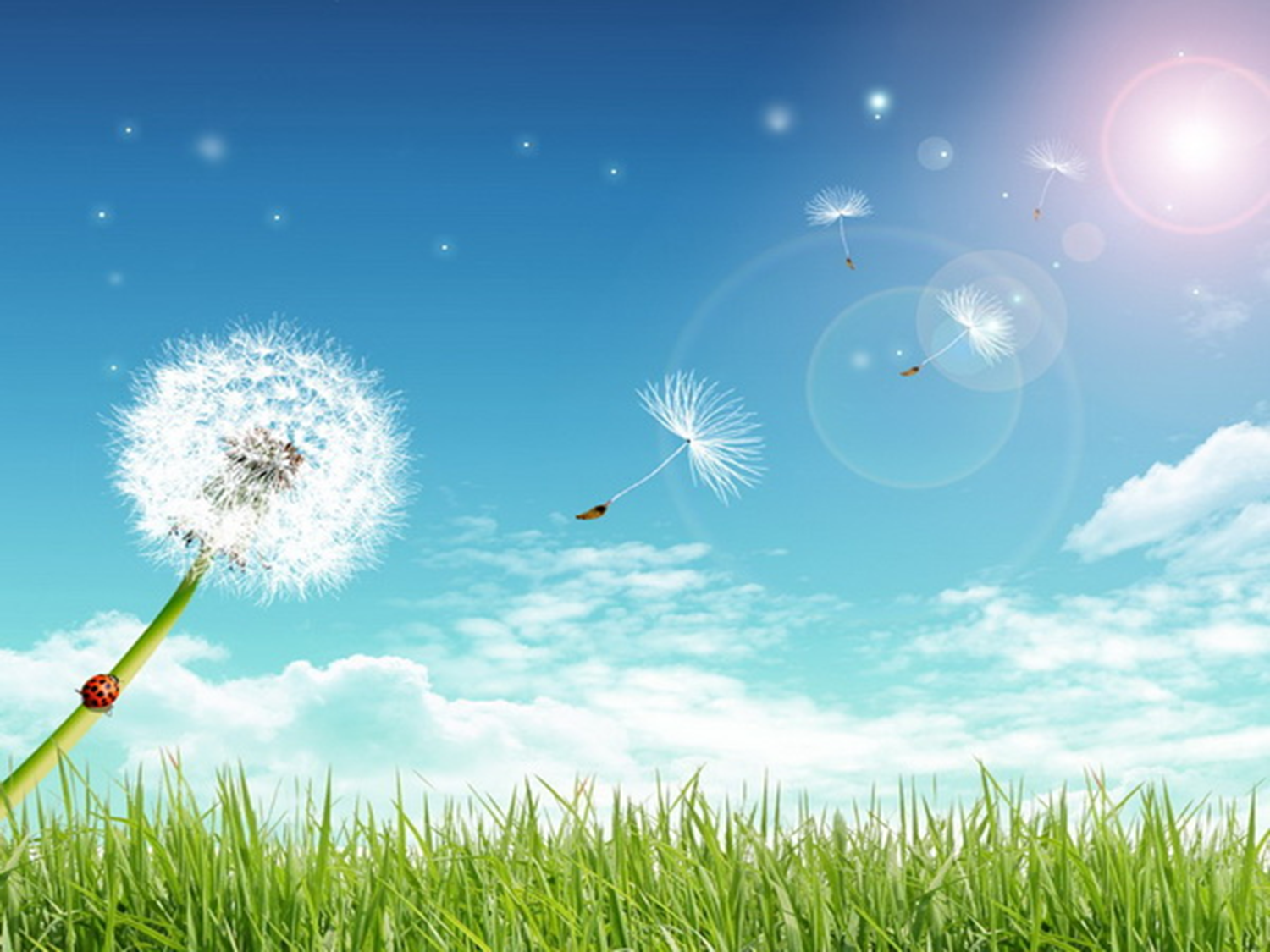 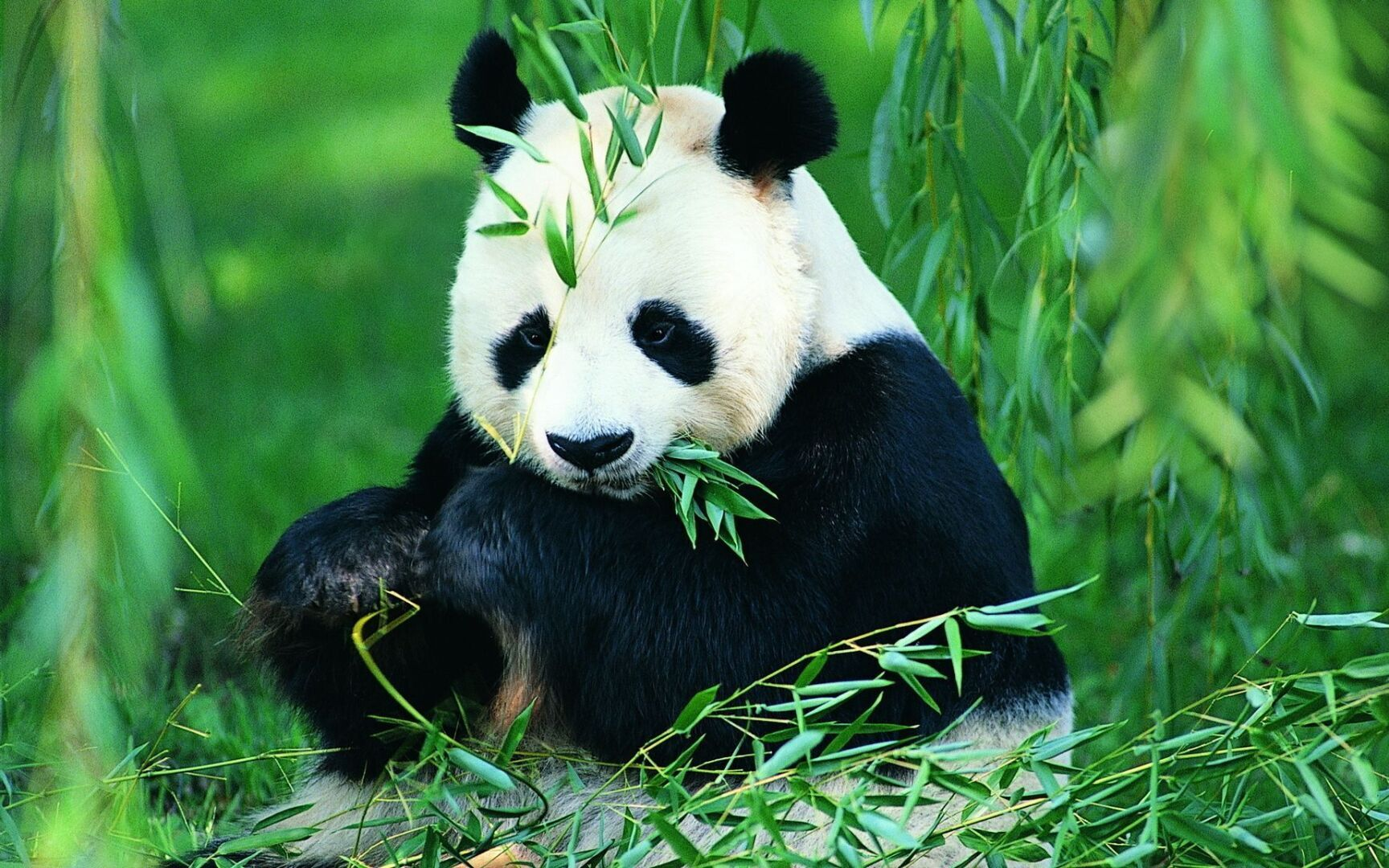 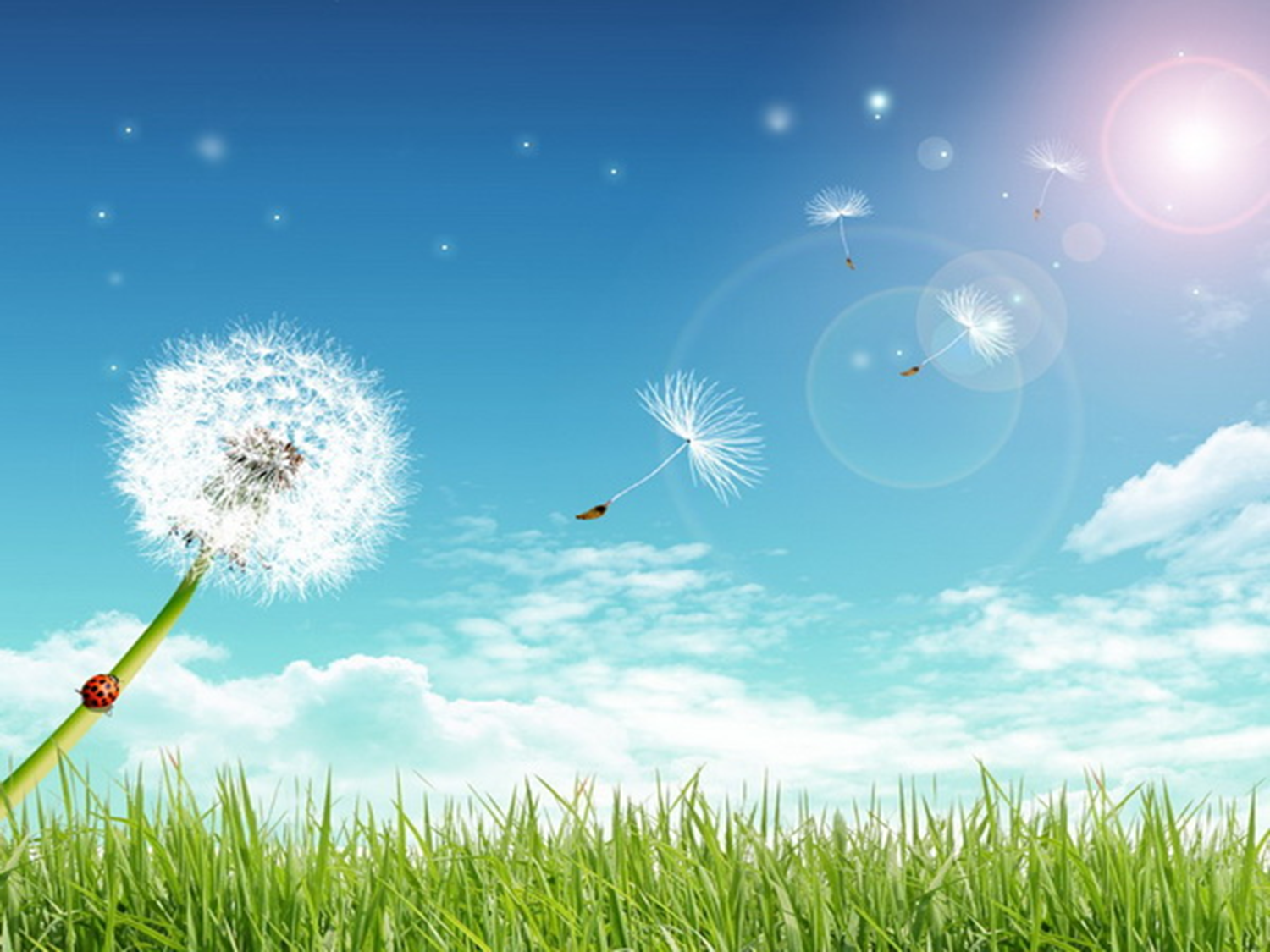 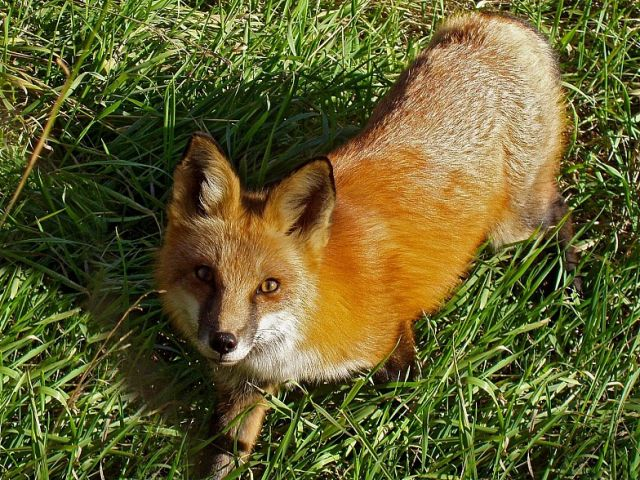 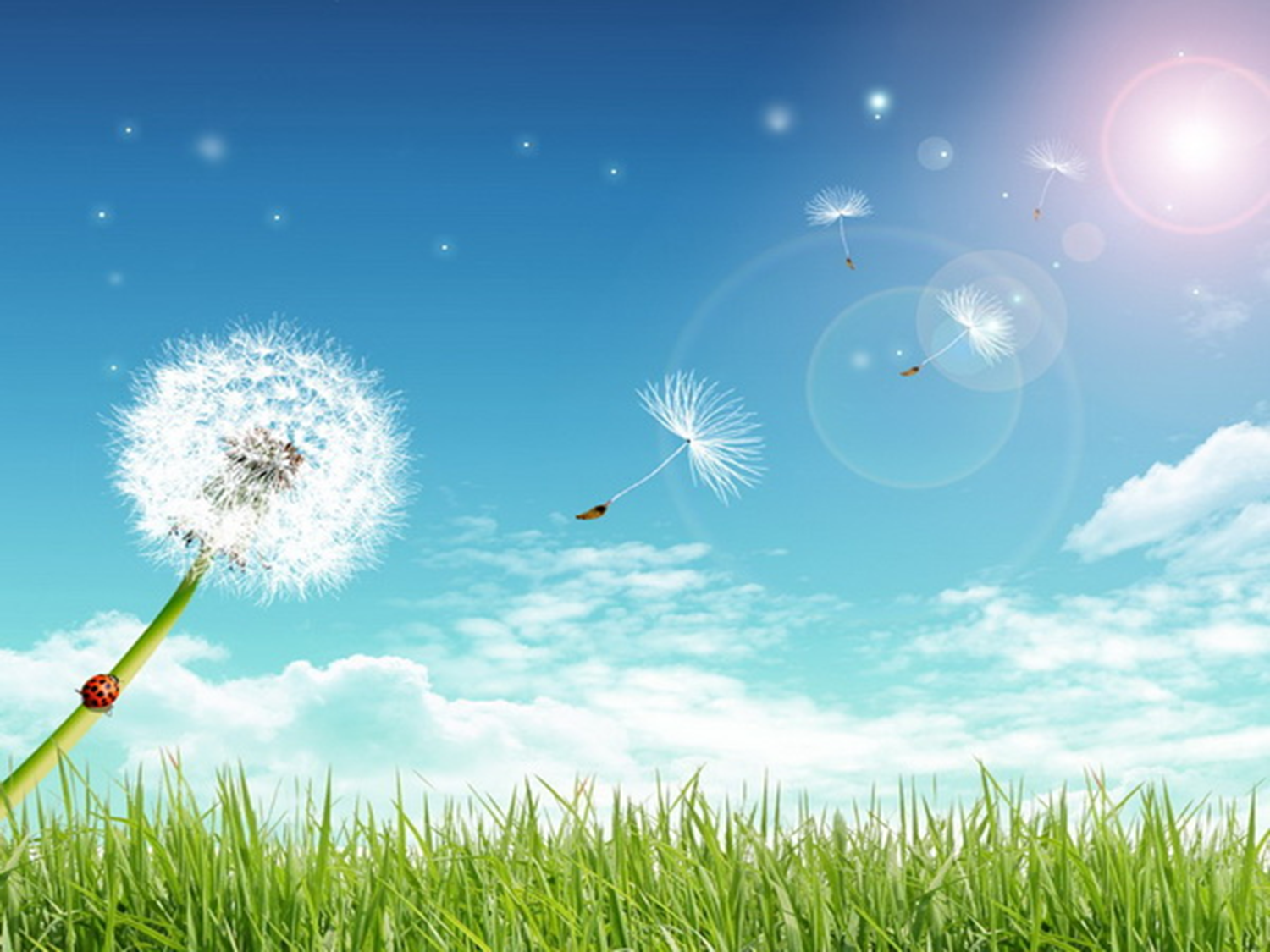 Станция«Дары лета»
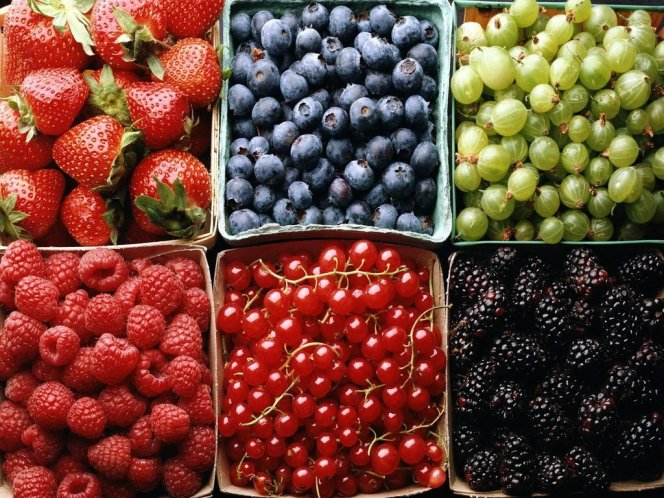 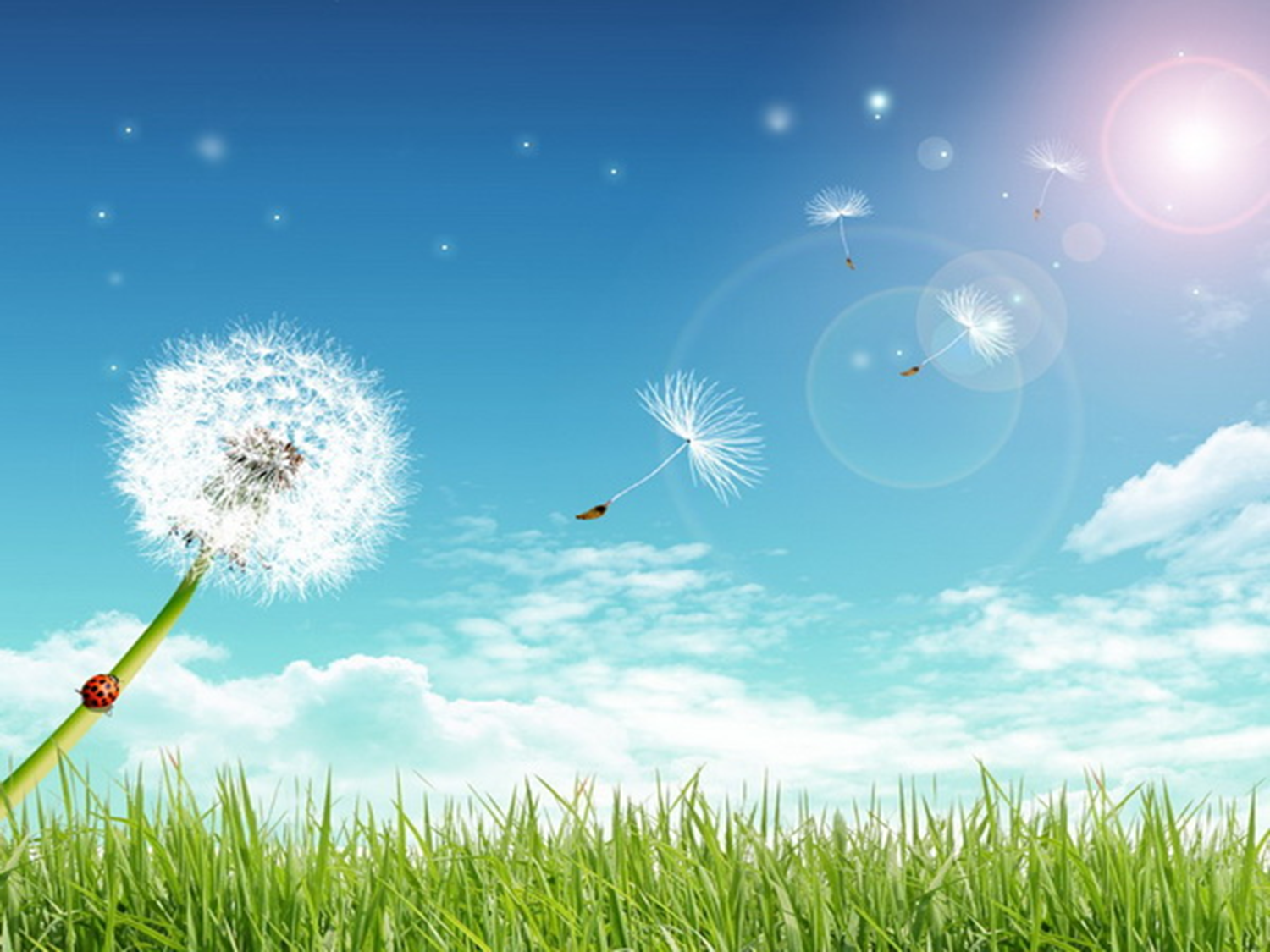 Станция«Мир насекомых»
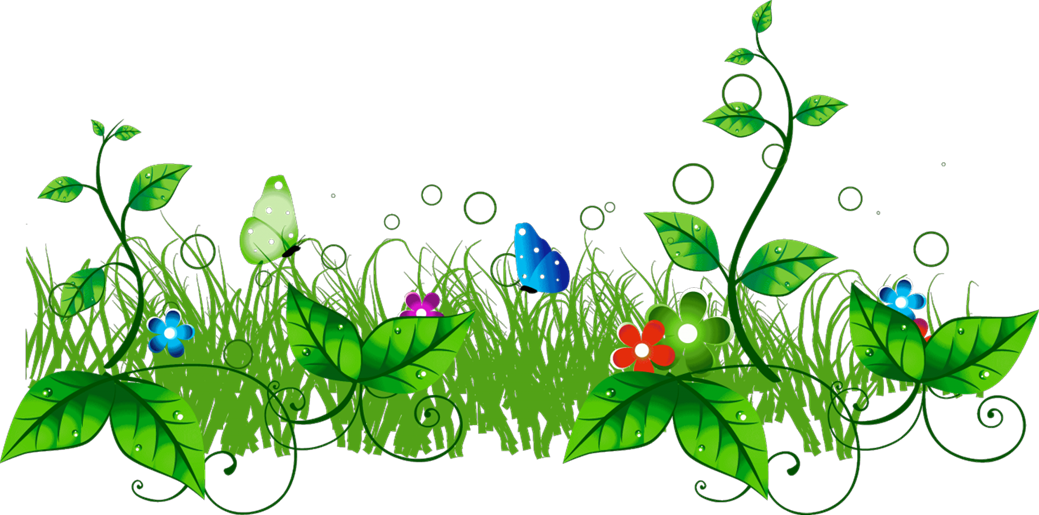 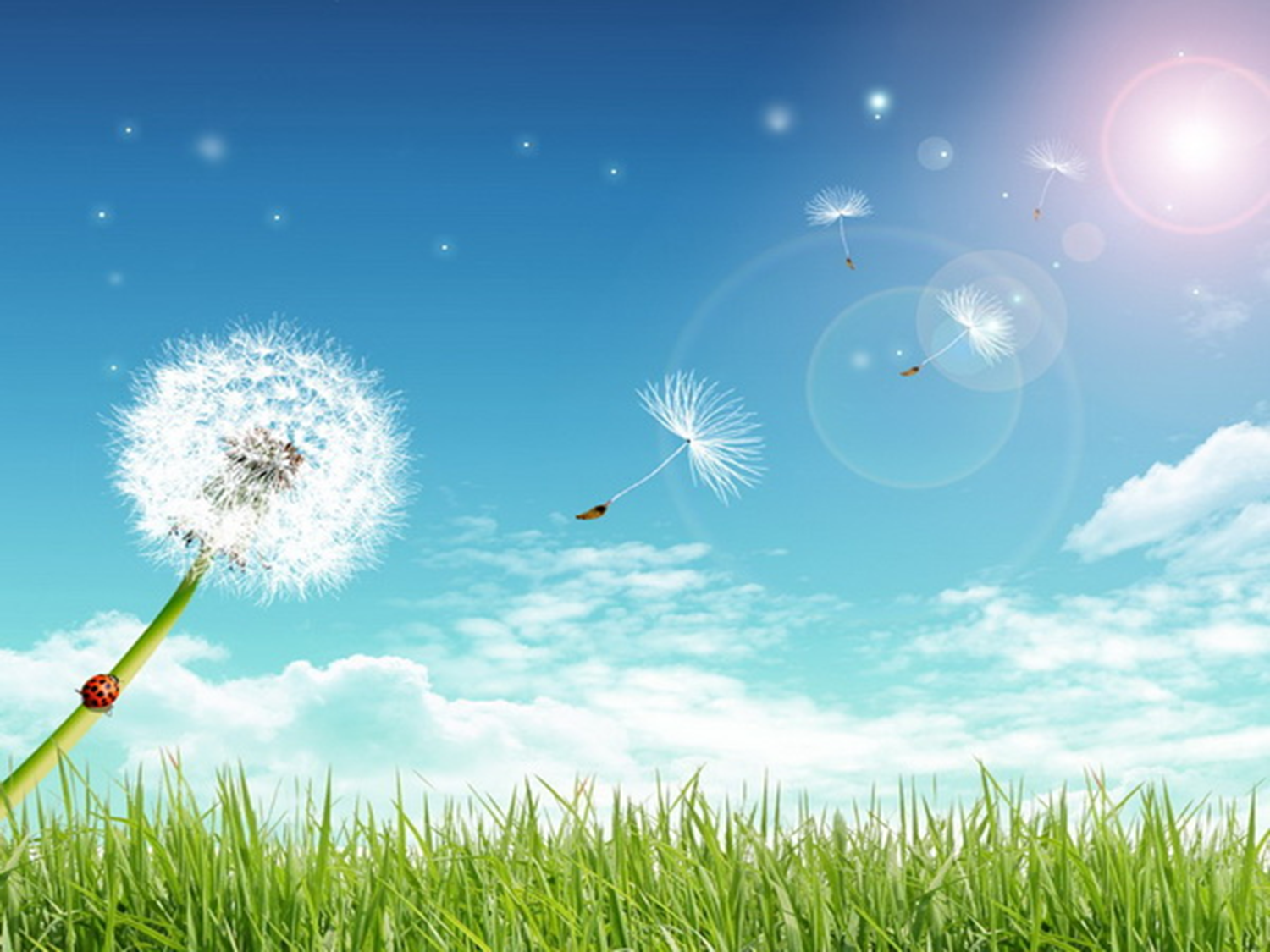 Станция«Будь здоров!»
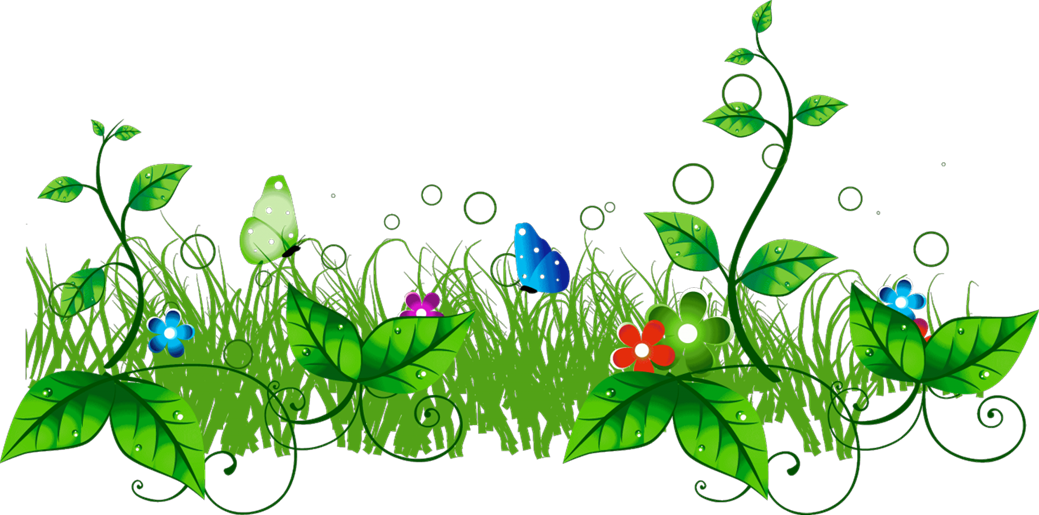 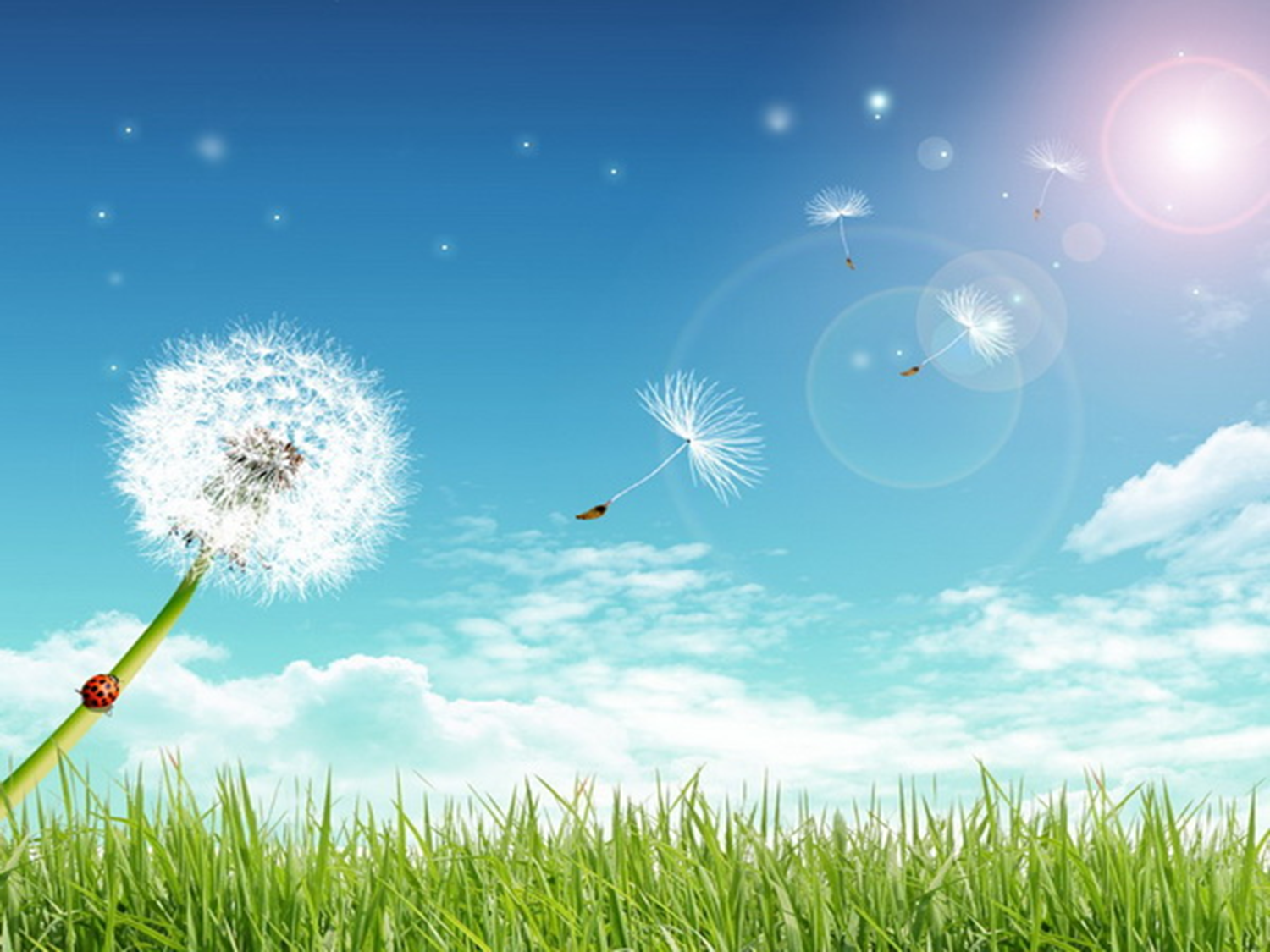 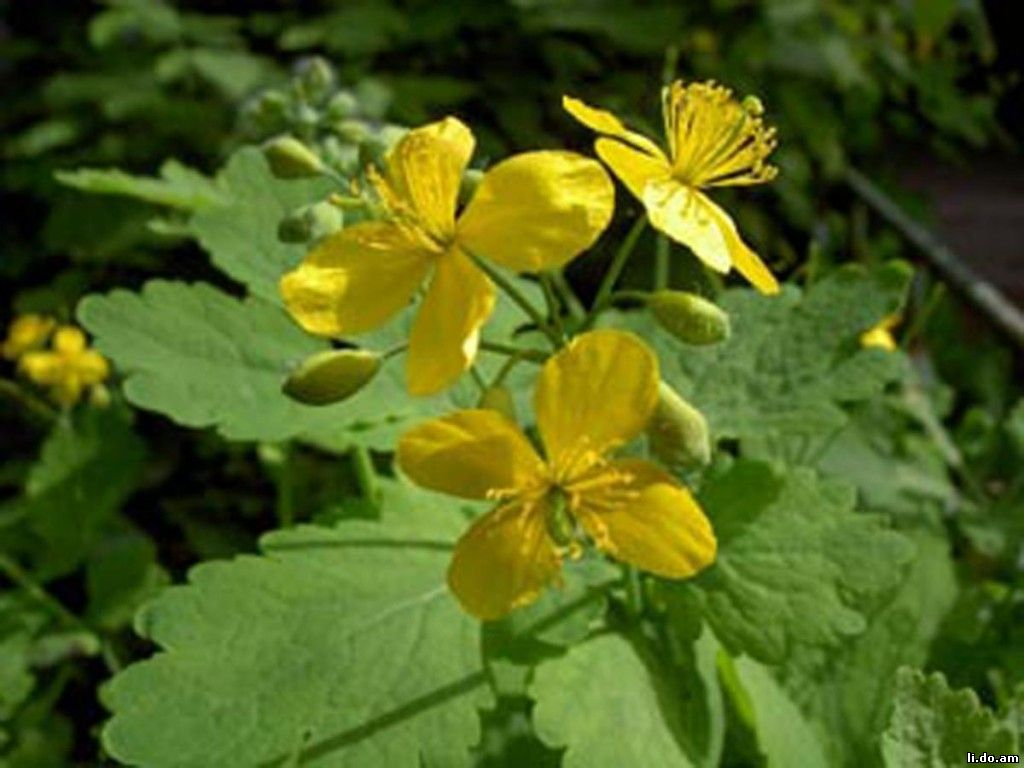 Чистотел
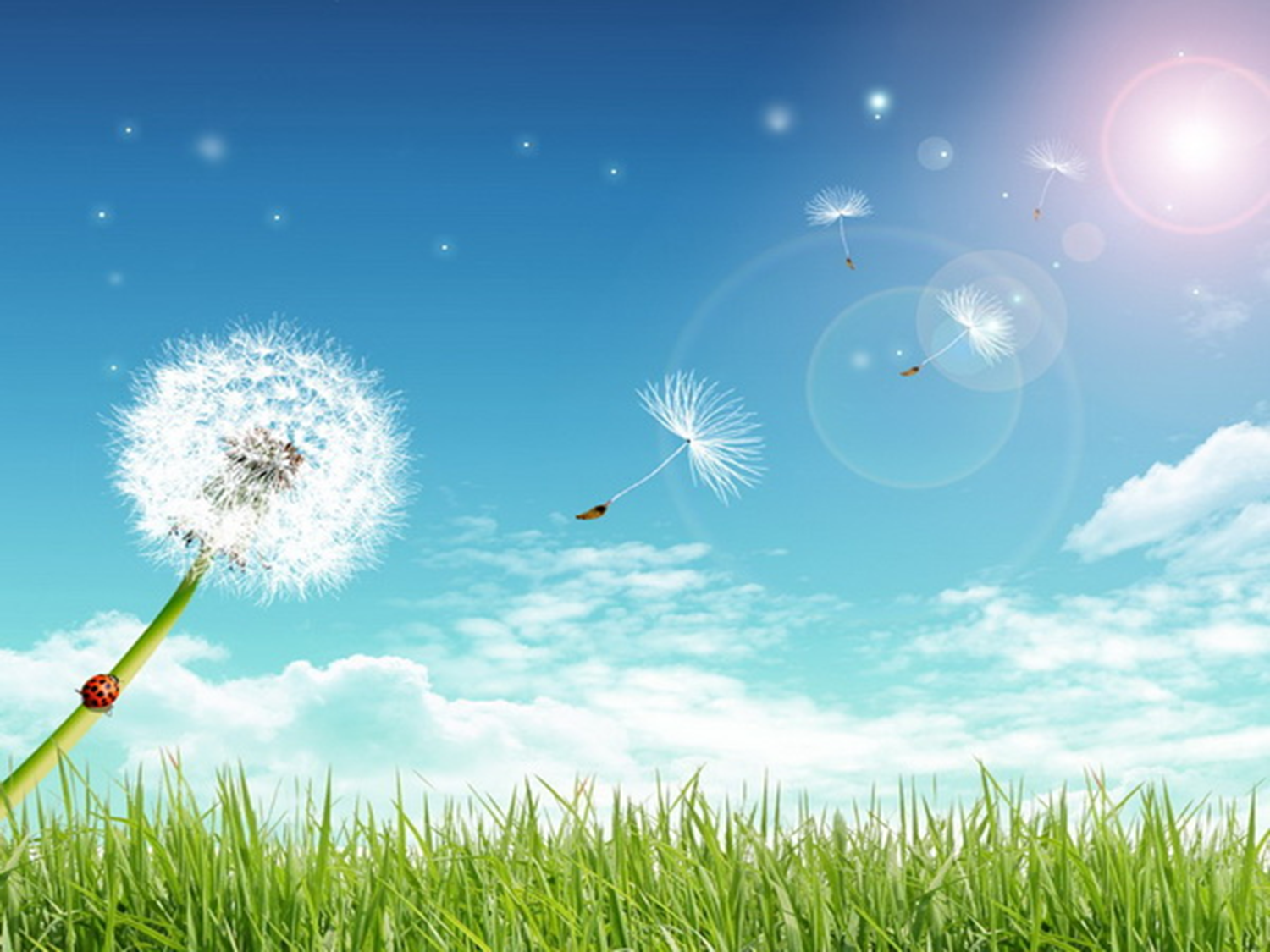 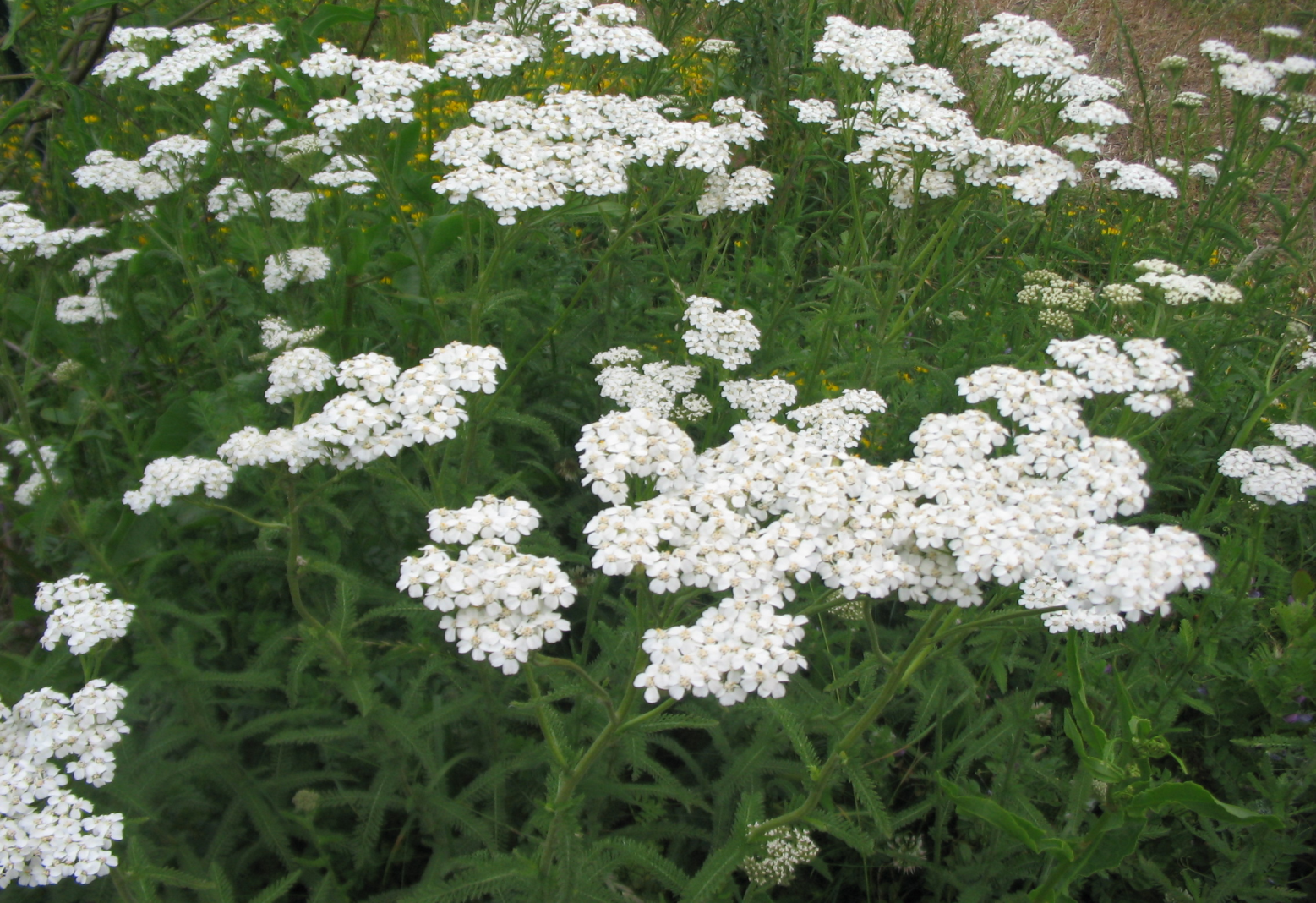 Тысячелистник
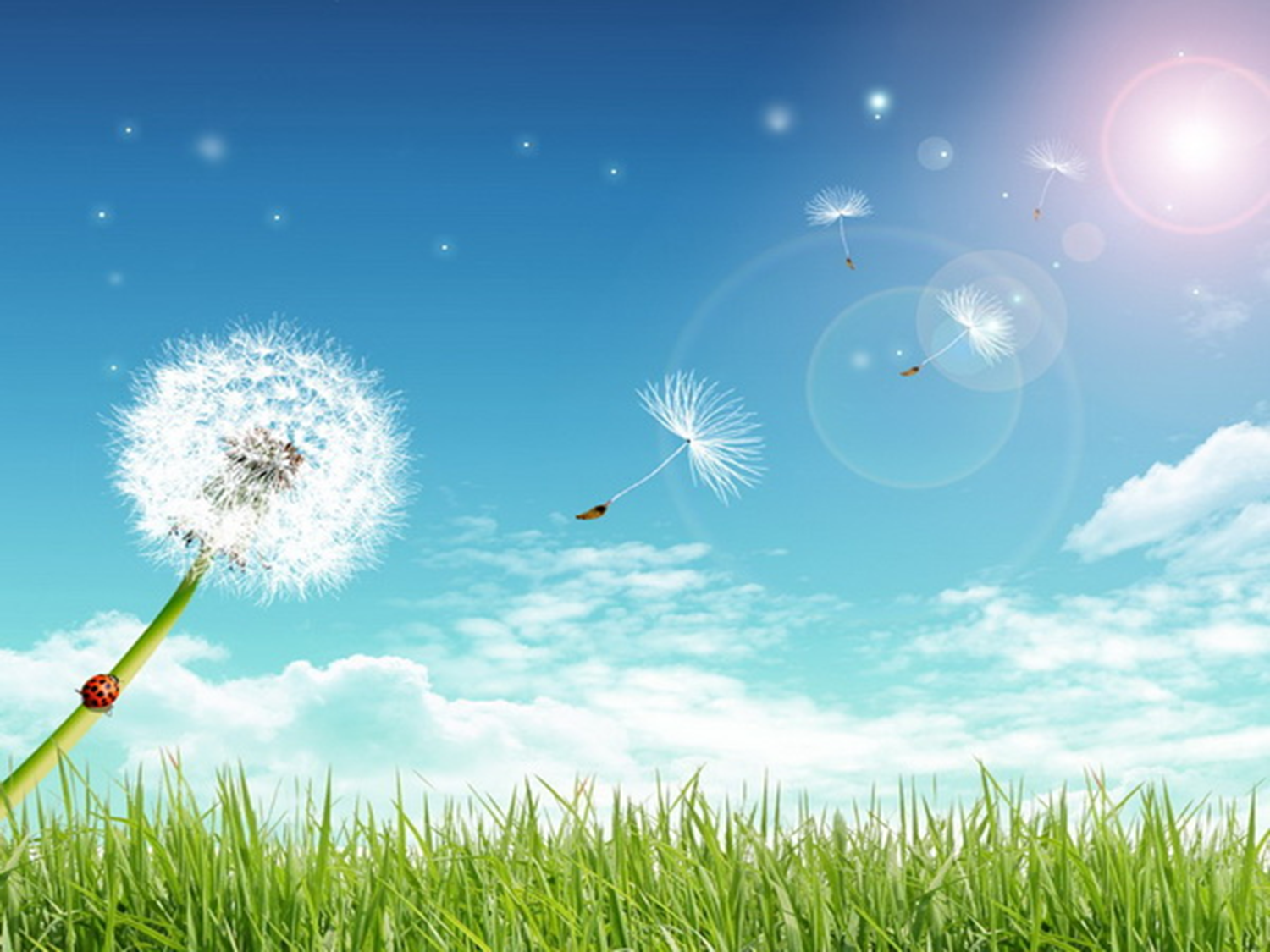 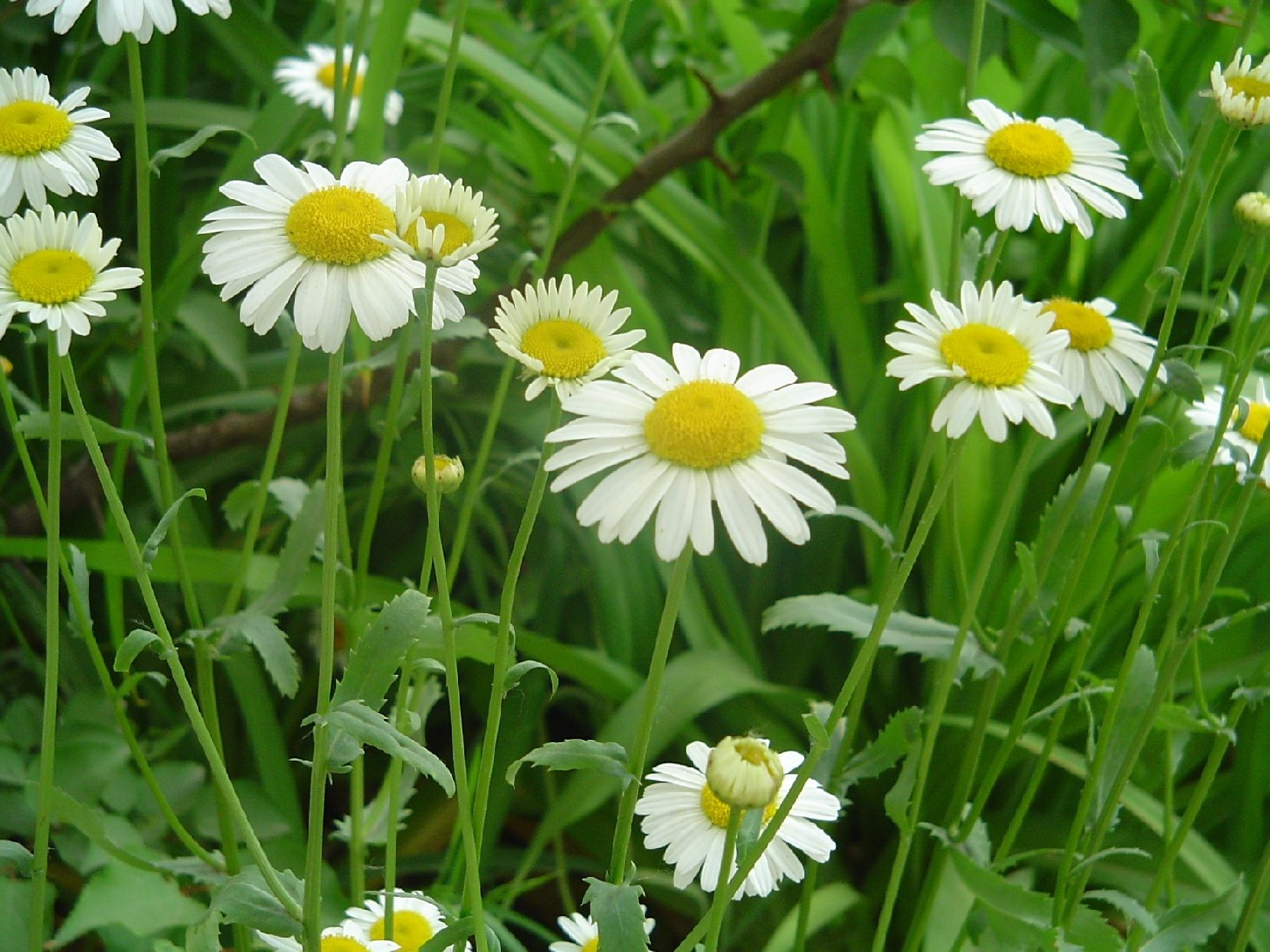 Аптечная ромашка
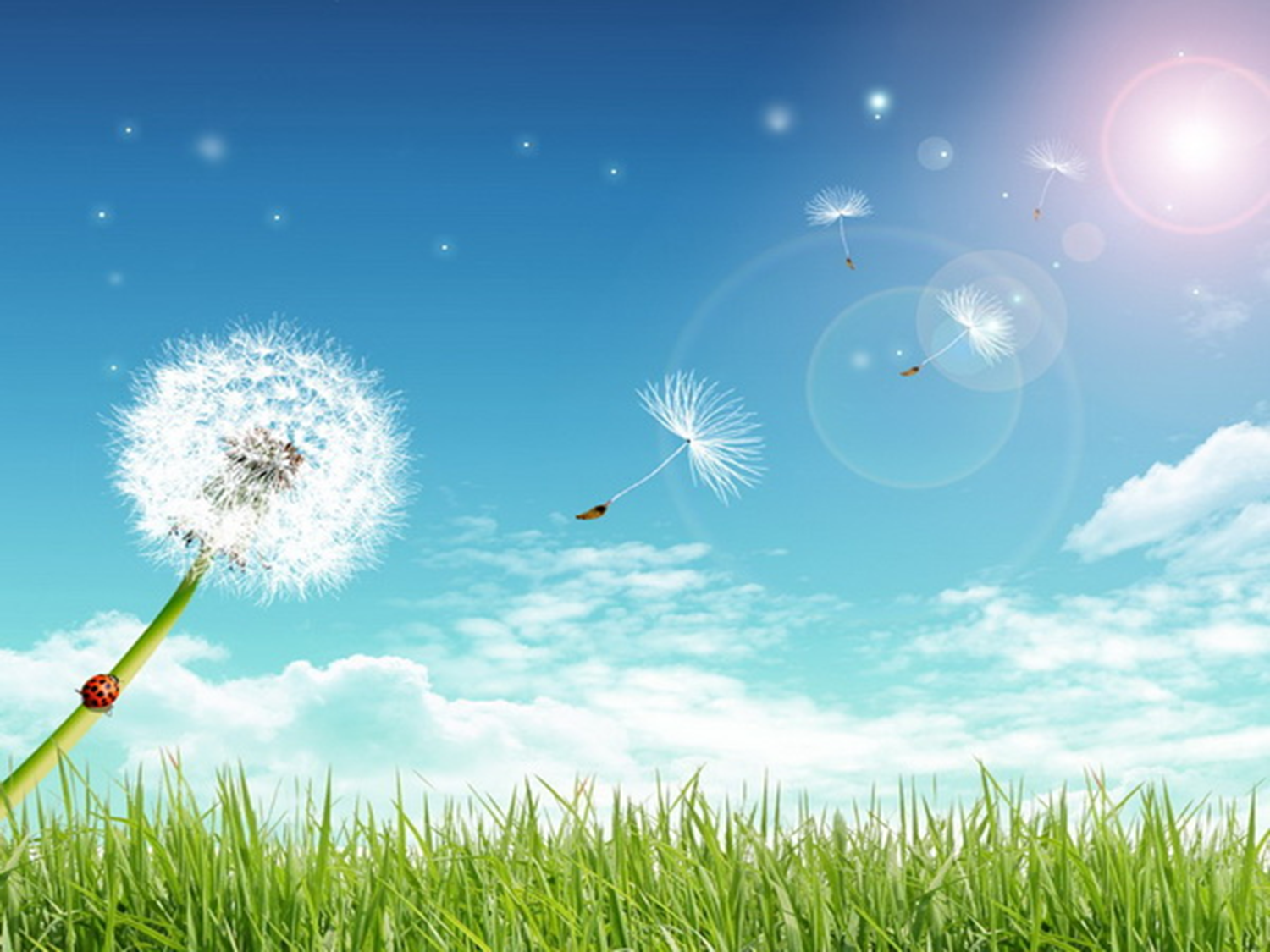 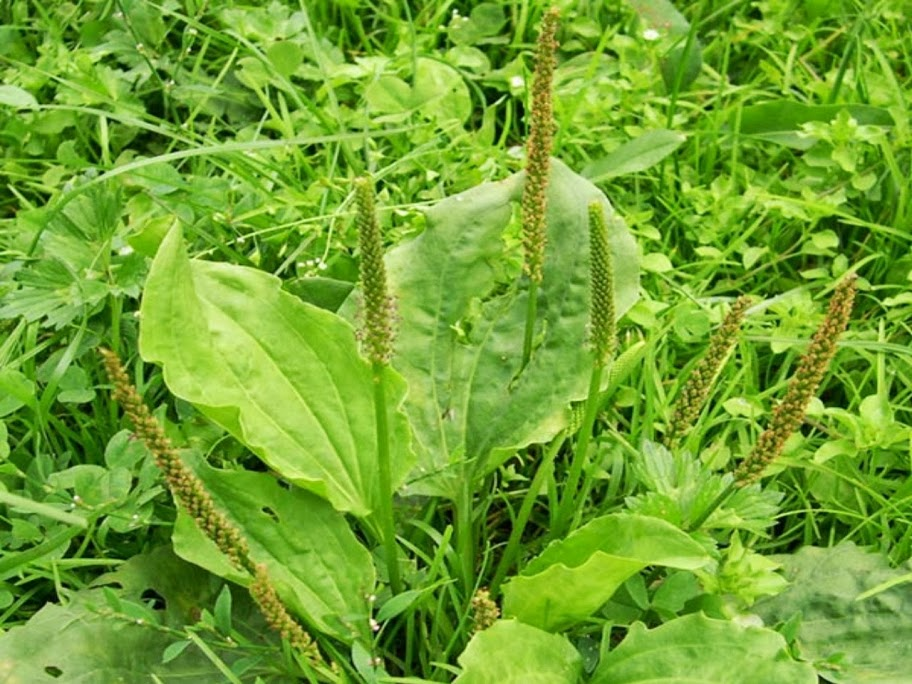 Подорожник
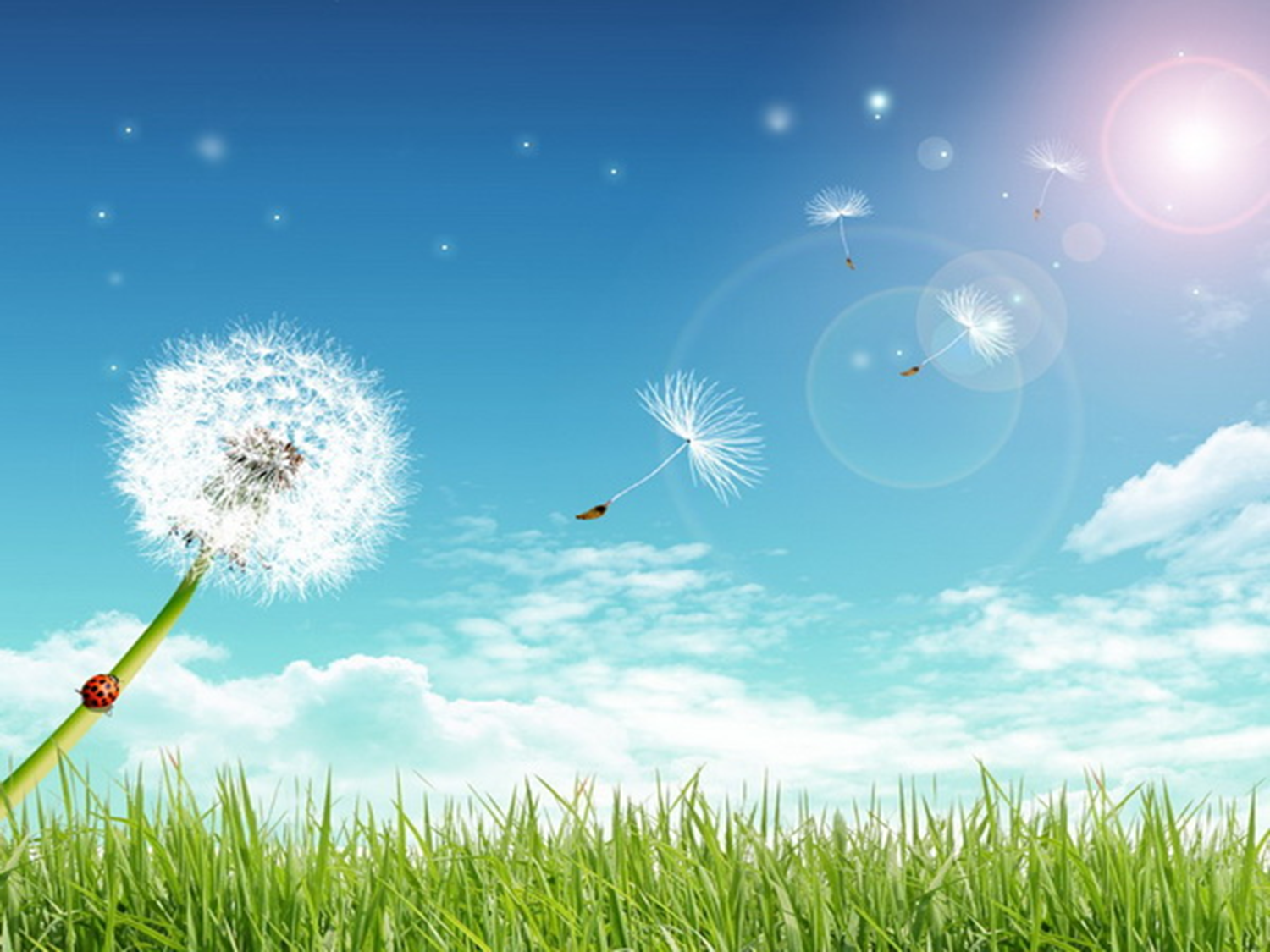 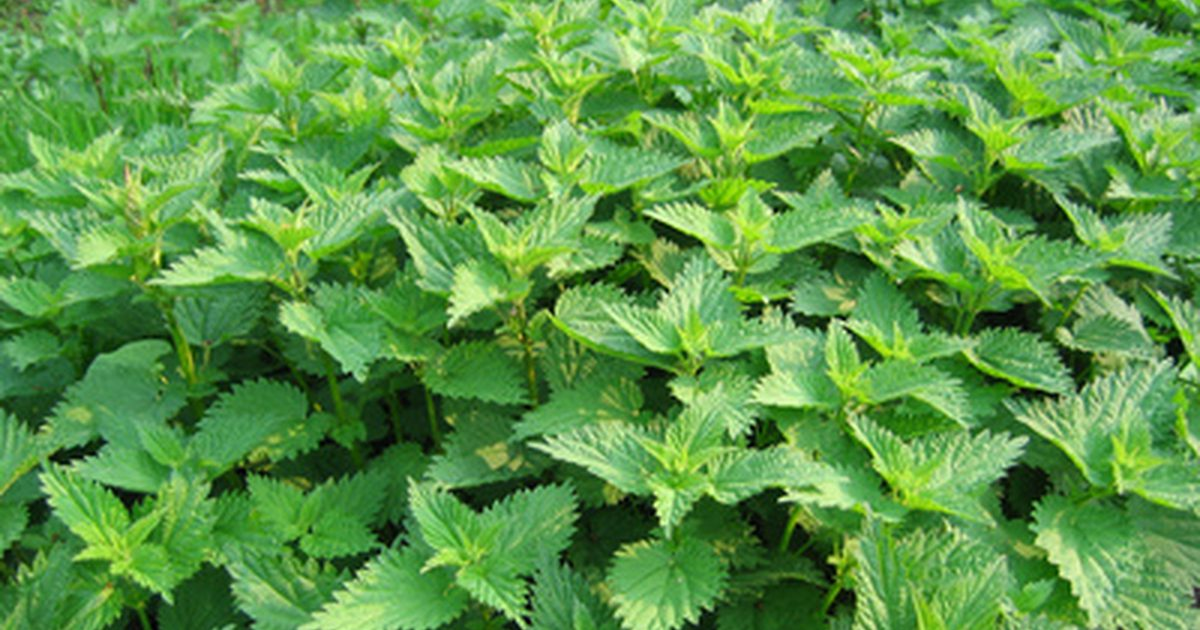 Крапива
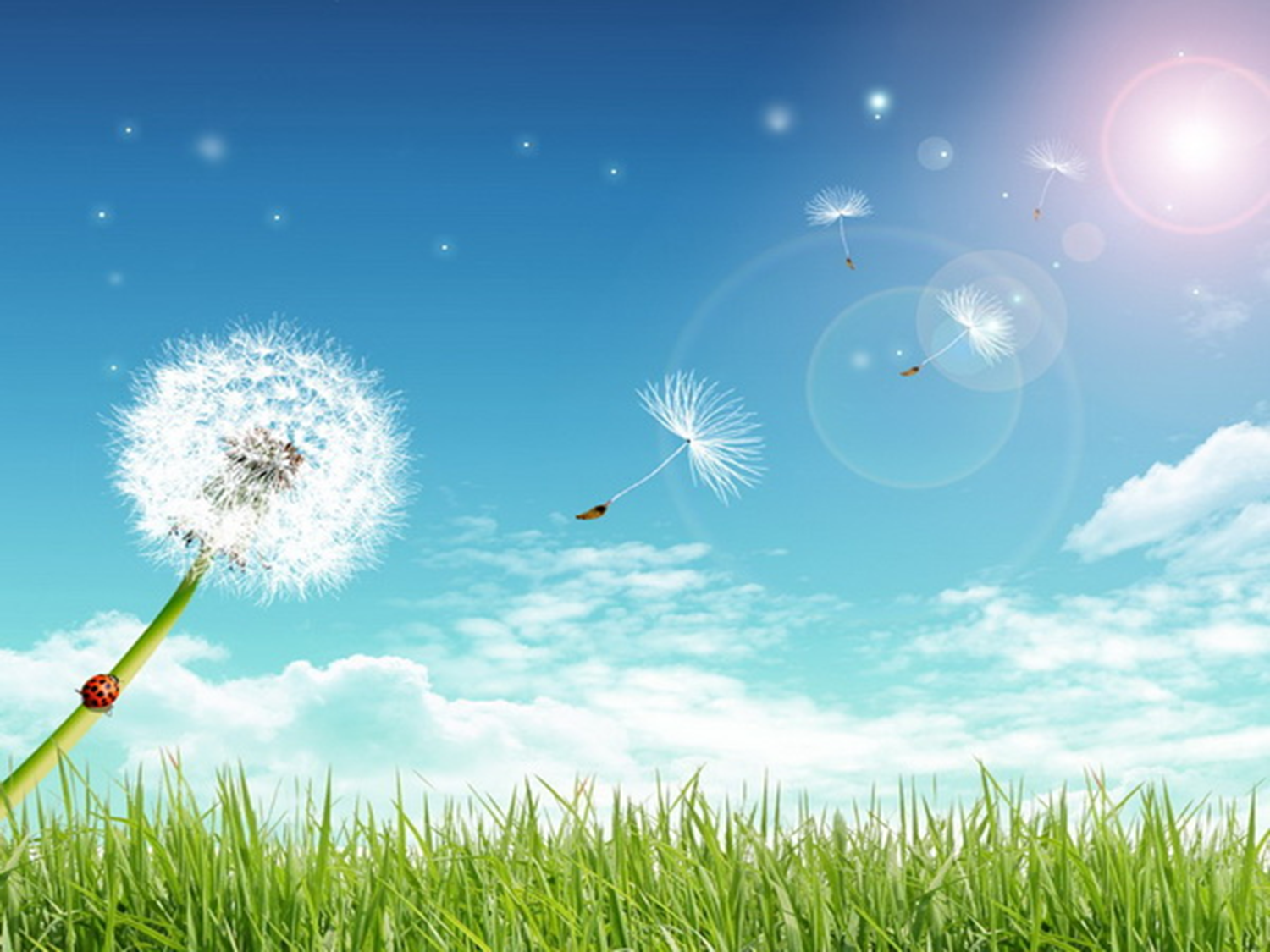 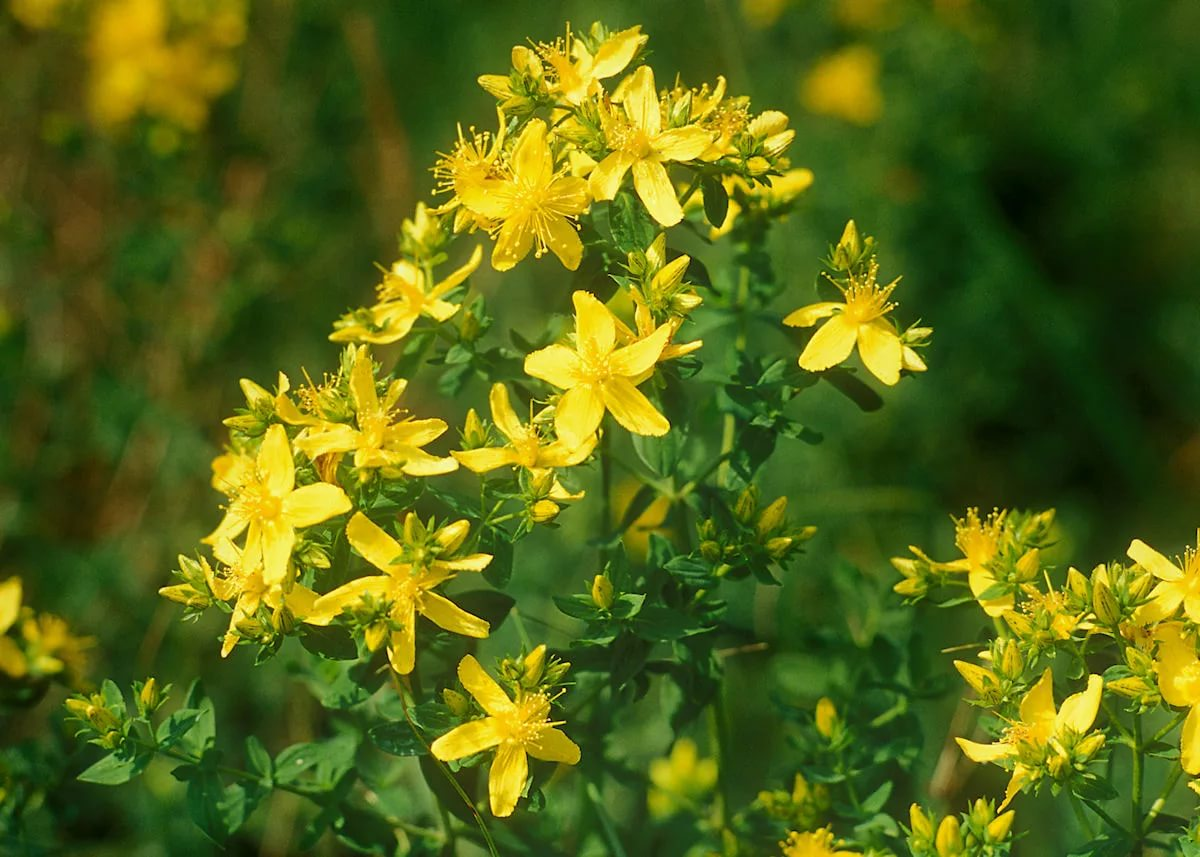 Зверобой
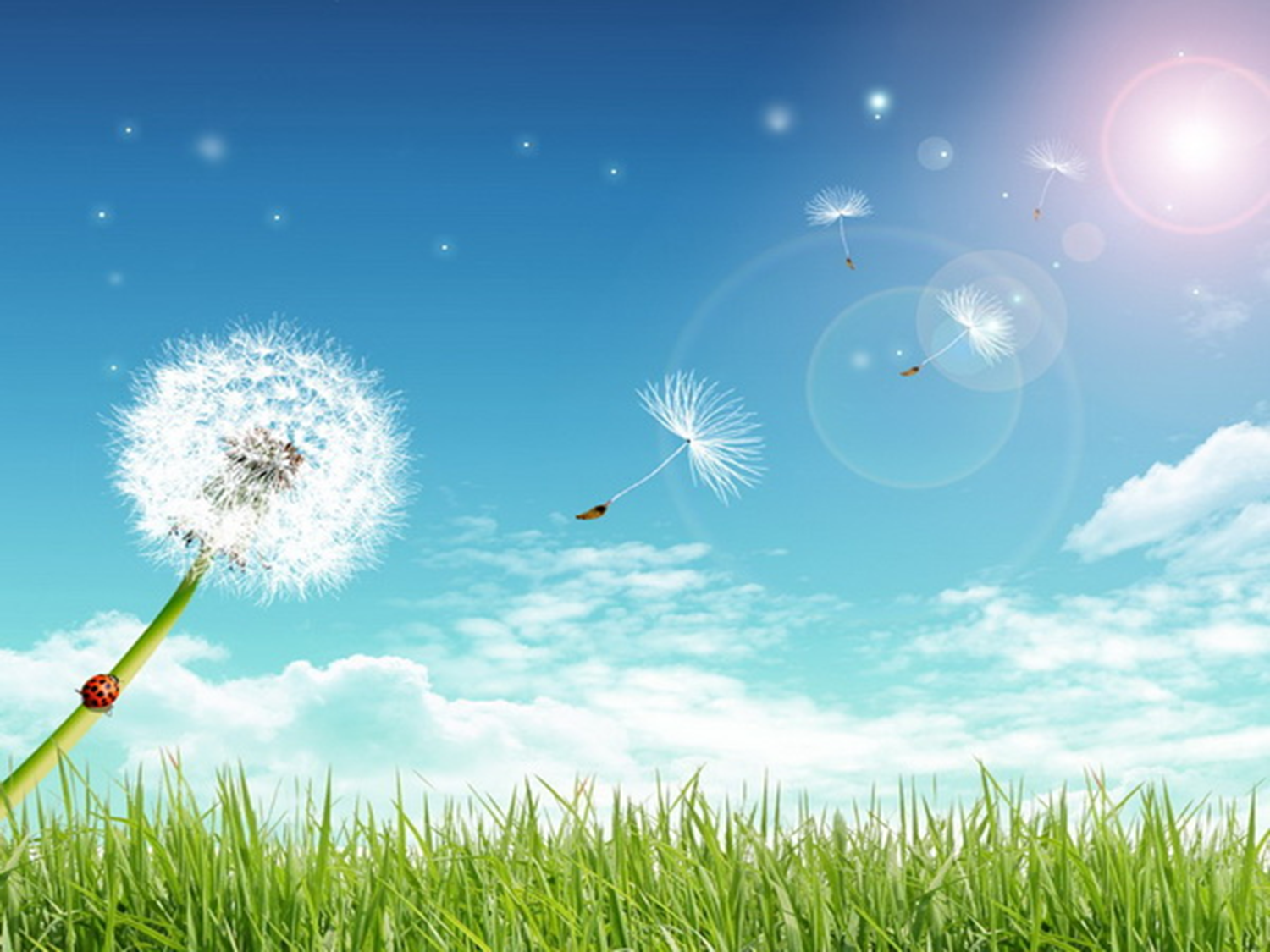 Станция«По морям по волнам»
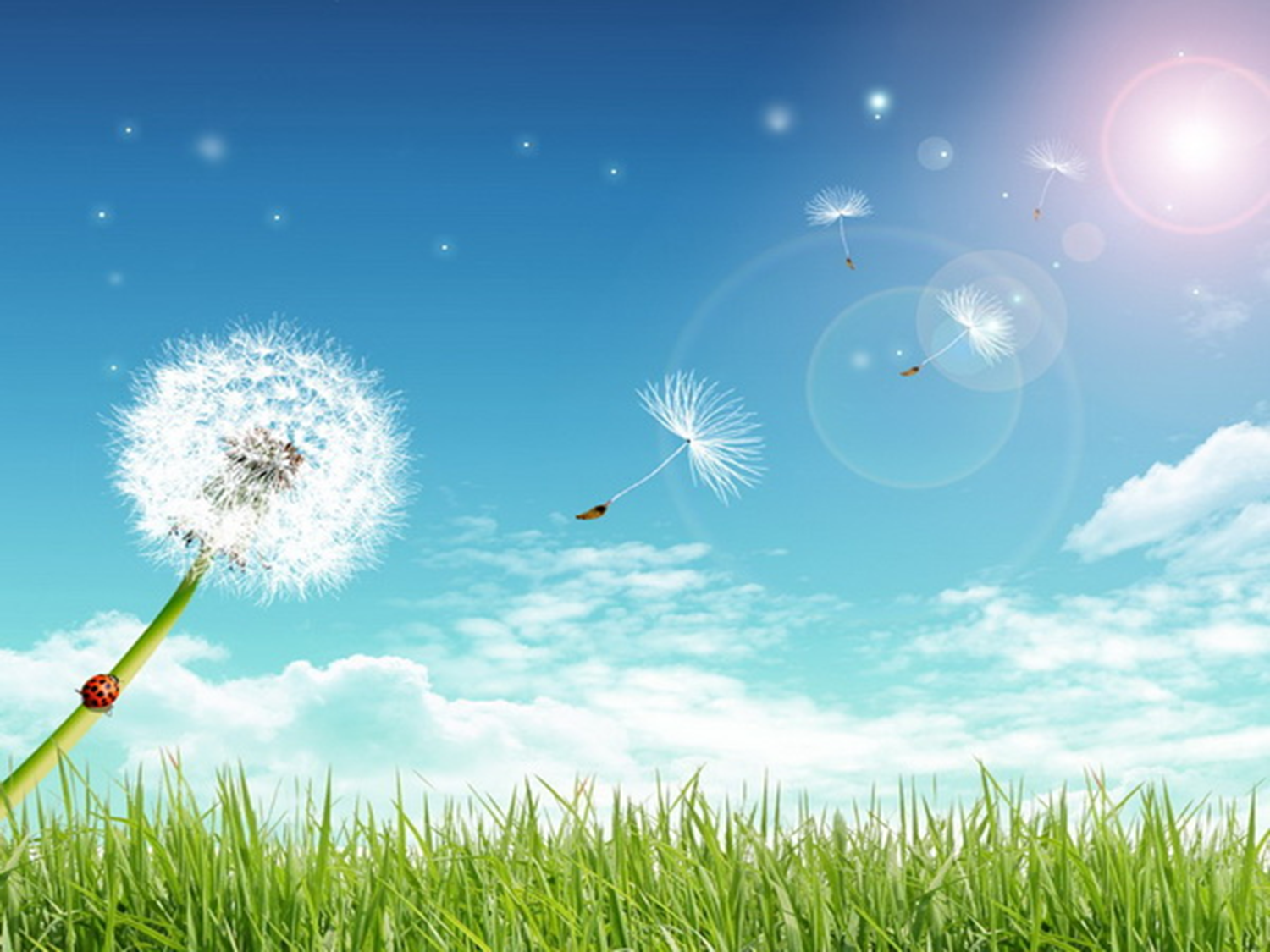 На какой реке жил бегемотик из сказки К.Чуковского «Доктор Айболит»?
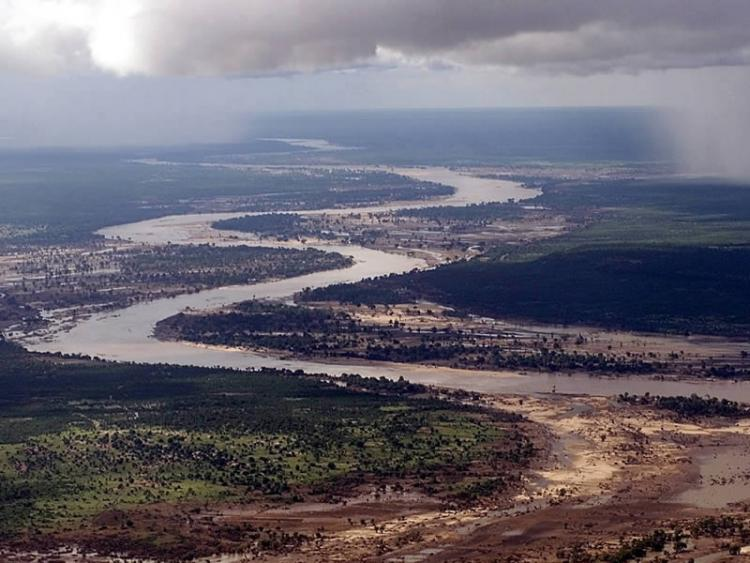 Лимпопо
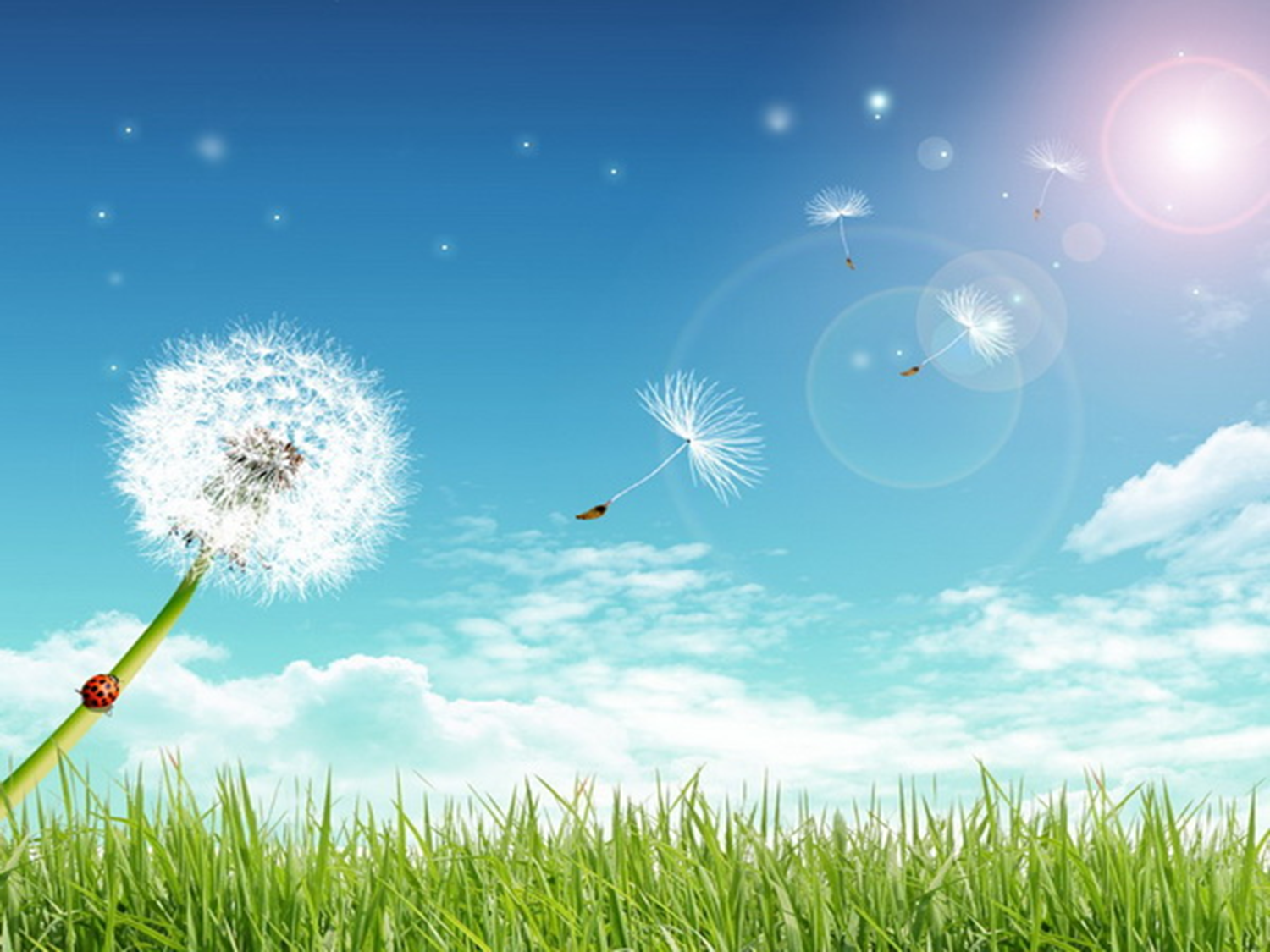 Назовите самый большой водопад на нашей планете
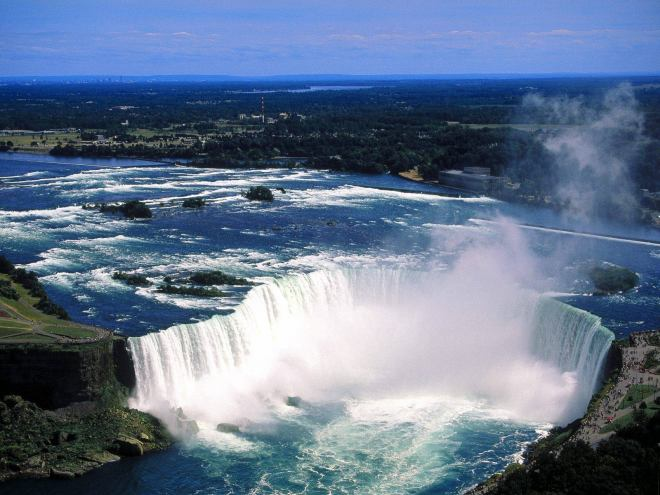 Ниагарский
водопад
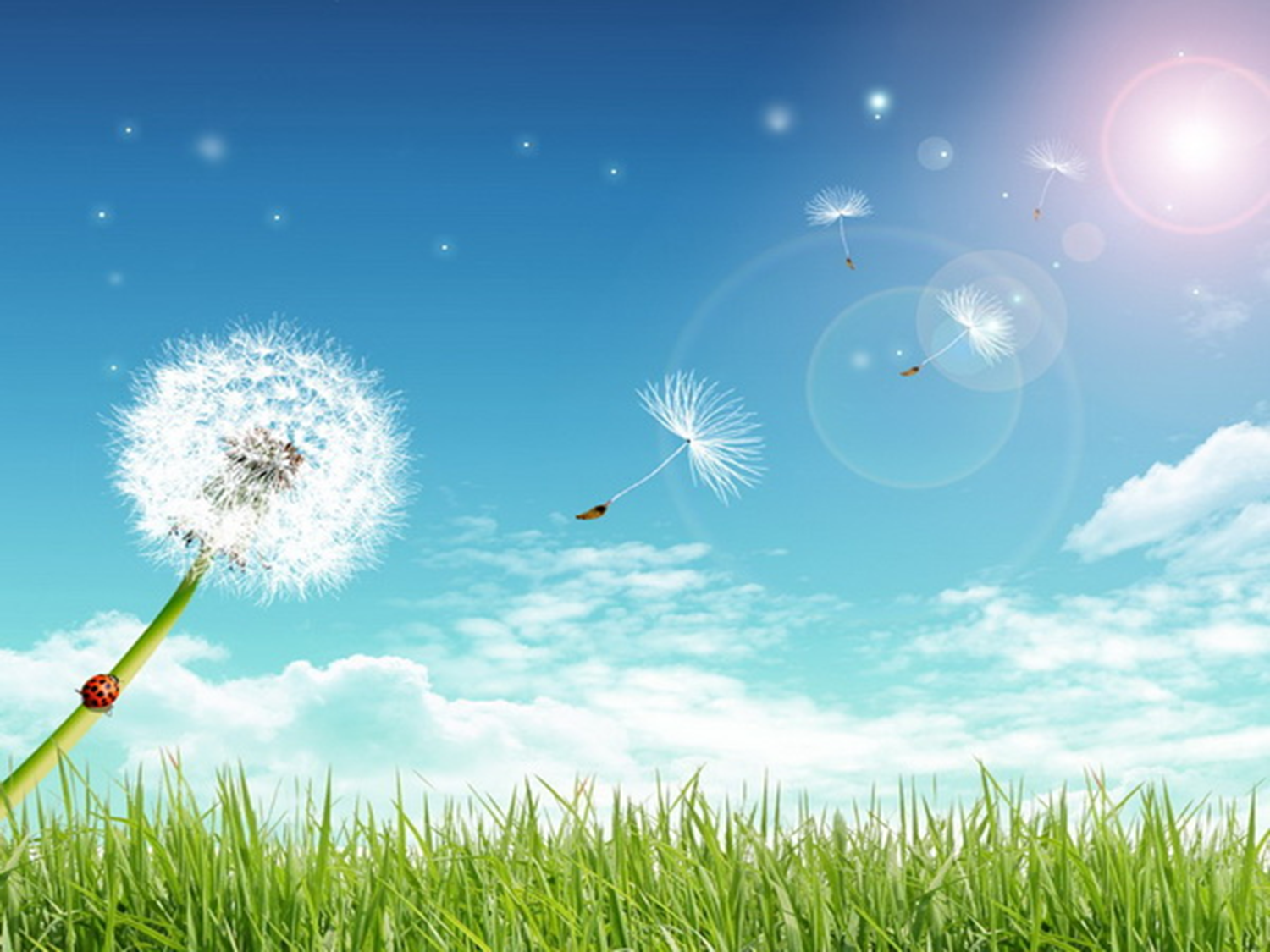 Какие «цветные» моря вы знаете?
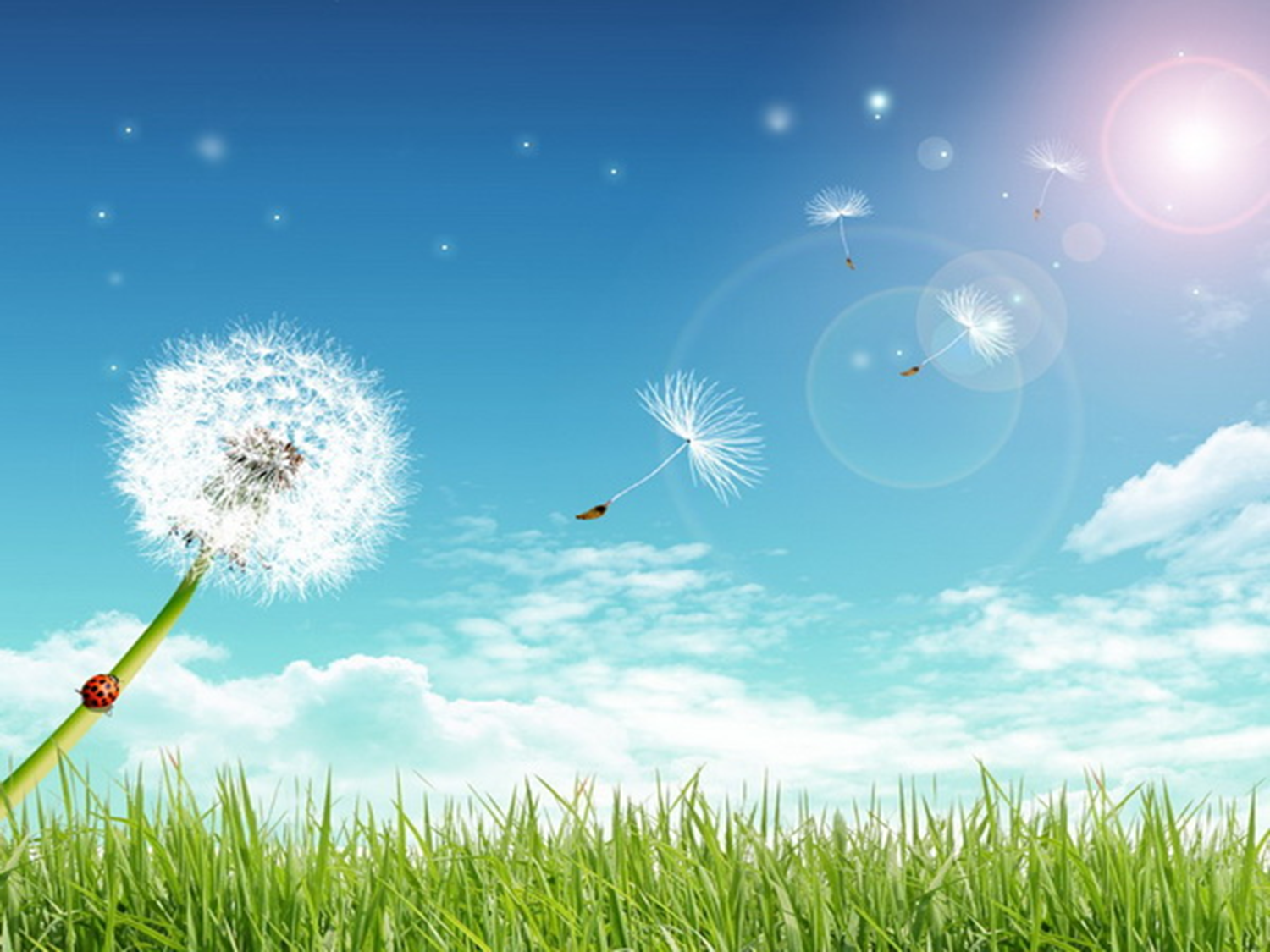 Назовите самую длинную реку на Земле
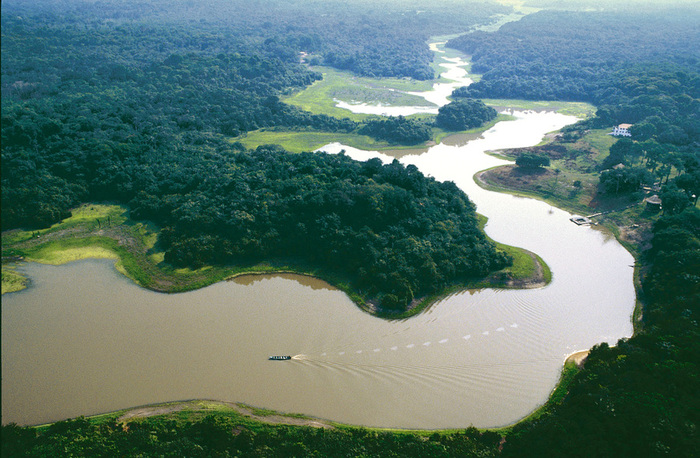 Амазонка
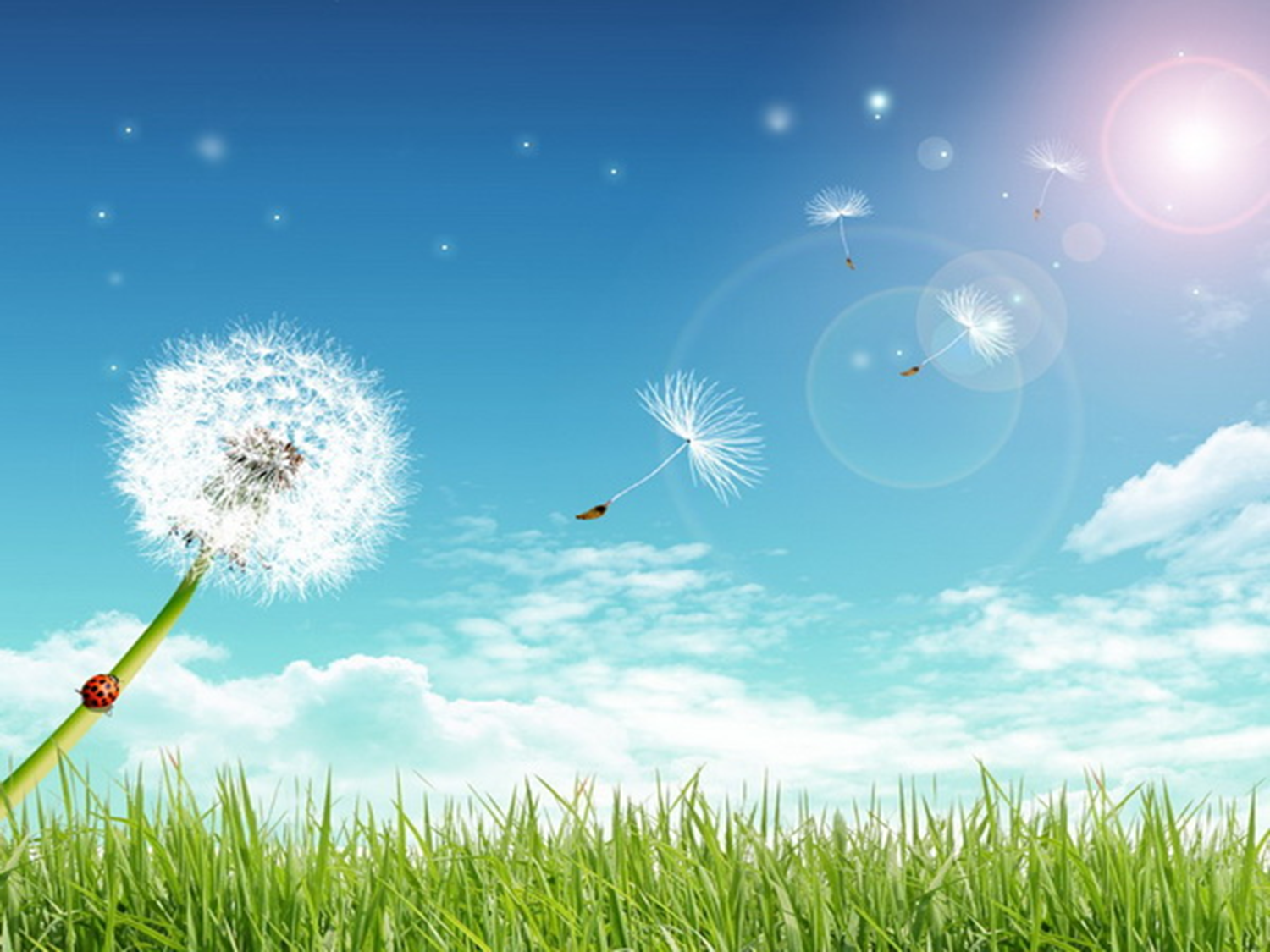 Назовите самое глубокое озеро в мире с пресной водой
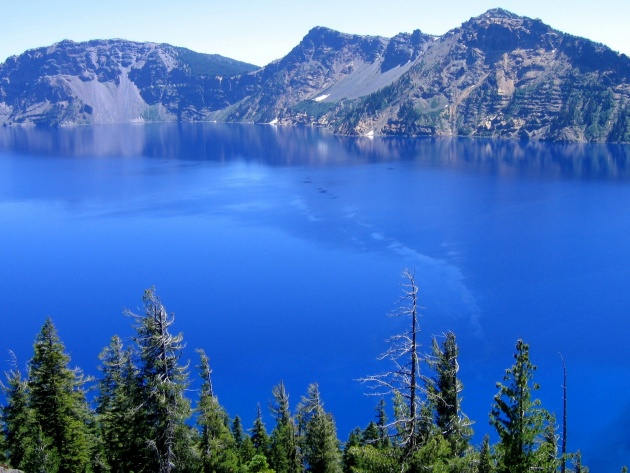 Байкал
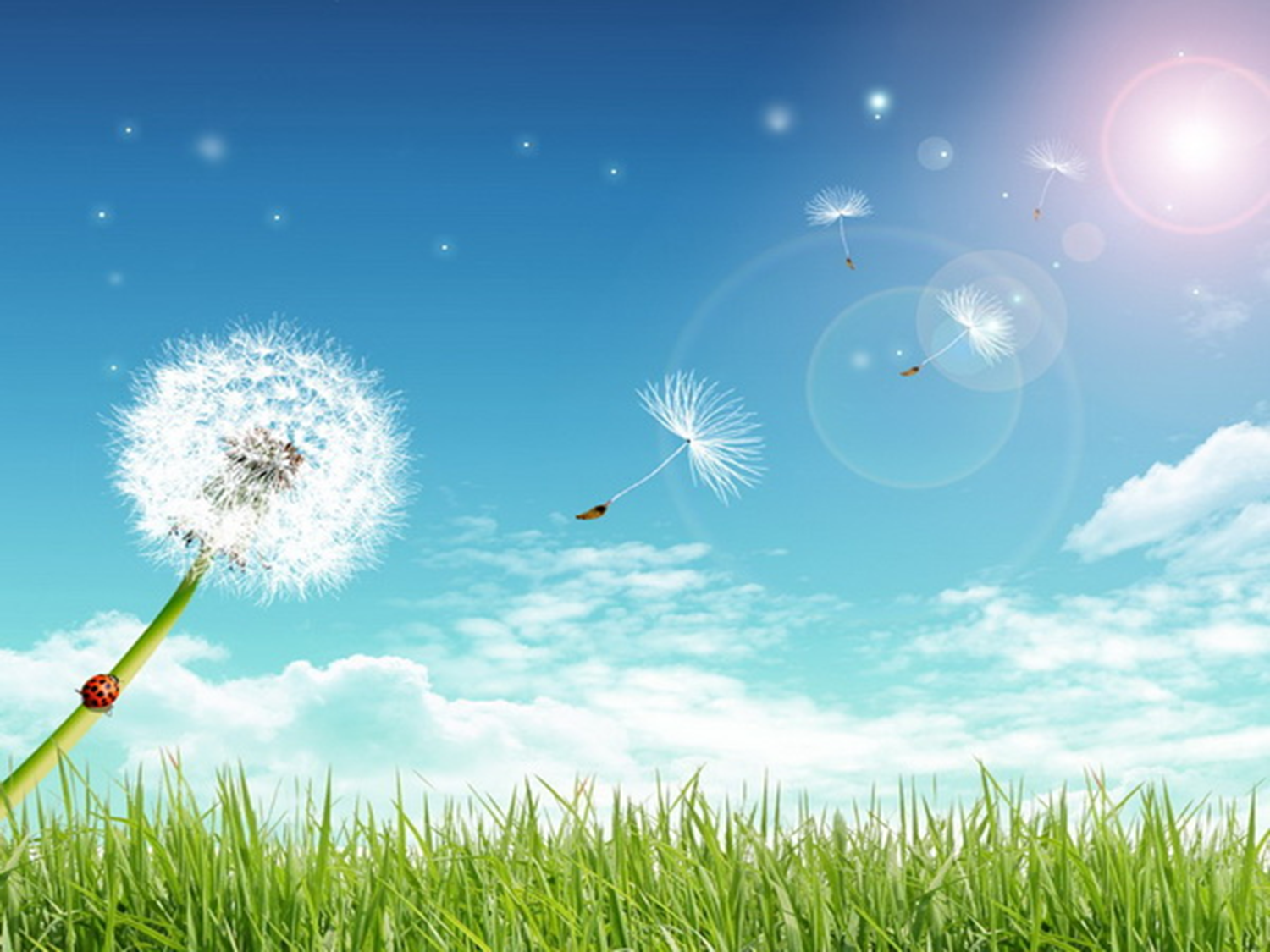 Назовите самое солёное море в мире
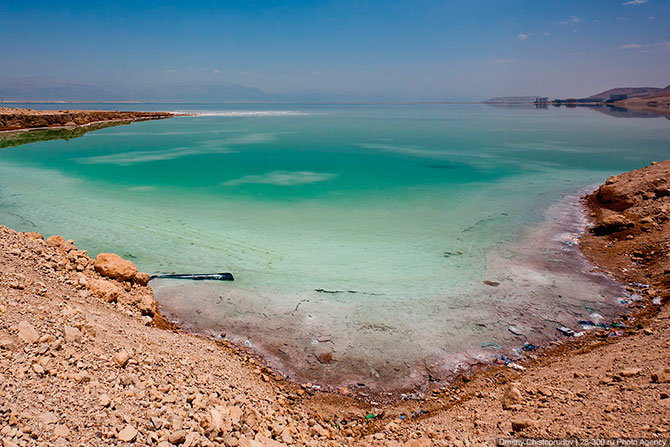 Мёртвое
море